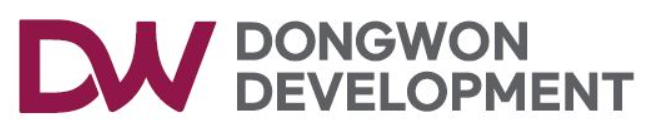 상시(주간) 위험성평가 회의
24.09.04
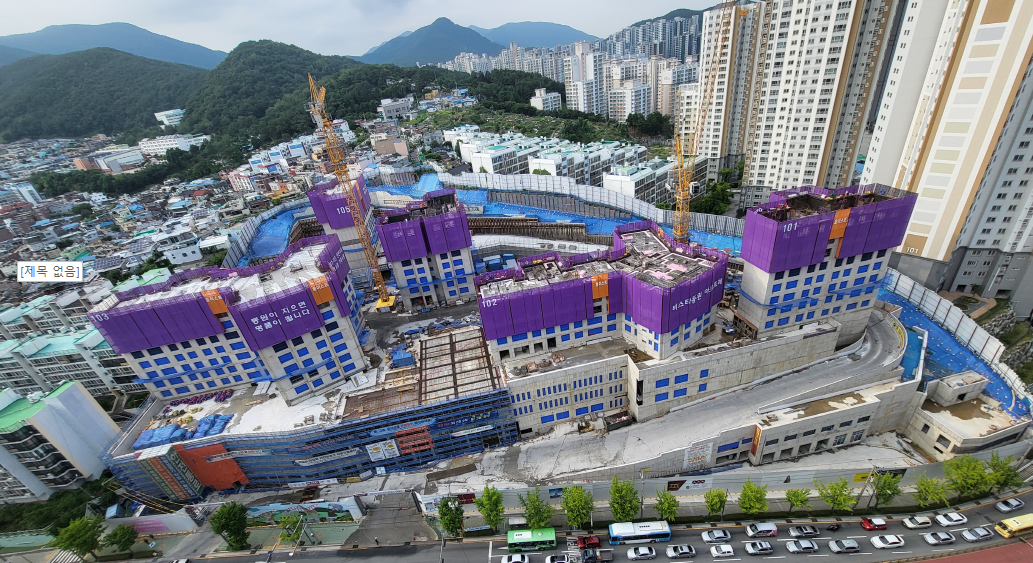 부암2차 비스타동원 아트포레 신축공사현장
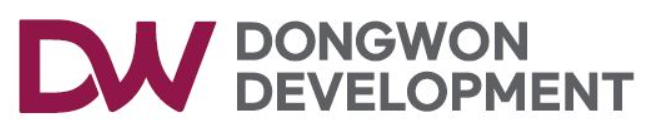 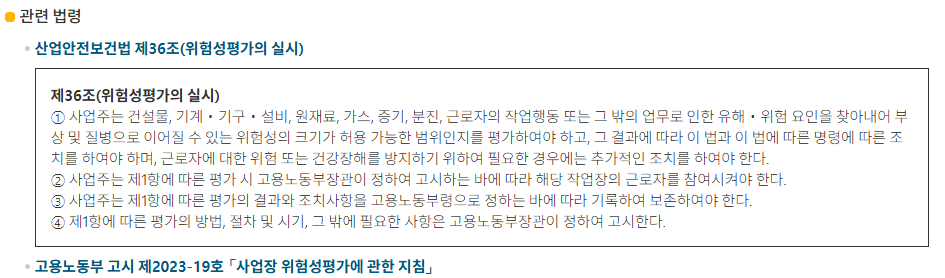 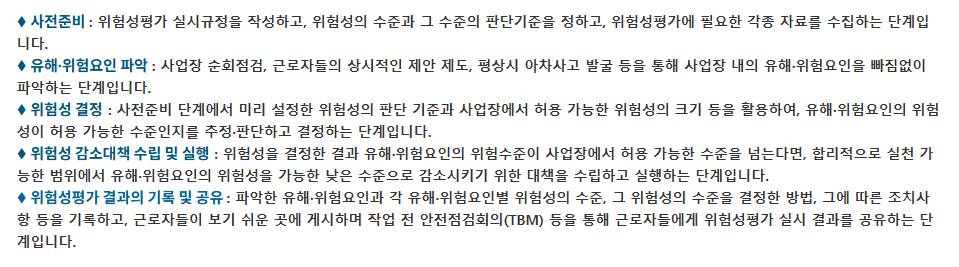 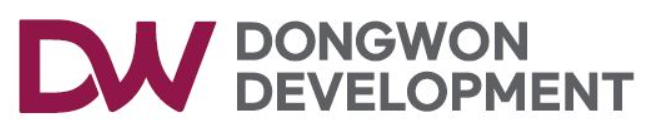 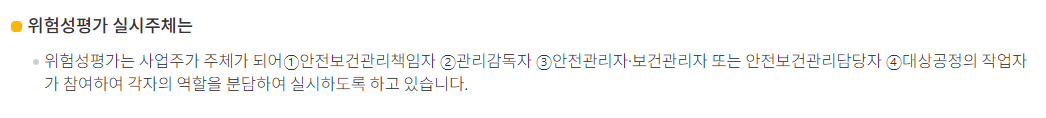 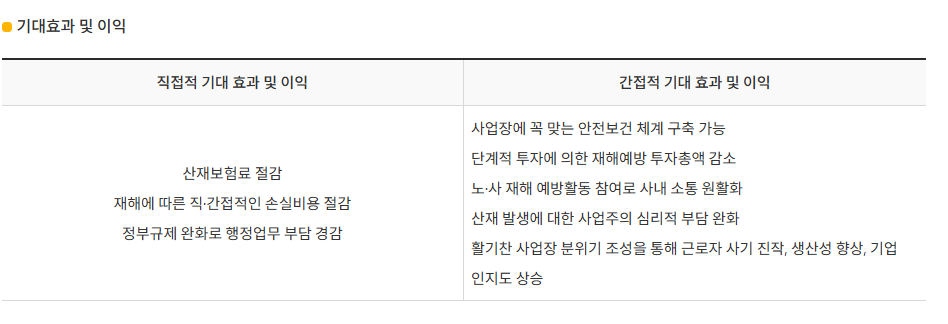 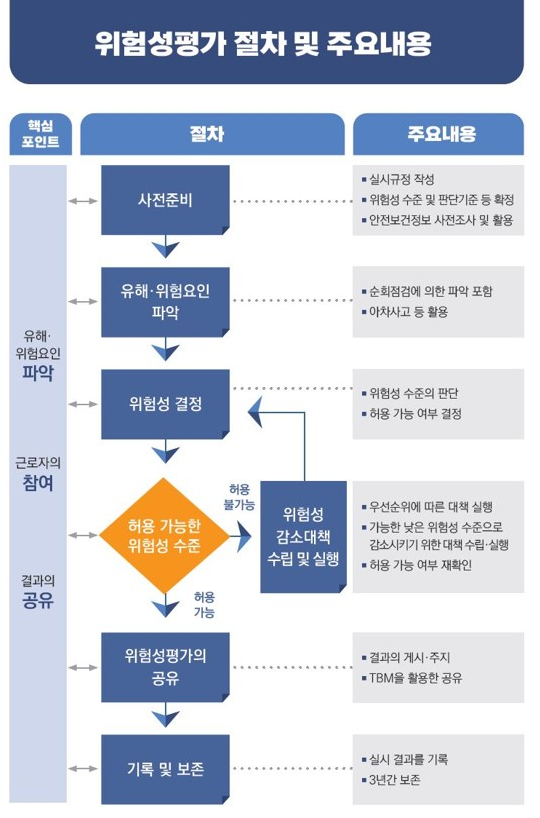 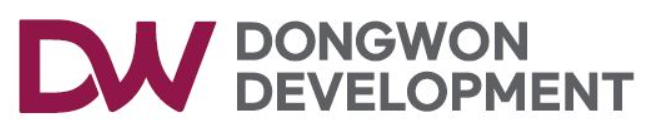 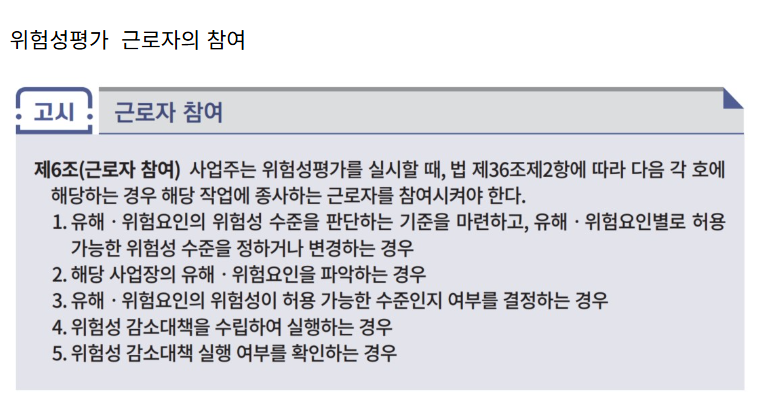 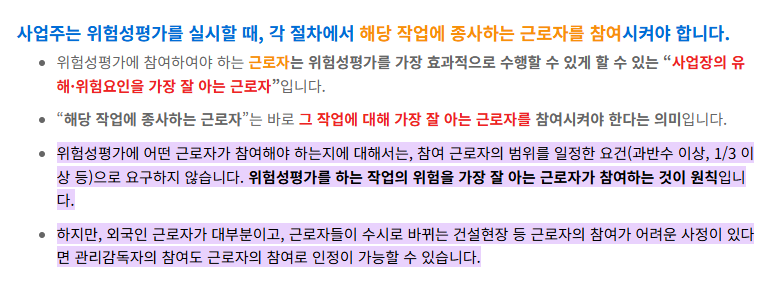 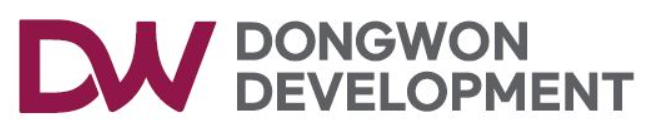 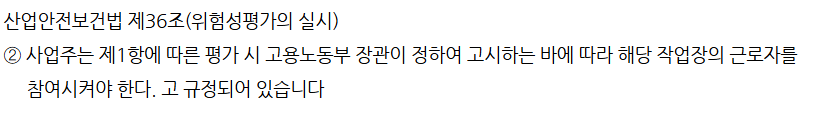 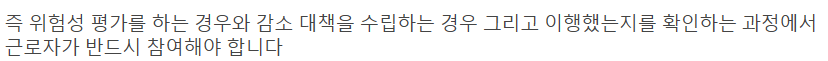 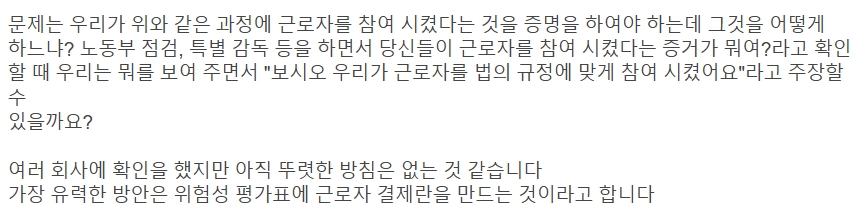 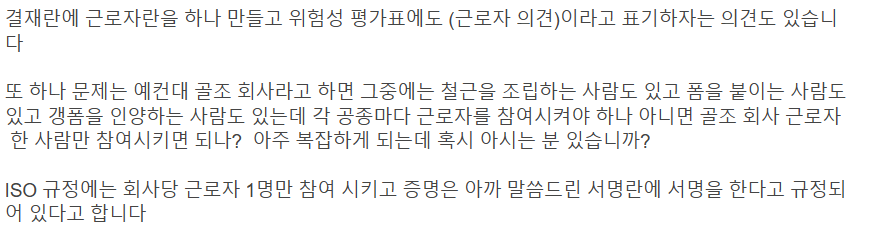 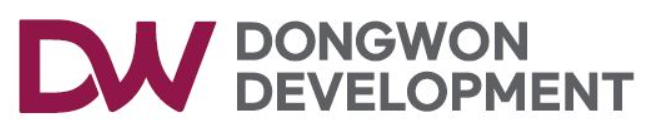 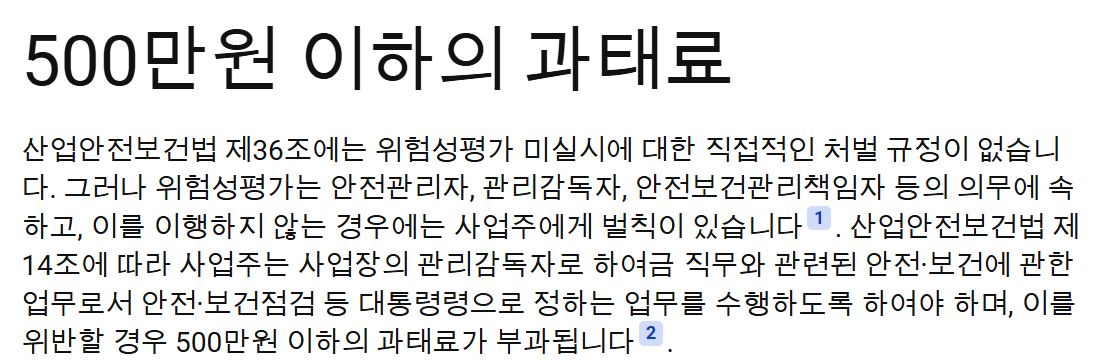 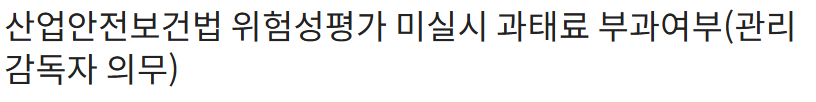 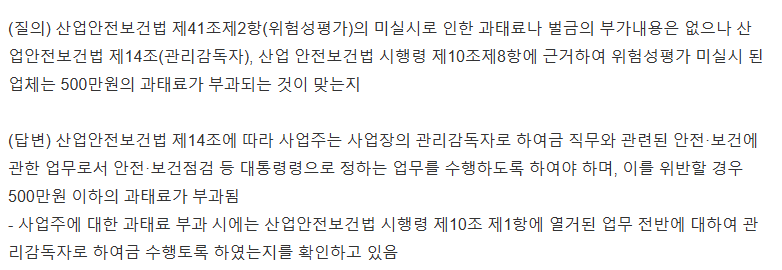 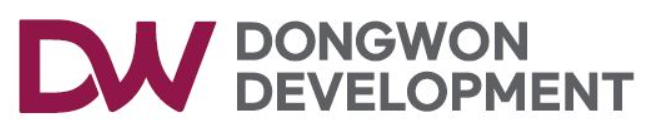 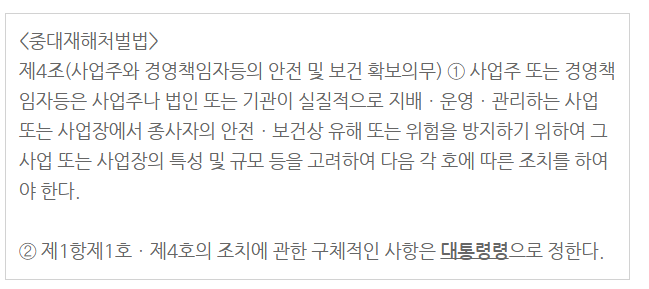 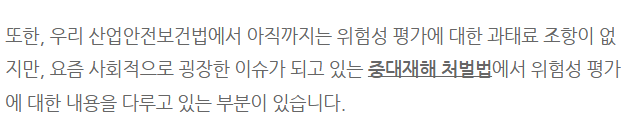 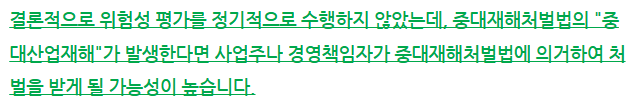 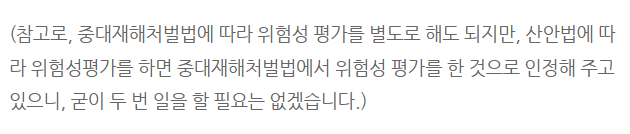 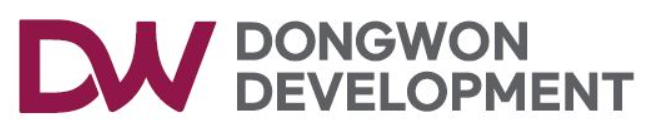 사망사고 주요 기인물 및 안전대책
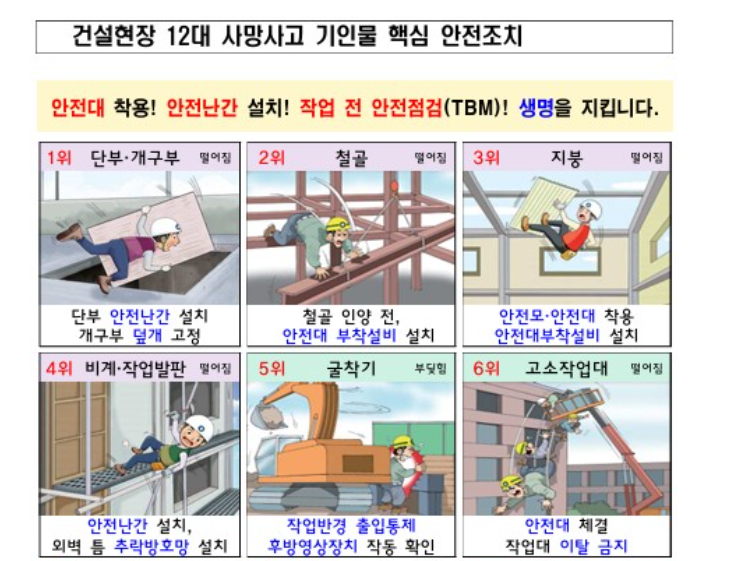 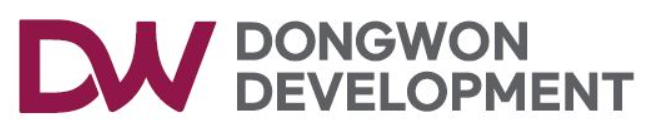 사망사고 주요 기인물 및 안전대책
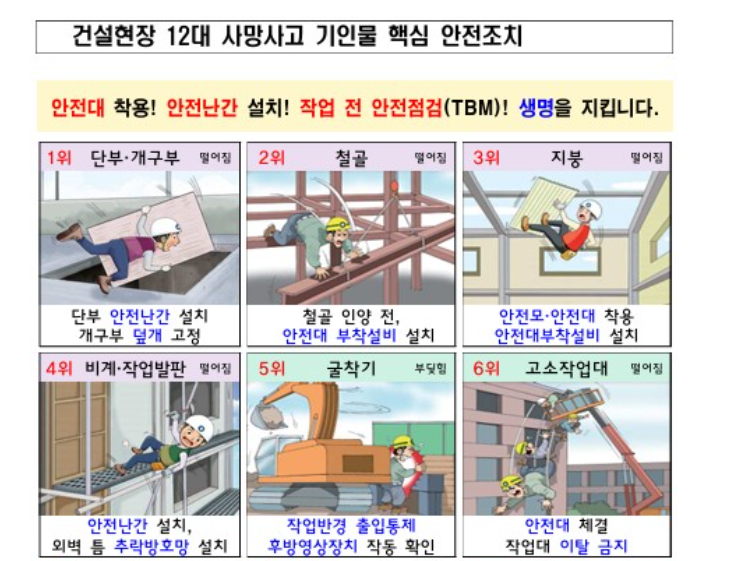 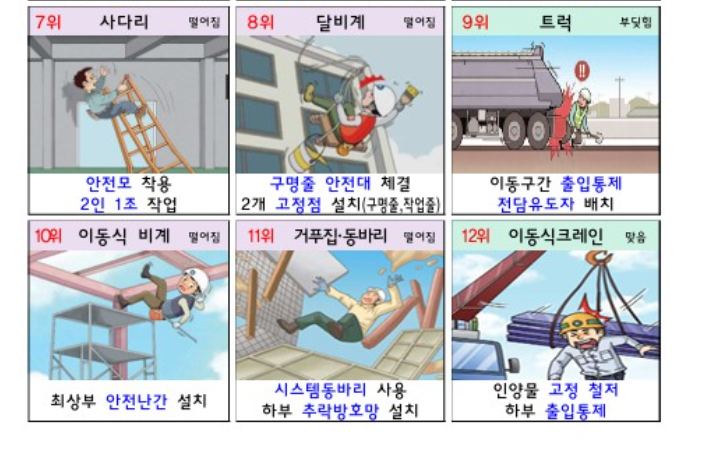 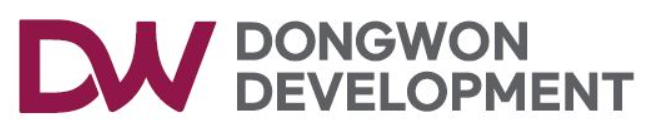 1.현장통을 이용한 위험성평가 등록절차.
1.결제순서

2.해당공종 확인

3.자재반입부터 시공,품질,안전,보건관리에서 정리정돈까지 포함한 한달 간  모든작업 포함

4.유해물질 관리방법 및 기준

5.온열질환 대처방법

6.사고사례를 통한 재발방지대책

7.추락, 낙하,충돌, 협착,베임,감염 ,붕괴,전도,감전, 유해물질 접촉 등 일어날수 있는 모든상황에 대한 안전대책을 확인 및 실행하여 사진등재.
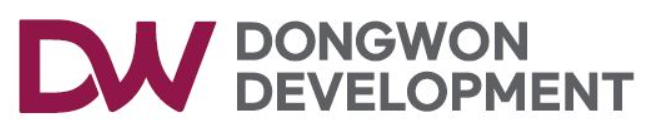 F&B 08.21  위험성평가
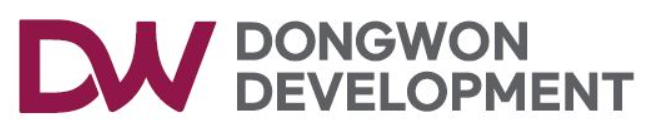 3.주간 위험성평가&피드백
*공종별 안전활동 (금호석유화학_상/ 중 등급)
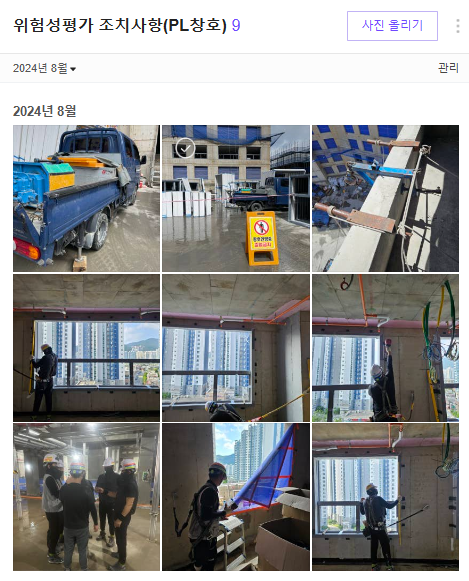 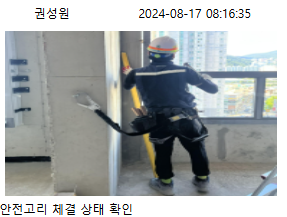 위험성평가 조치등록 불량 업무지시서 발행에도 불구하고 이행관리 zero .
인근현장 창호 사망사고 관련 특별교육 시 공유하였는데도 불구하고 전혀 계도가 되지않음 …

2차, 3차, 4차 업무지시서 지속적으로 발행예정 및 미 실행 시 특별교육 매일 실시
-될때까지
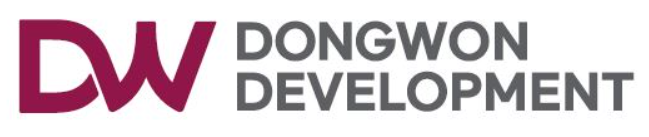 4.주간 위험성평가&피드백
3) 하부 서포터 해체로 인한 붕괴위험
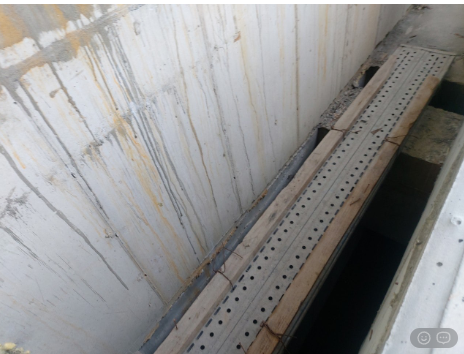 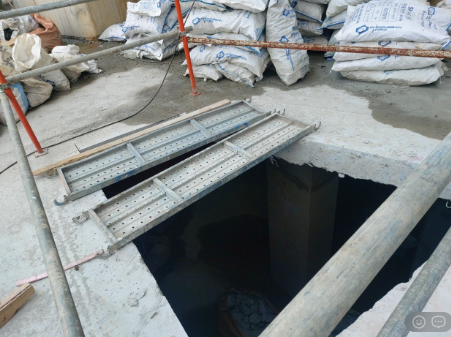 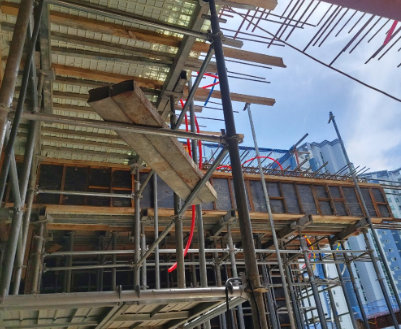 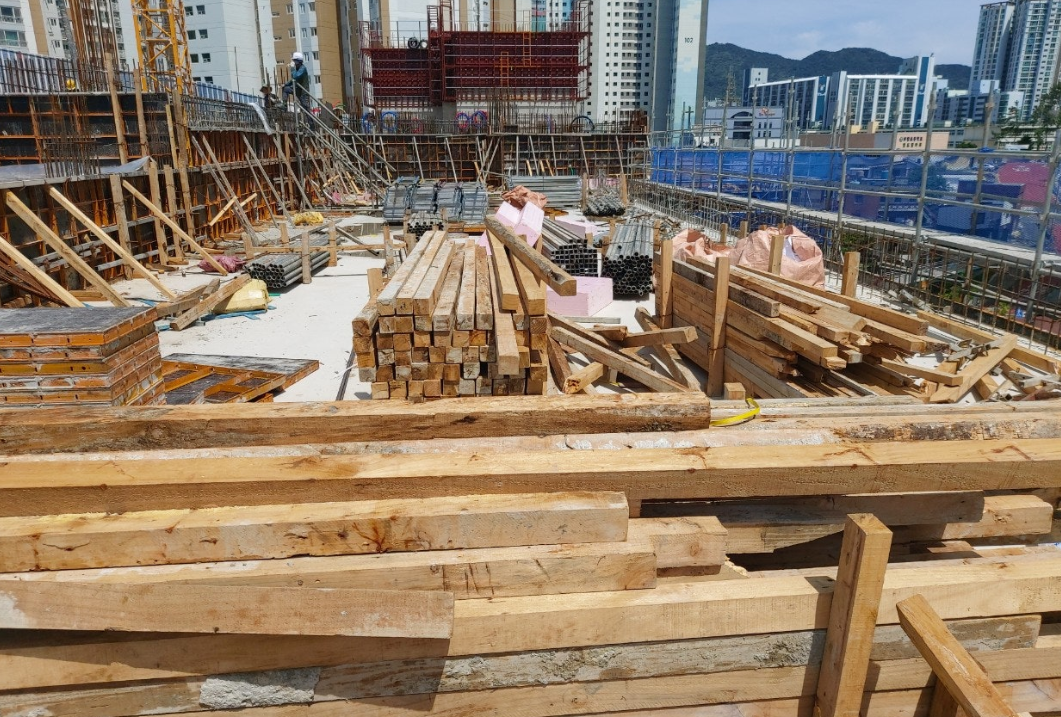 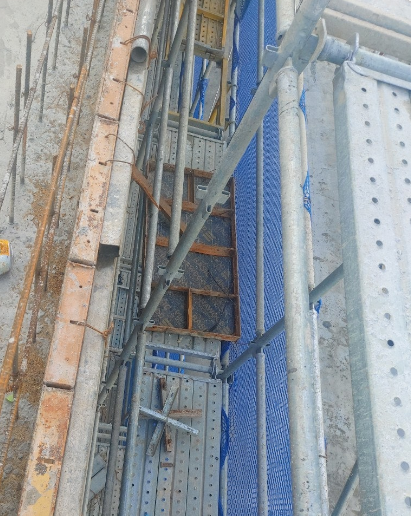 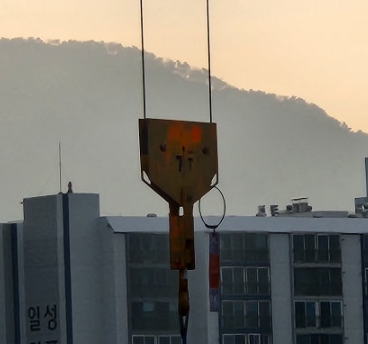 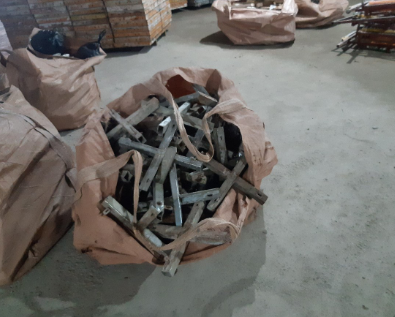 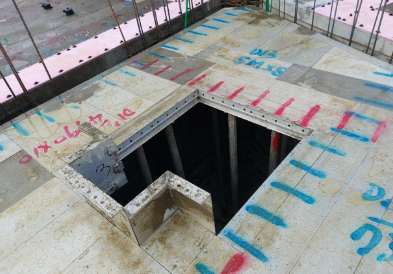 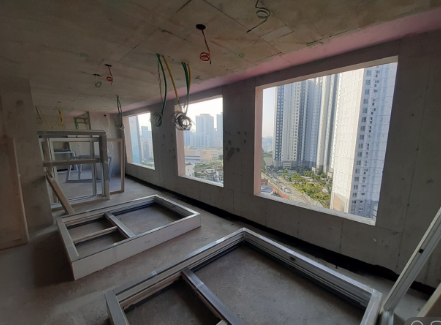 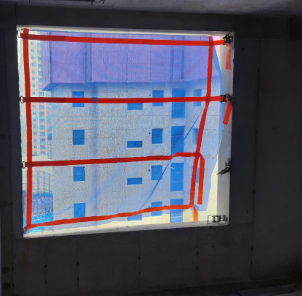 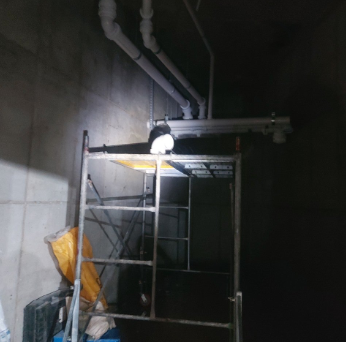 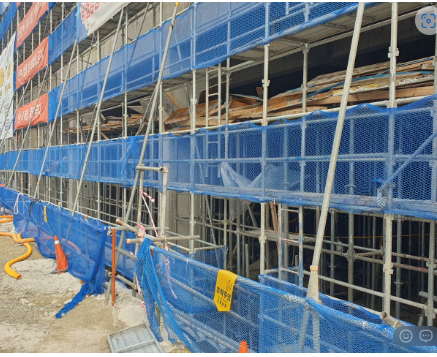 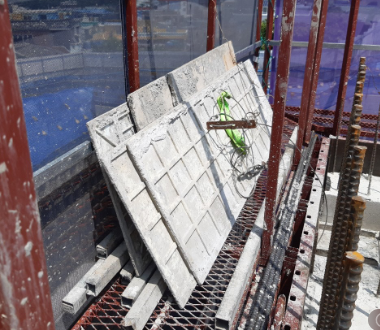 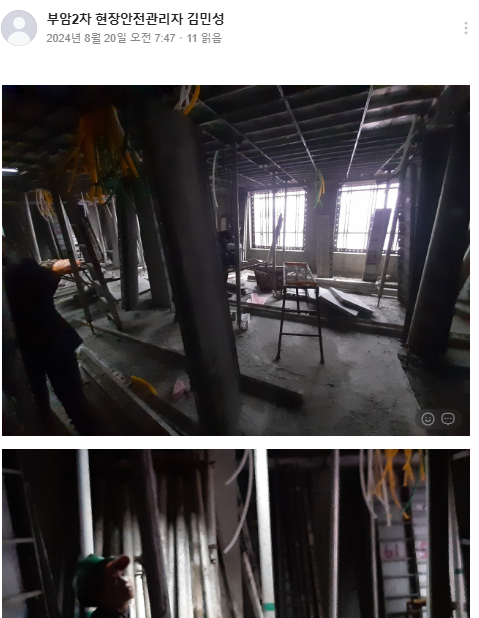 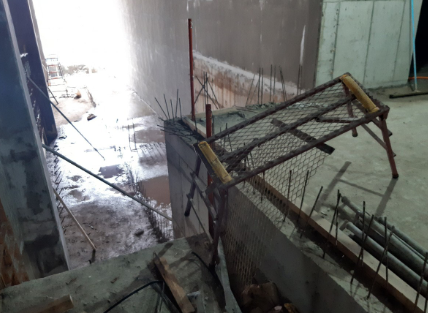 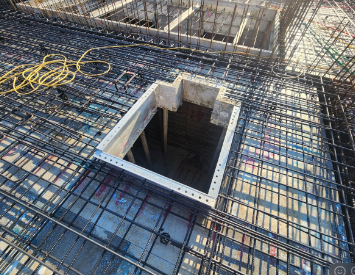 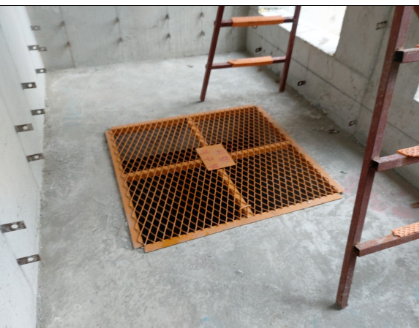 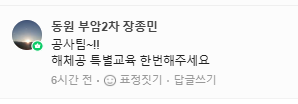 해당 팀 전체 특별교육 및 용마루 자체 내에서도 재발방지대책 세워서 (간단하게라도) 재발생금지 조치철저
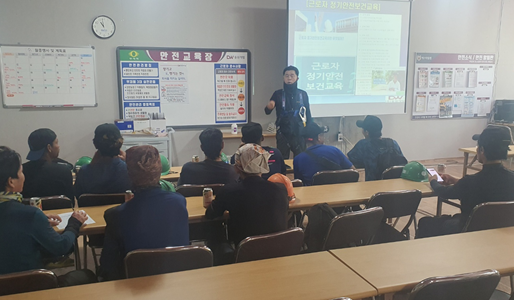 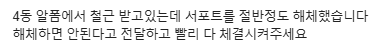 붕괴 사고 시 대량인명 사고위험
사고 발생 시 언론집중보도 ..현대..
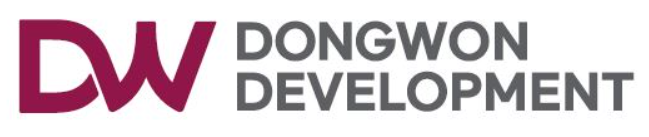 4. 공지사항
1.23일 목요일 아침 조회 시 우수근로자 시상식 & 우수근로자 인터뷰
2.23일 금요일 자율안전컨설팅 실시예정.
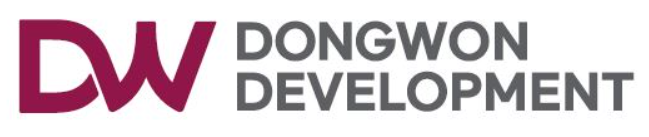 우수근로자 시상식
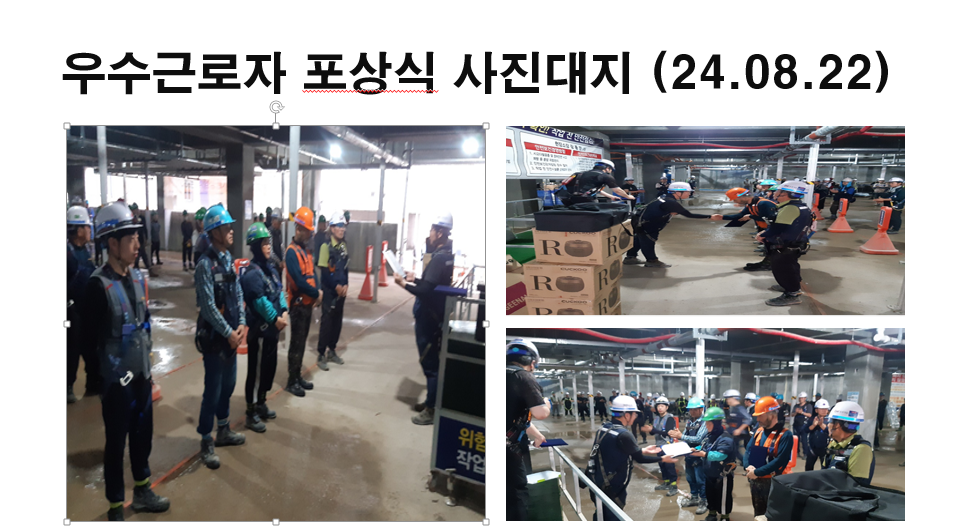 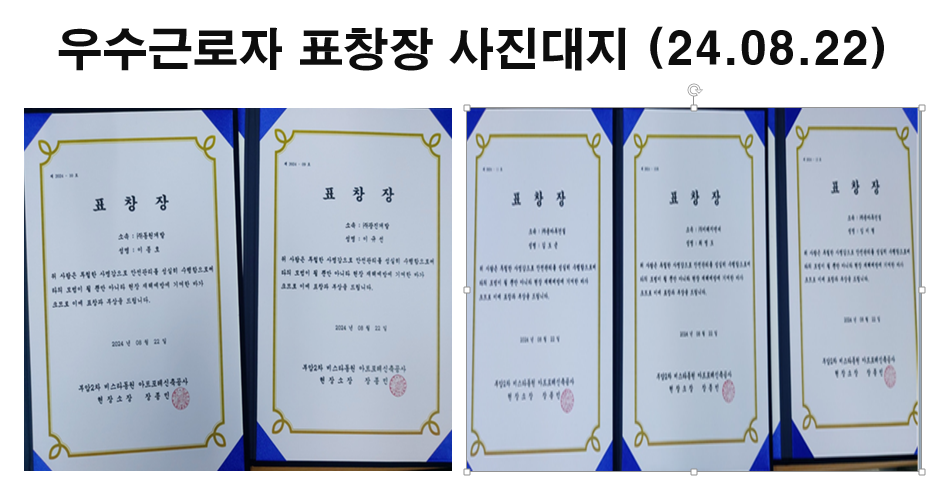 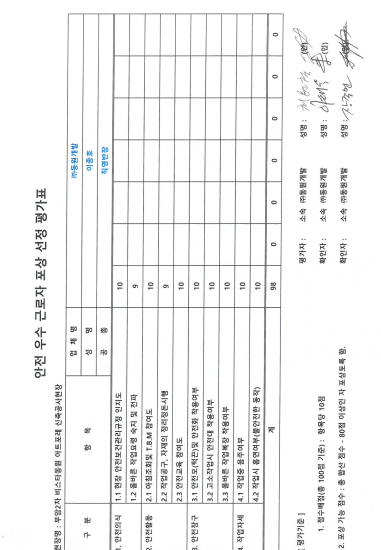 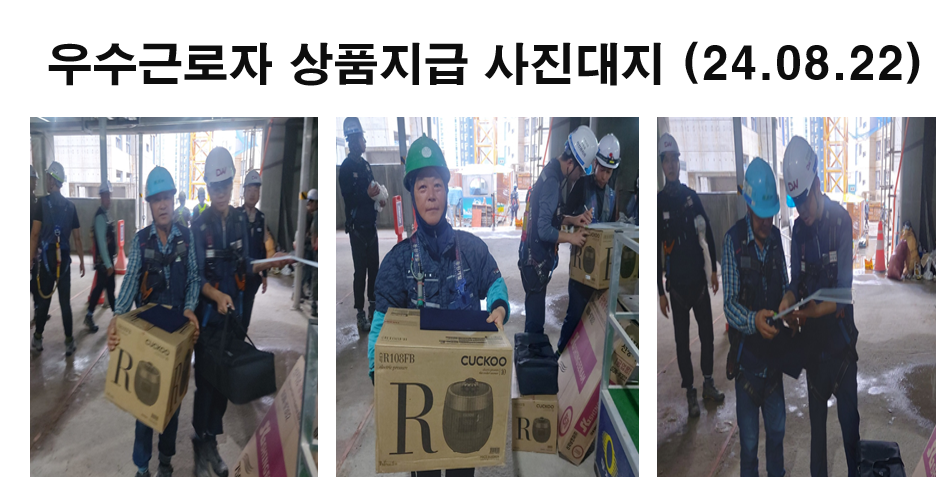 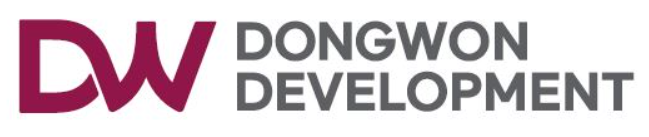 자율안전컨설팅
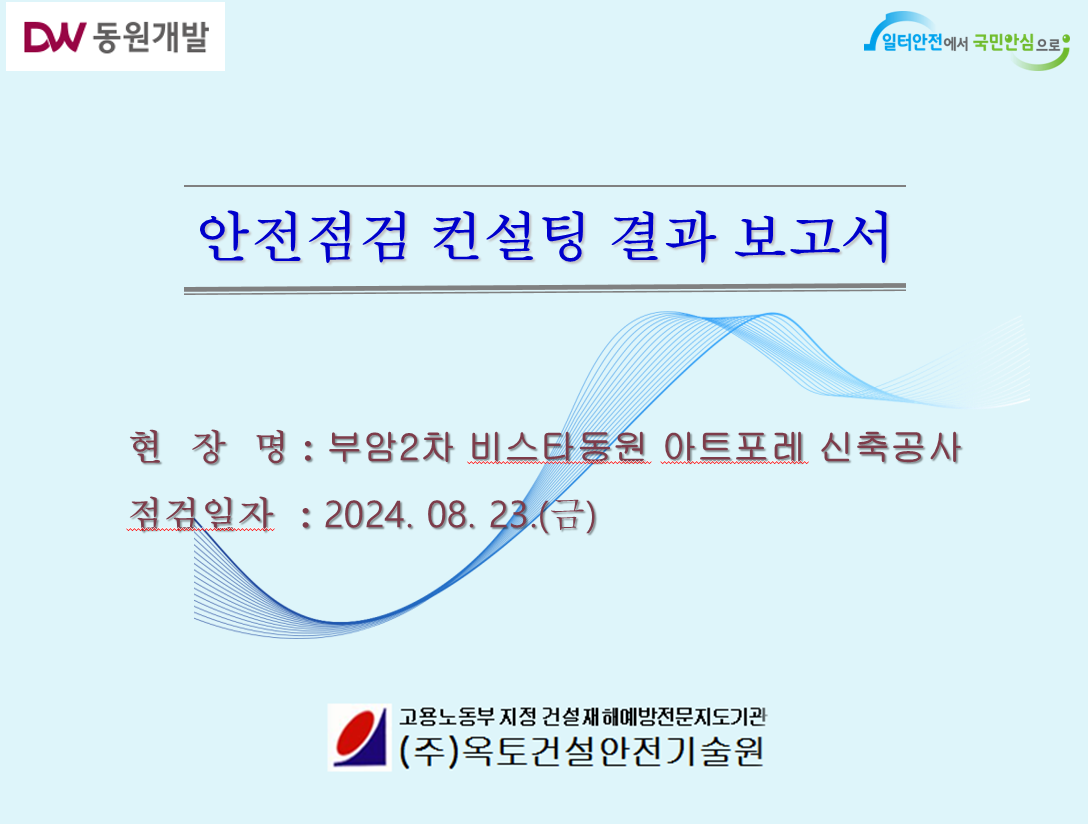 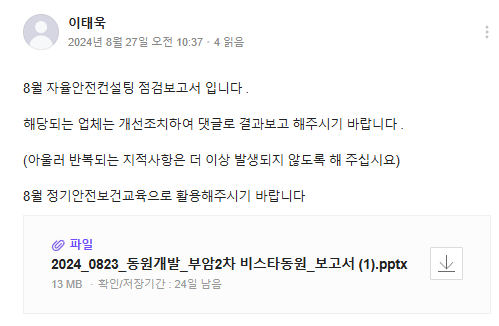 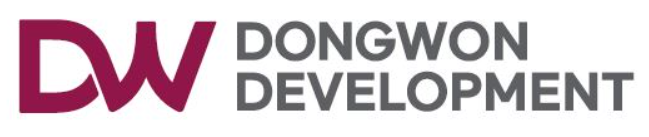 5. 건의사항
1.현장 내 작업차량 출입증 교부 받고 지하층에 차량 주차할 것.
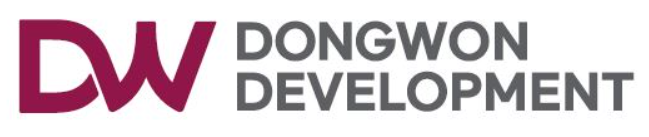 차량출입증 교부
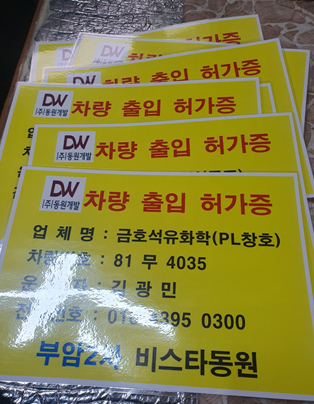 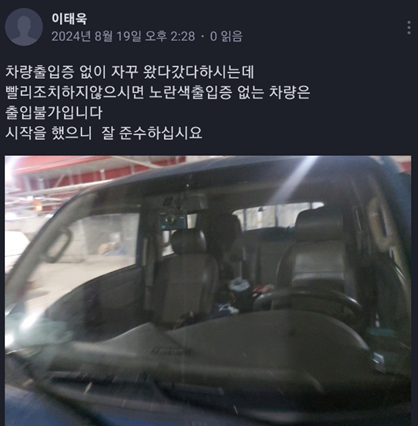 정해진 수칙을 이행관리 및 유지해주시길 ~
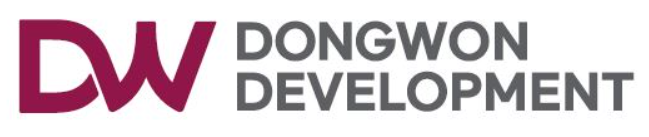 6. 현장소장님 당부사항
1.위험성평가 내용 전 근로자 및 관리자에게 전파를 확실히 할 것.

2.아침조회 시 해당 관리감독자는 업체 TBM에 참여하여 당일 작업상항 및 특이사항 확인을 철저히 하도록 할 것.

3.지하층 및 지상층 전체적인 자재구역설정 및 통로확보 등 현장정리 및 청소실시.
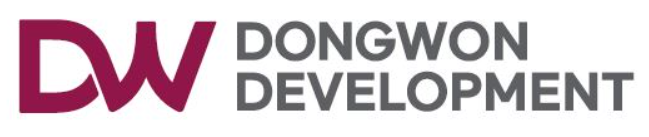 24년 하반기 비상상태 대응훈련
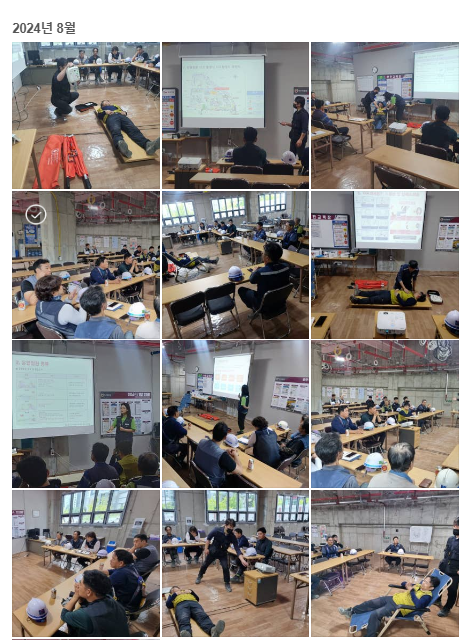 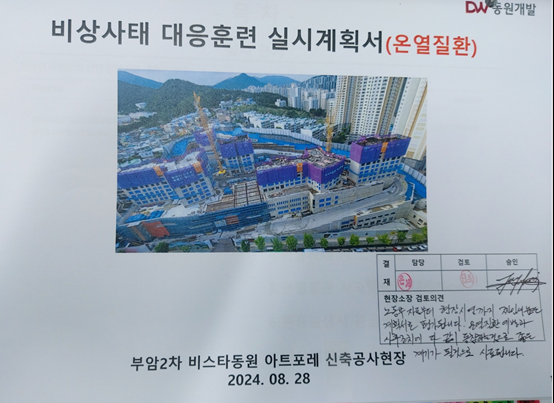 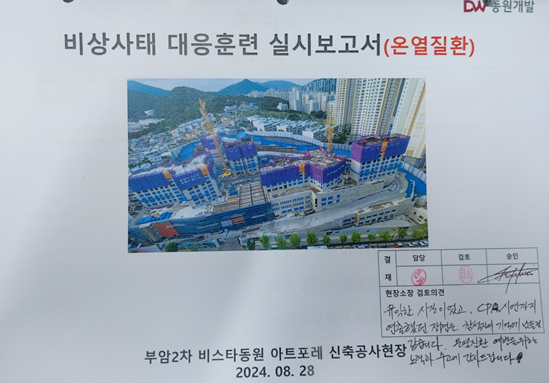 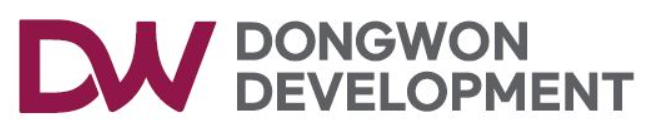 1. 09.04  위험성평가
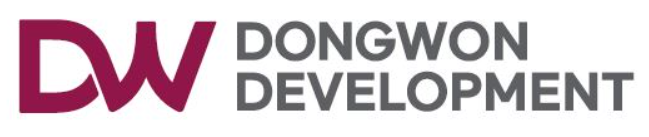 2.주간합동점검 _주 3회
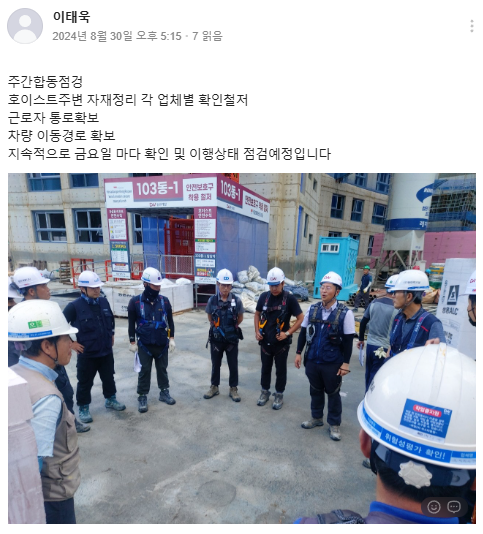 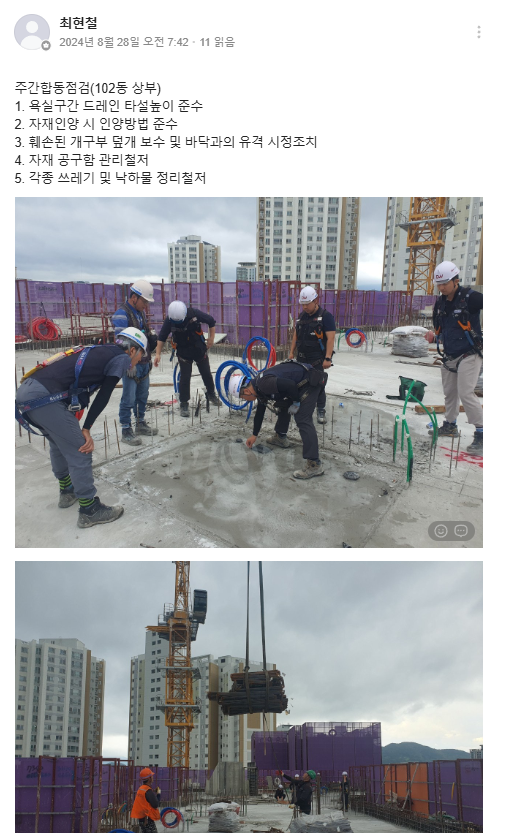 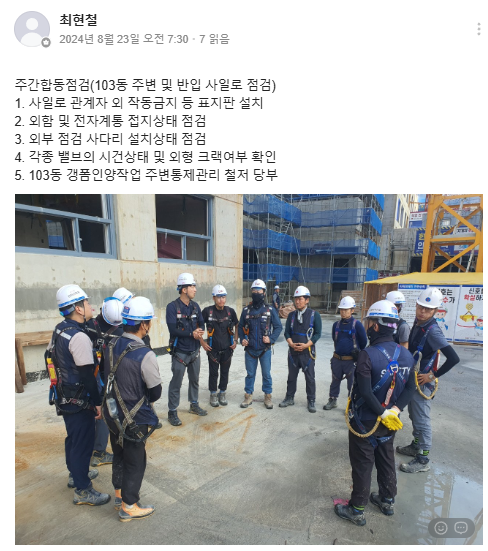 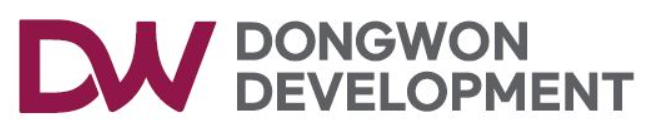 1.온열질환 예방에 관한 수칙.
1. 폭염주의보, 폭염경보
2. 일사병, 열사병
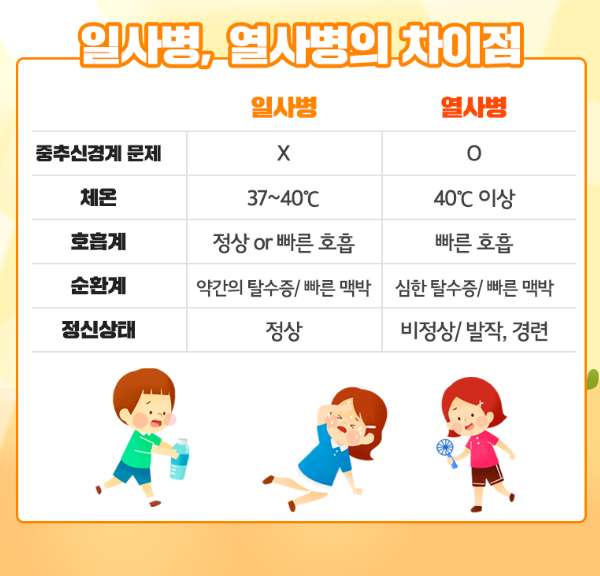 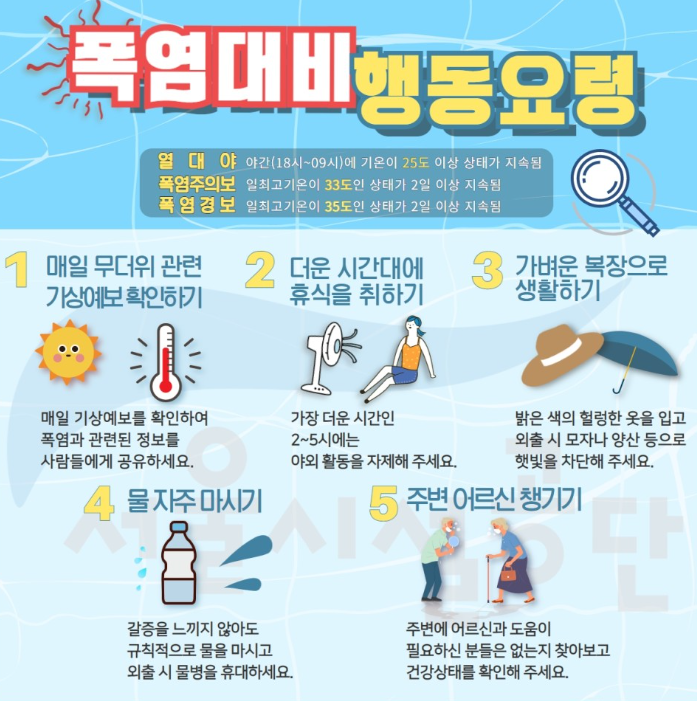 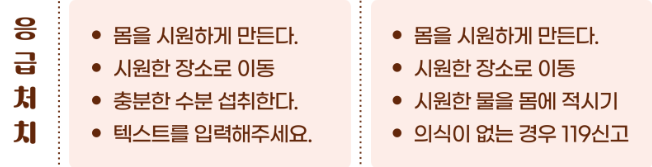 -> 커피, 탄산음료 X – 열손실, 갈증유발
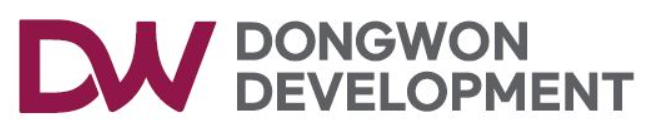 1.온열질환 예방에 관한 수칙.
1.온열질환 예방 자율점검표 실시요청의 건 전파
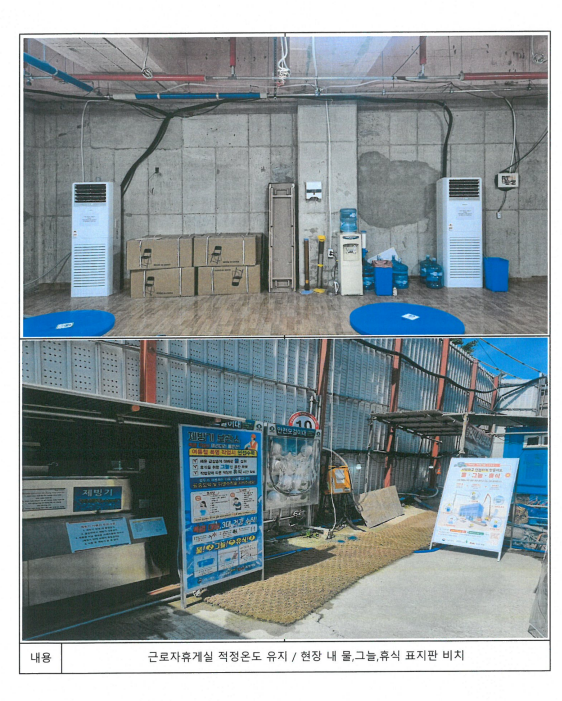 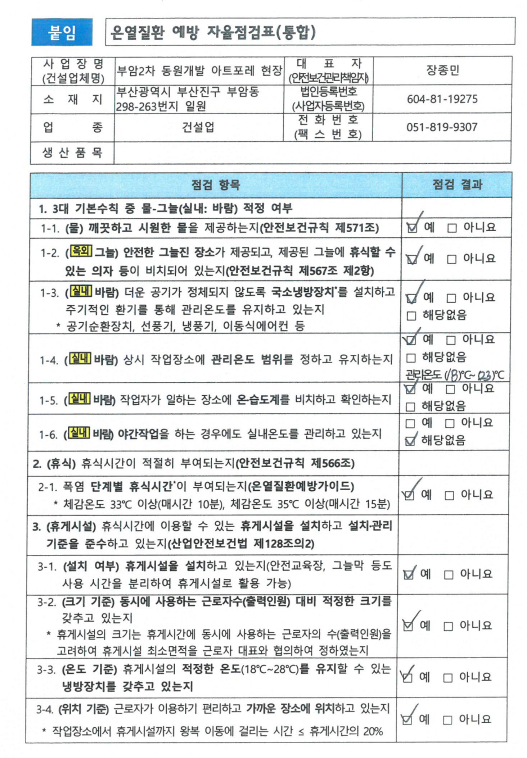 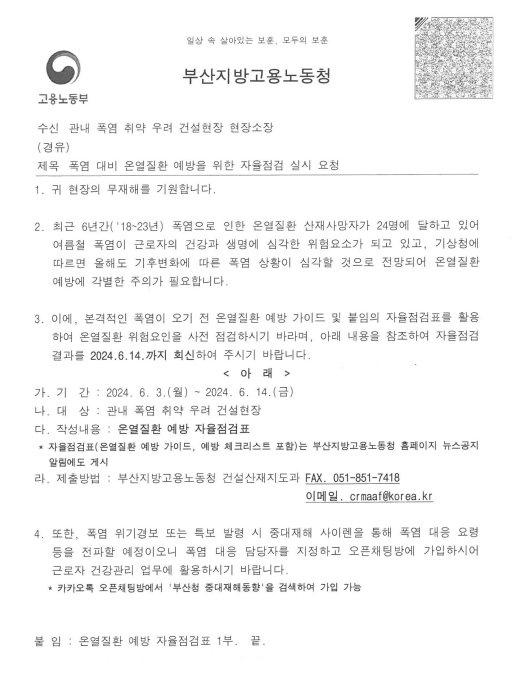 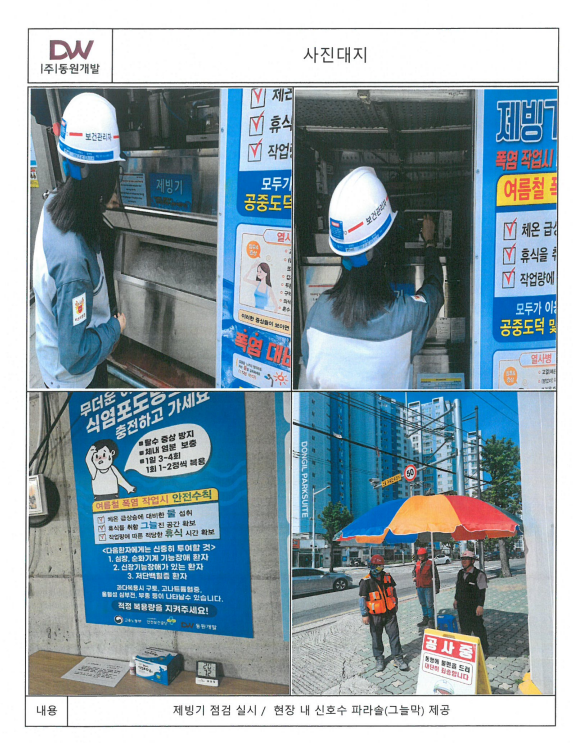 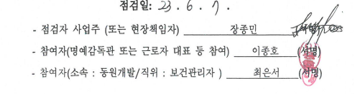 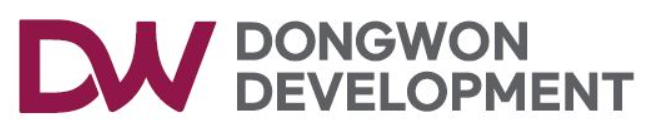 3.주간 위험성평가&피드백
*공종별 안전활동 (명보개발_상/ 중 등급)
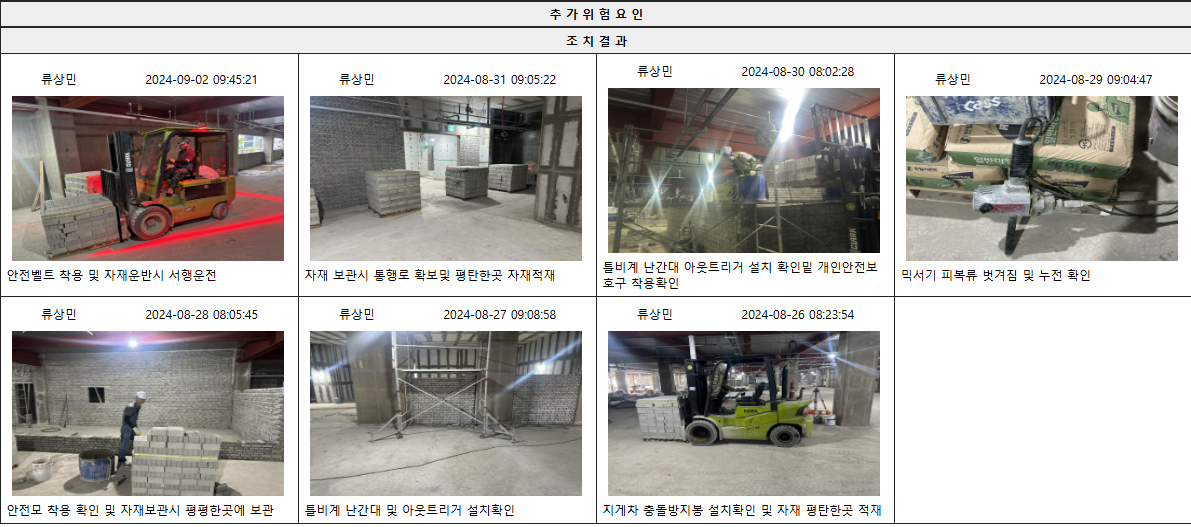 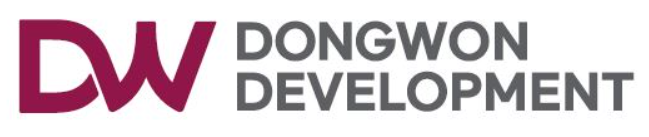 3.주간 위험성평가&피드백
*공종별 안전활동 (미래지앤씨_상/ 중 등급)
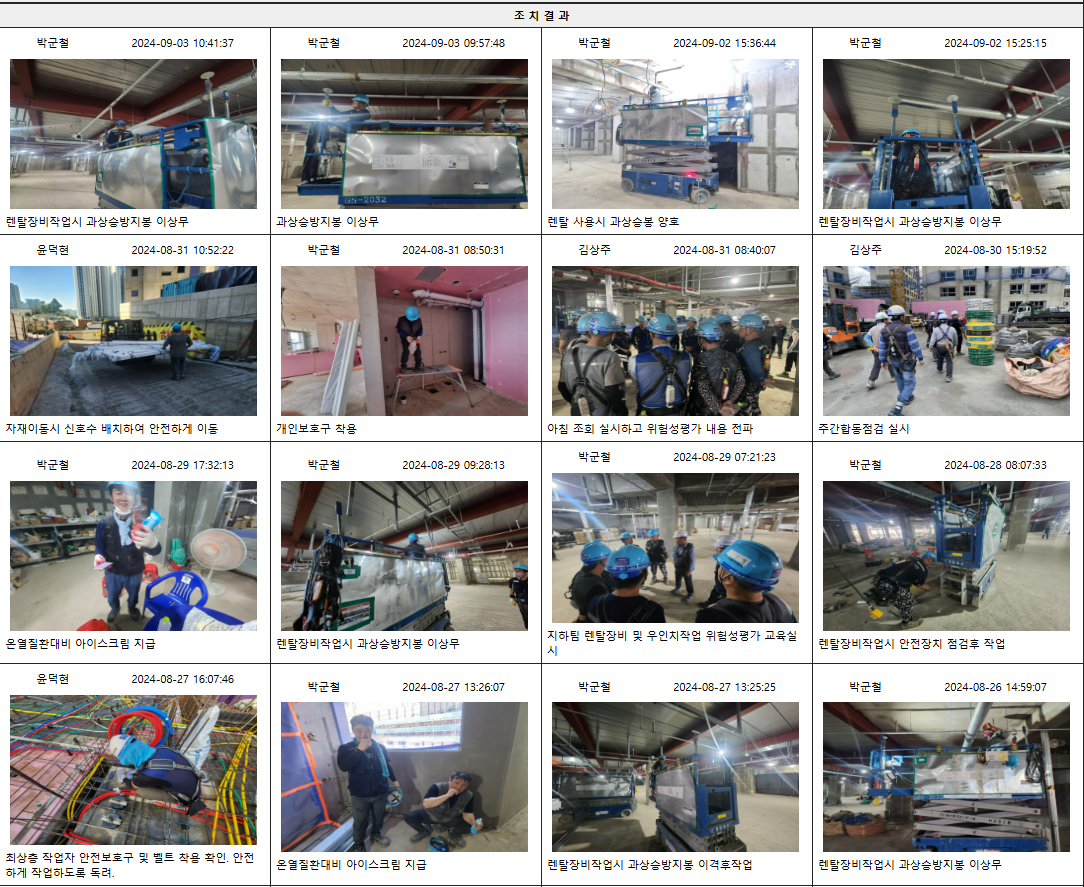 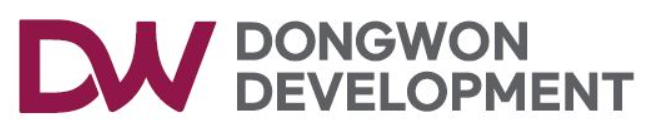 3.주간 위험성평가&피드백
*공종별 안전활동 (광진개발_상/ 중 등급)
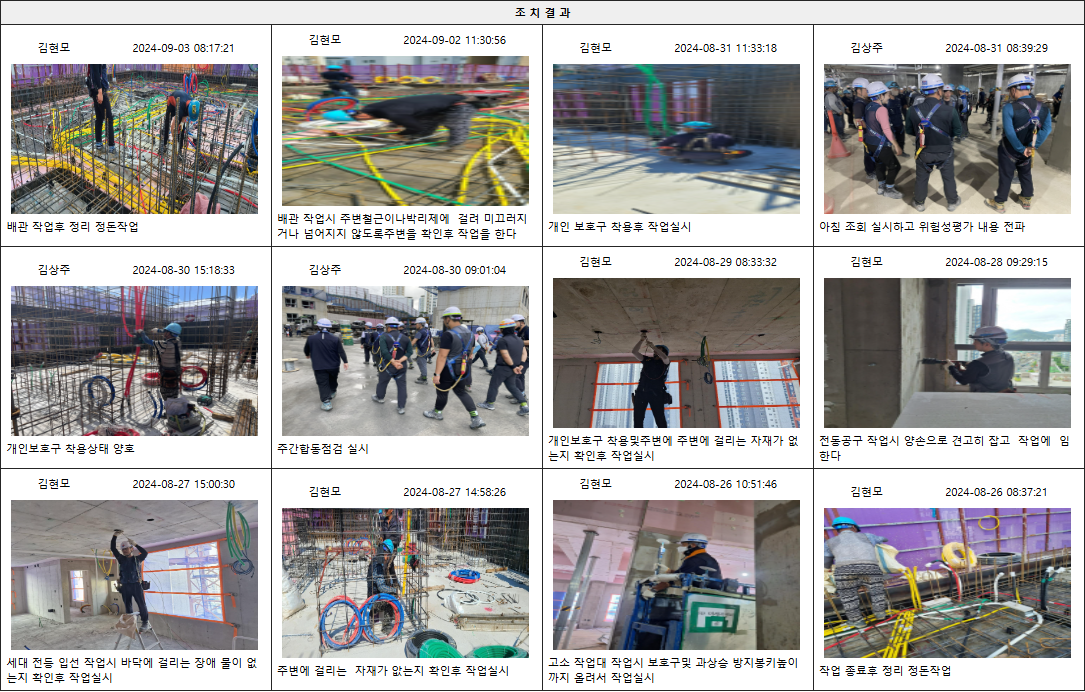 ?!
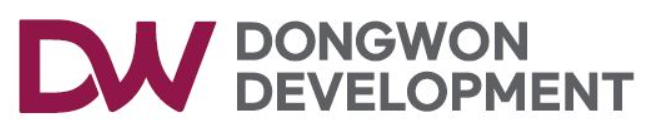 3.주간 위험성평가&피드백
*공종별 안전활동 (임텍_상/ 중 등급)
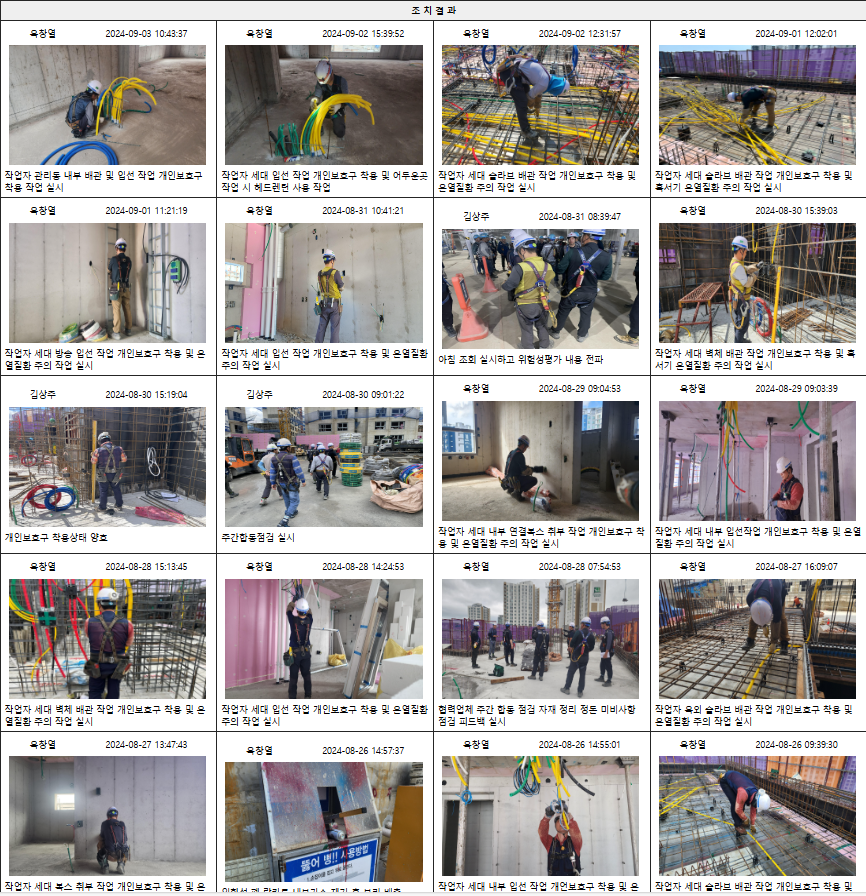 ?!
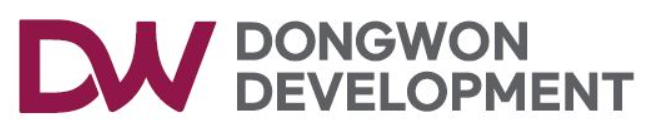 3.주간 위험성평가&피드백
*공종별 안전활동 (용마루건설_상/ 중 등급)
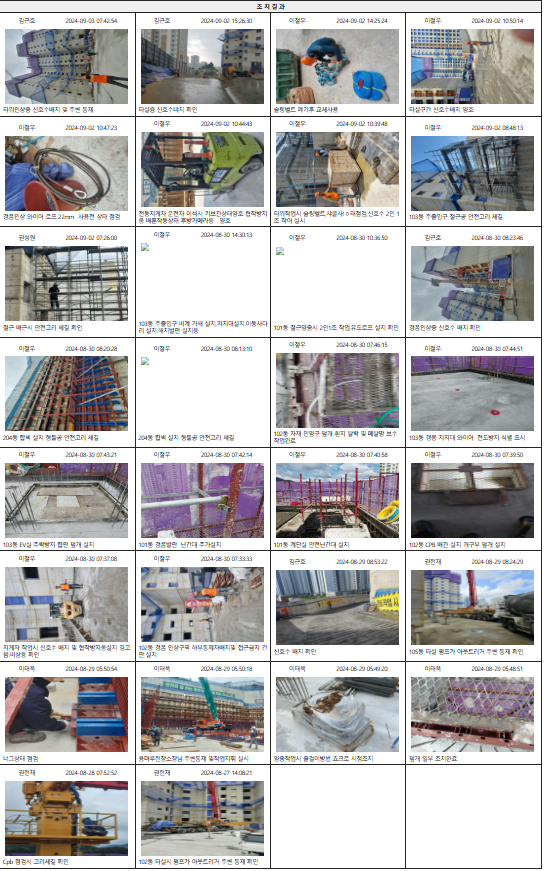 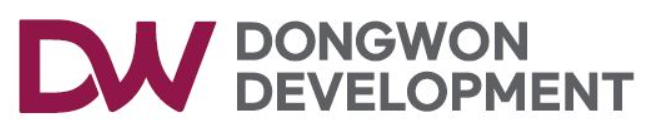 3.주간 위험성평가&피드백
*공종별 안전활동 (도솔건설_상/ 중 등급)
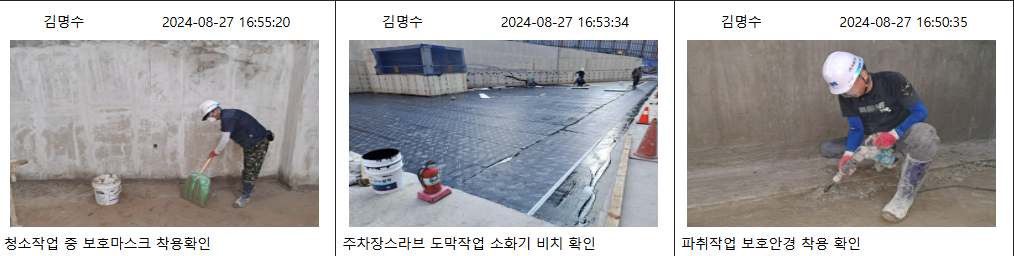 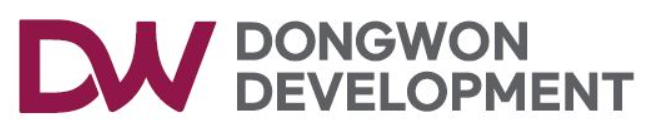 3.주간 위험성평가&피드백
*공종별 안전활동 (금호_상/ 중 등급)
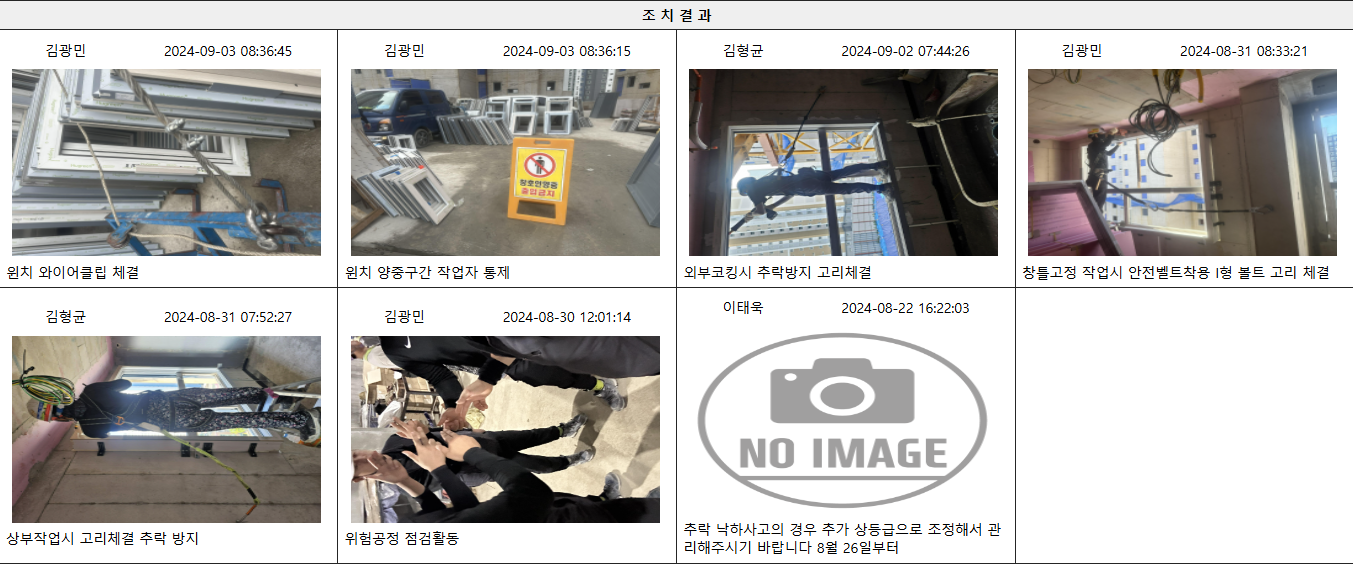 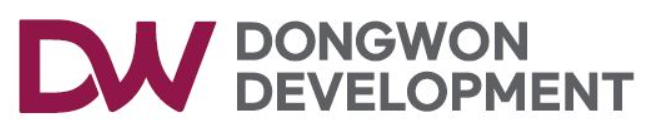 3.주간 위험성평가&피드백
*공종별 안전활동 (다인개발_상/ 중 등급)
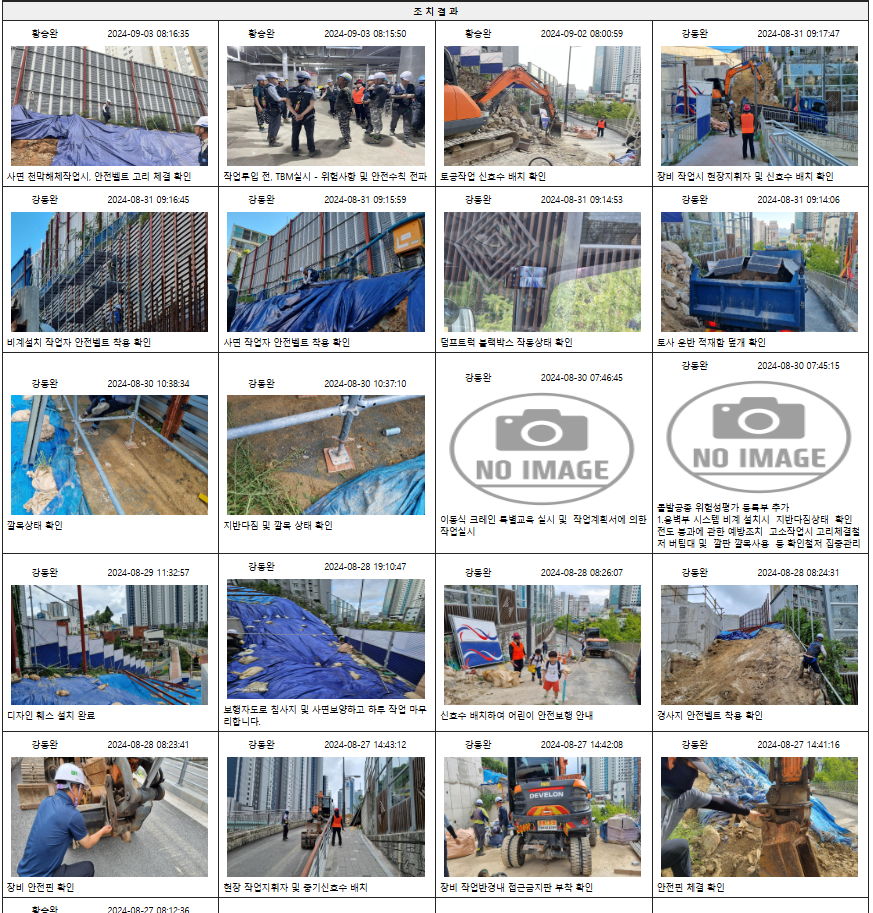 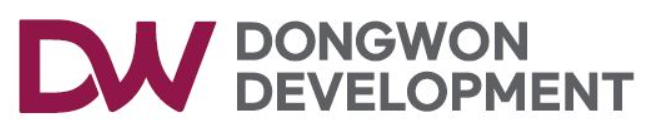 3.주간 위험성평가&피드백
*공종별 안전활동 (거성_상/ 중 등급)
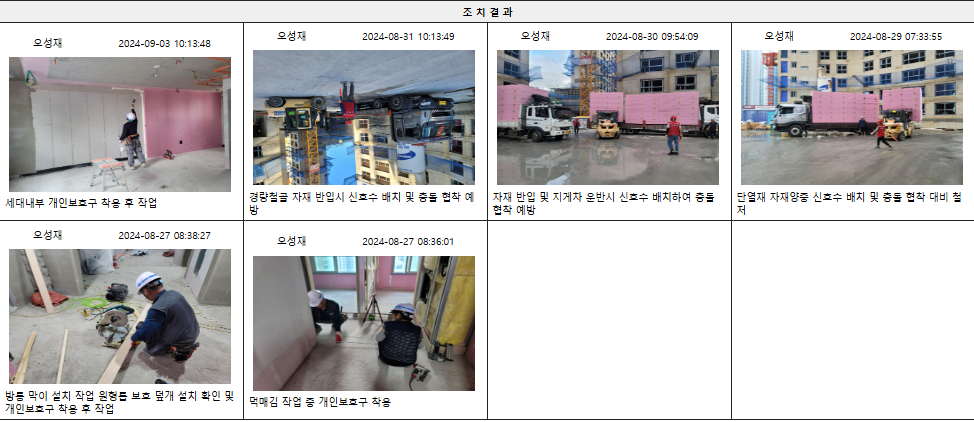 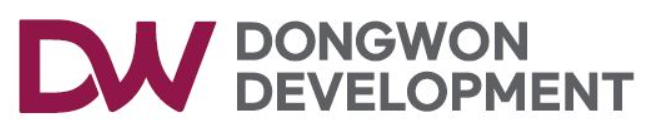 3.주간 위험성평가&피드백
*공종별 안전활동 (성은_상/ 중 등급)
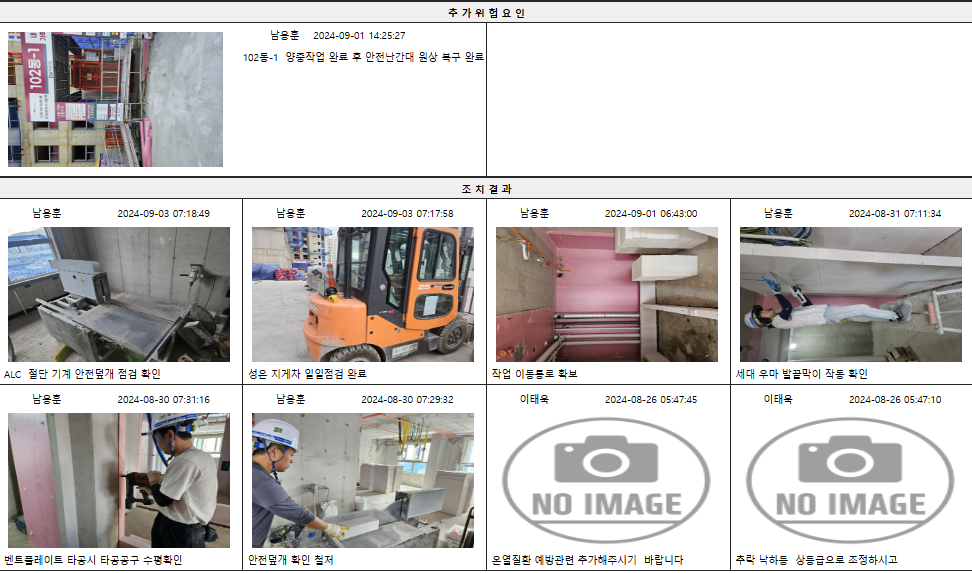 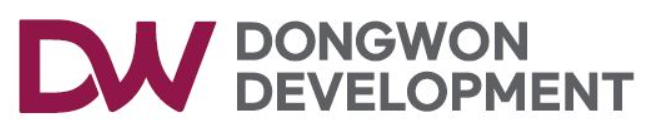 3.주간 위험성평가&피드백
*공종별 안전활동 (광도_상/ 중 등급)
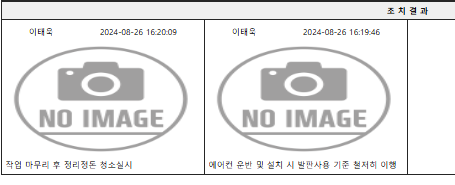 *위험성평가 등록부 및 조치등록에 대한 숙지 및 이해가 미흡…
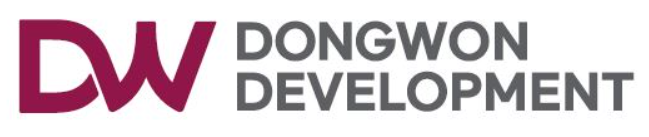 4.주간 위험성평가&피드백
1) 창틀외부 코킹 근로자 고리체결 미 확인_추락
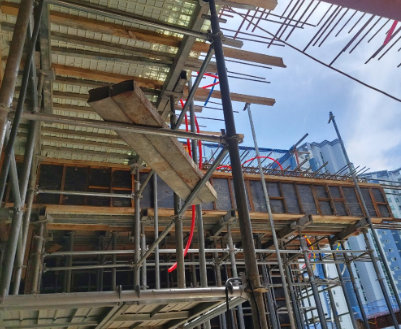 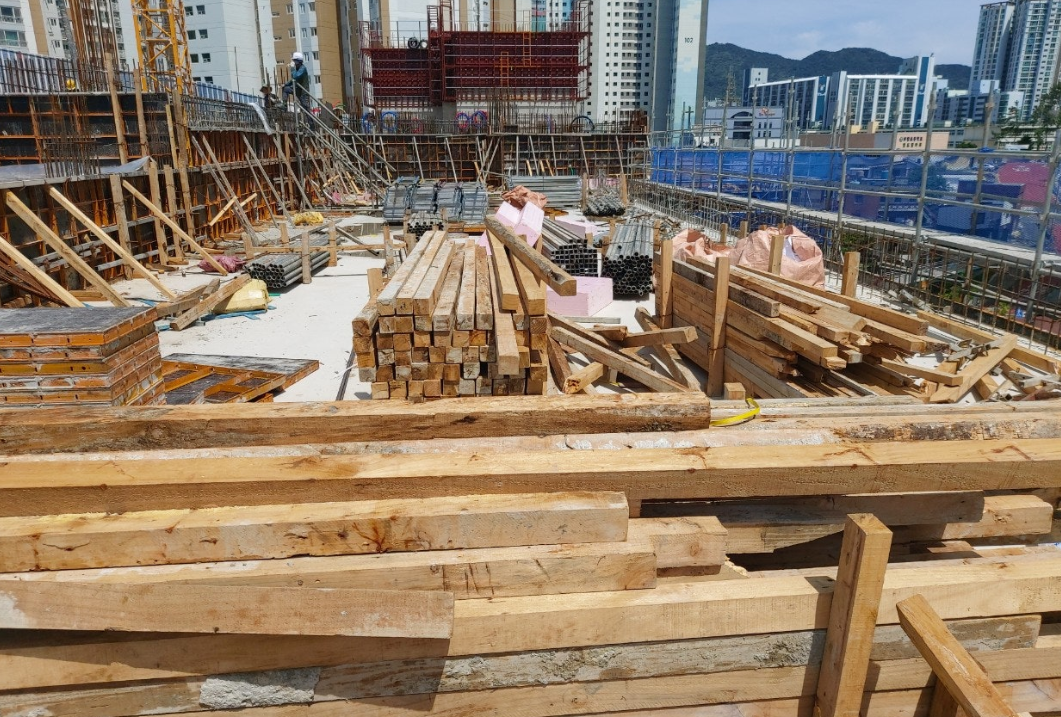 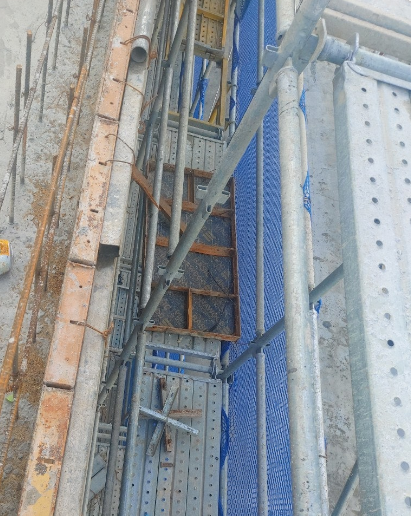 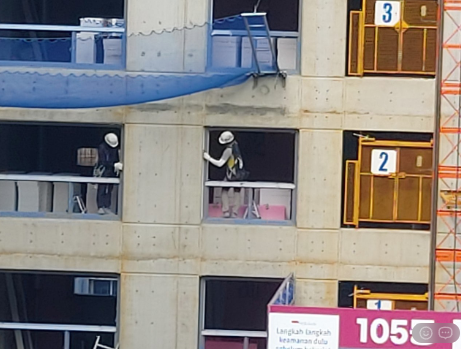 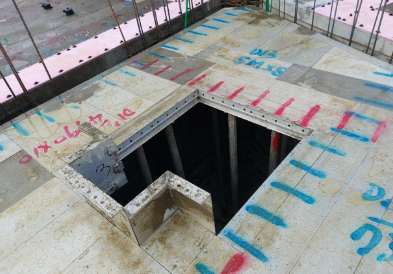 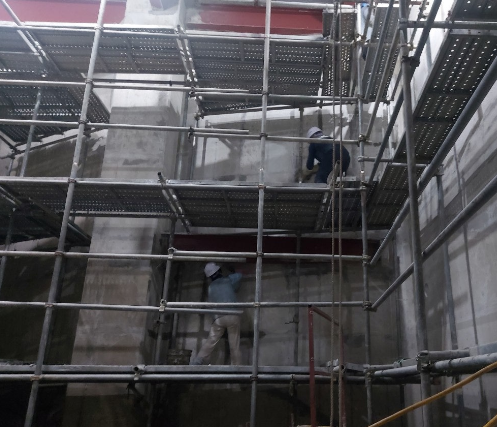 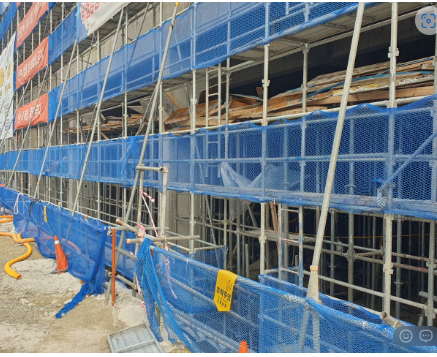 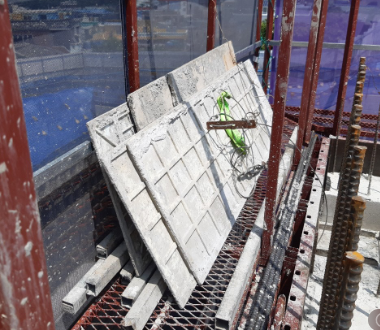 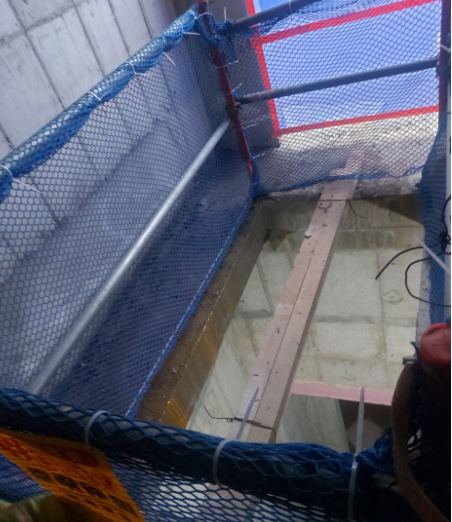 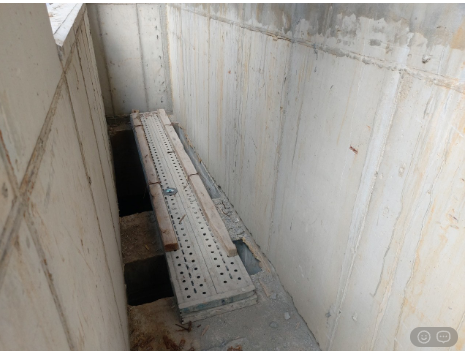 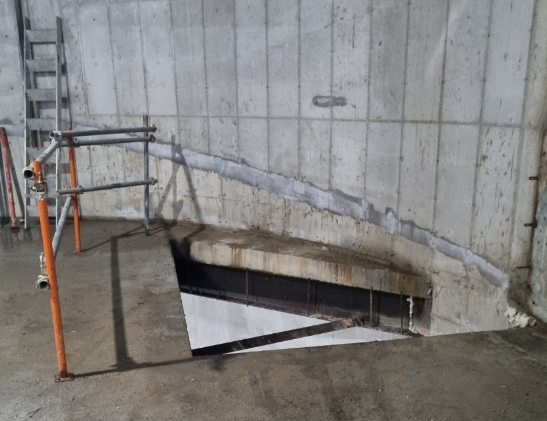 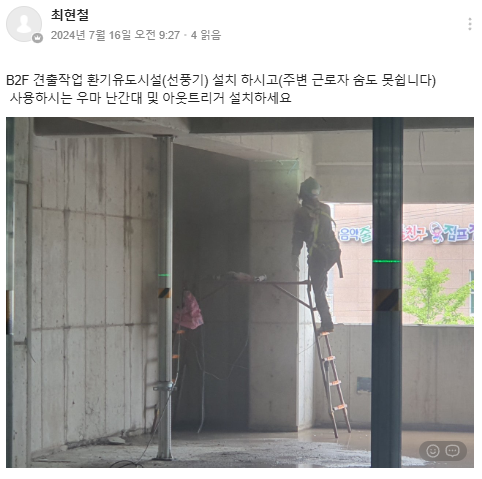 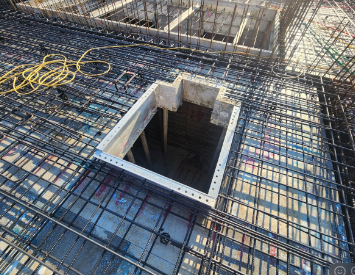 개선대책 이행확인 필요
* 해당공종의 사고사례가 증가 추세…안전작업방법 준수 및 해당
  근로자의 안전의식을 고취할 필요성이 있음.
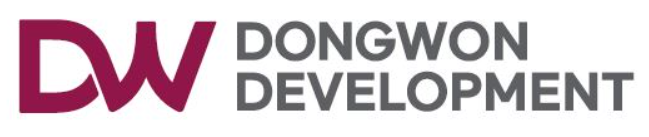 4.주간 위험성평가&피드백
2) 이동식 틀비계 사용 시 조립방법 준수_추락, 전도
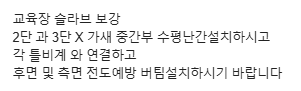 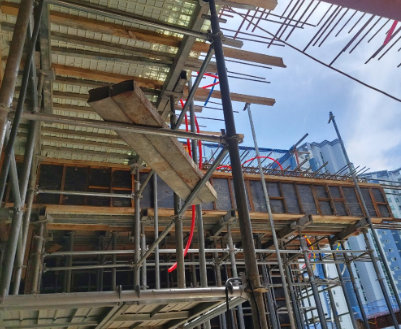 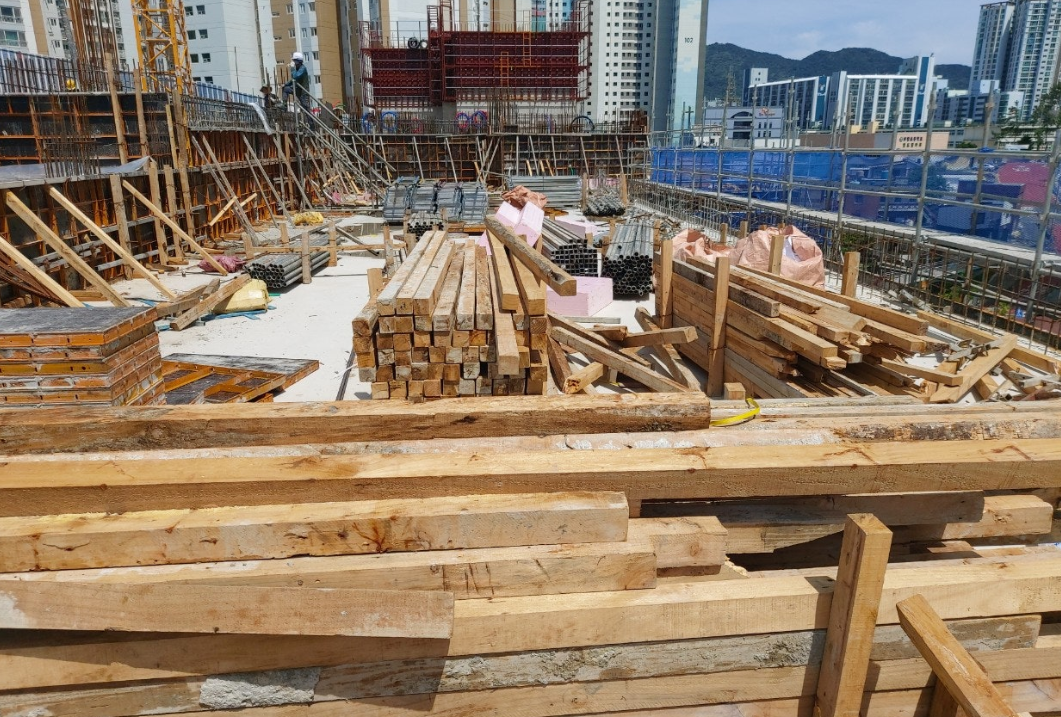 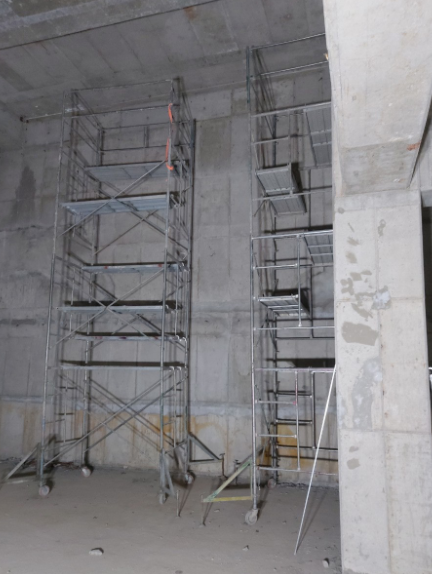 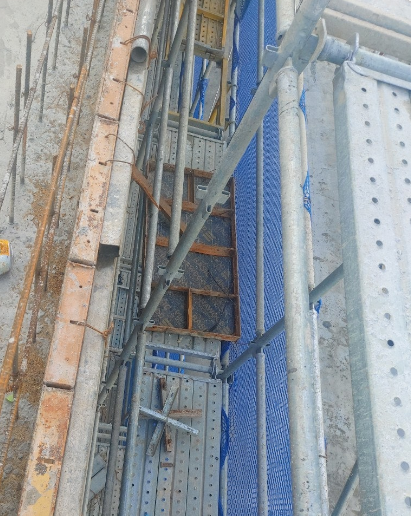 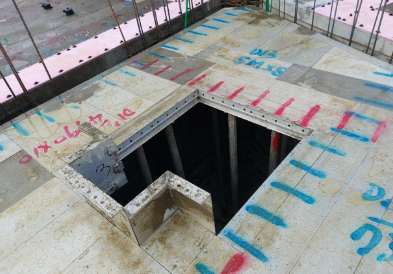 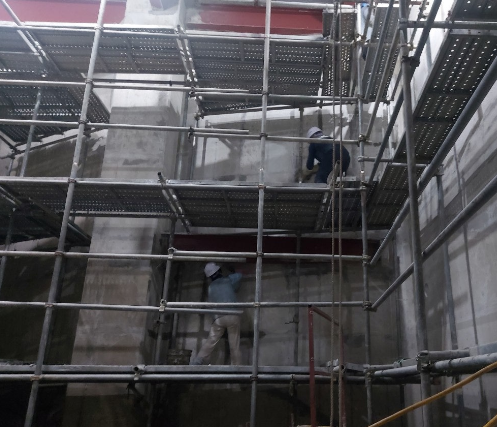 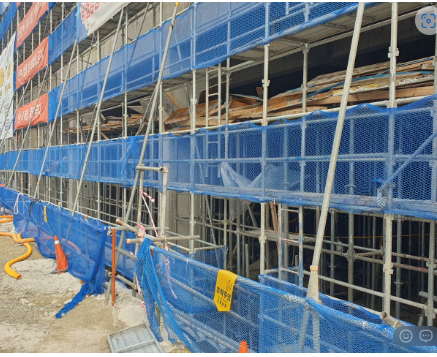 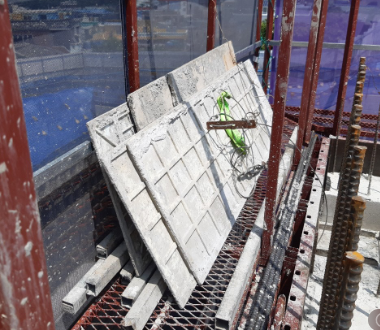 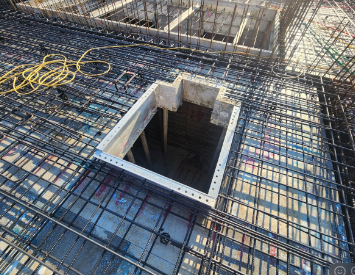 개선대책 이행확인 필요
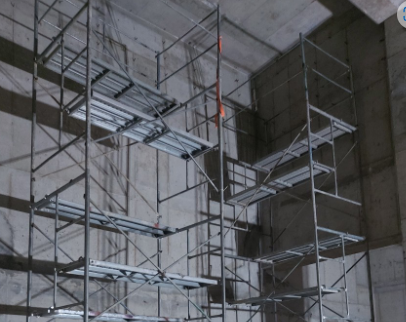 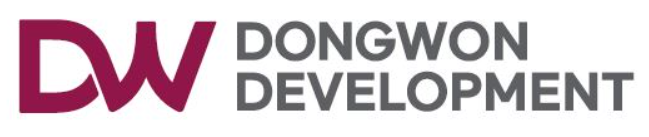 4.주간 위험성평가&피드백
3) 개구부 발판 설치상태 불량, 가로로 설치-추락위험
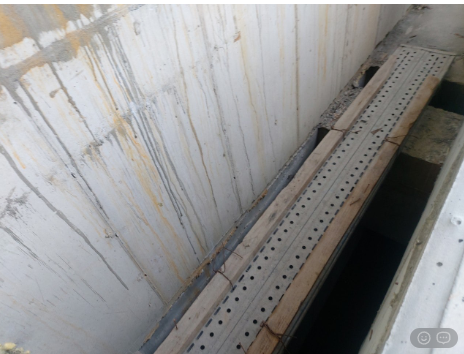 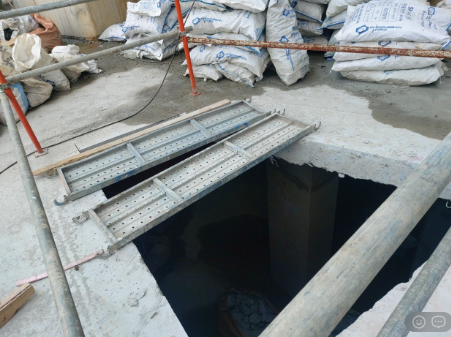 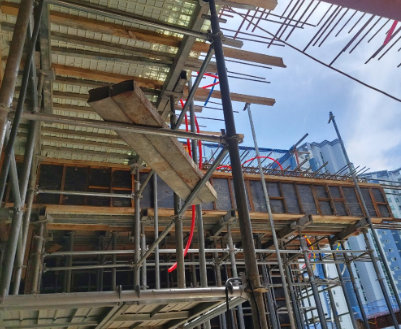 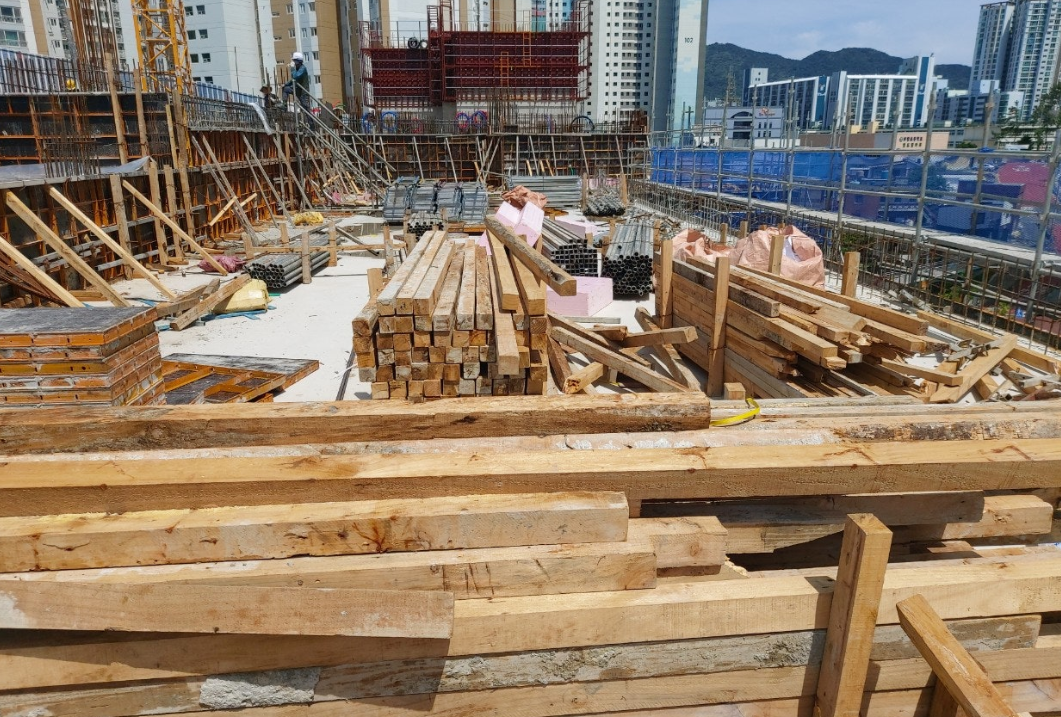 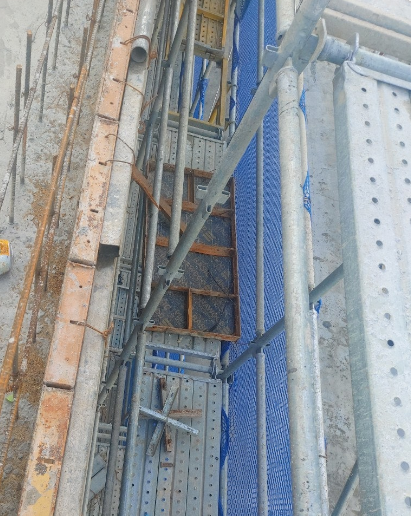 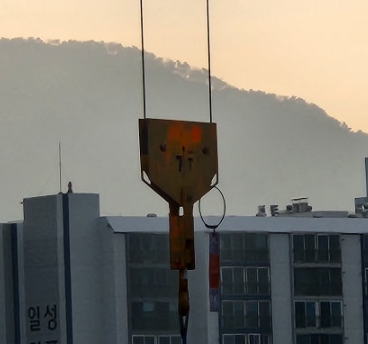 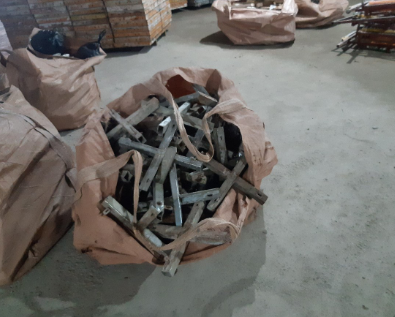 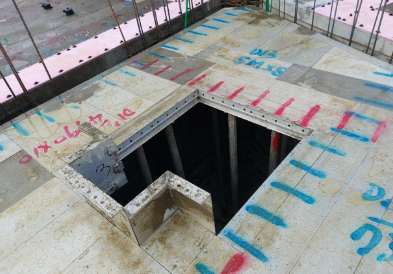 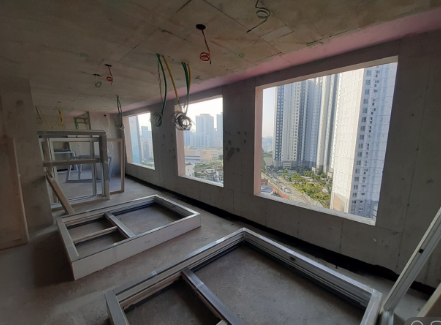 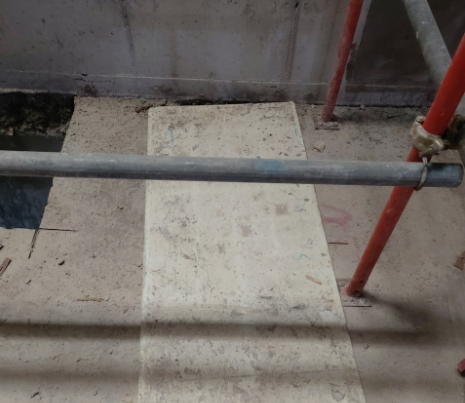 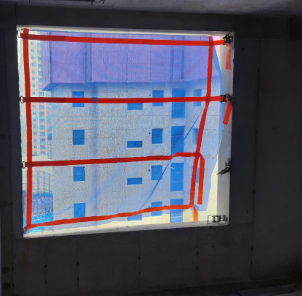 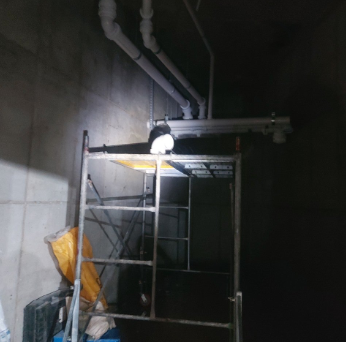 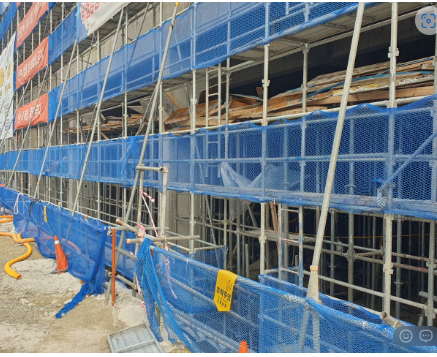 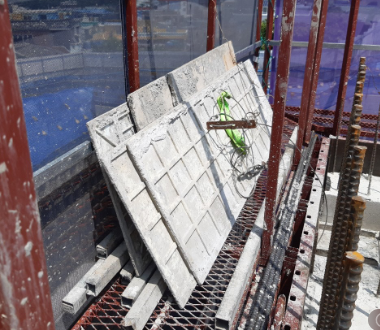 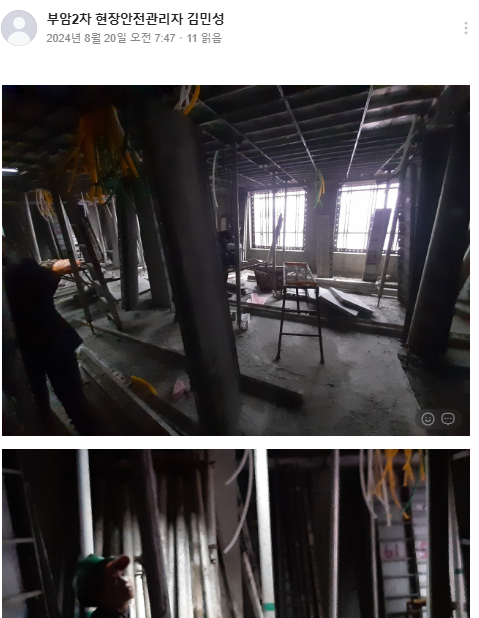 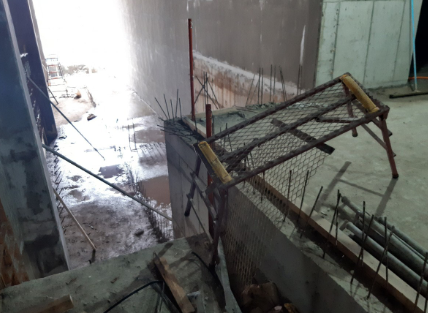 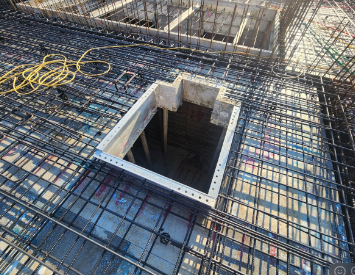 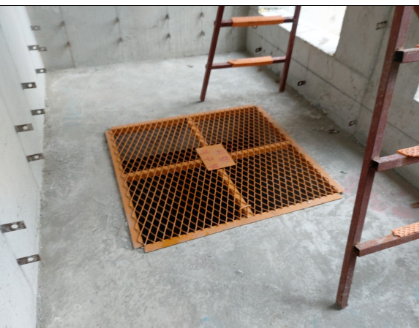 제거조치 완료
보이지 않은 위험으로 인한 추락위험
사소한 상황으로 인한 사고위험발생..
해당 공종의 작업반장, 관리자 등이 육안확인을 통한 점검불량.
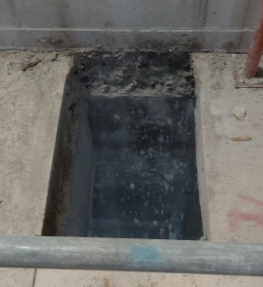 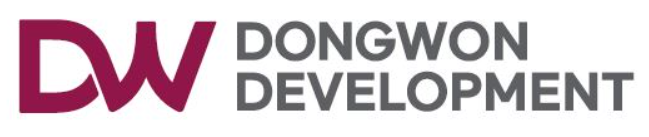 4.주간 위험성평가&피드백
4) 이동용 사다리발판 작업발판사용 _추락위험(중대재해발생위험)
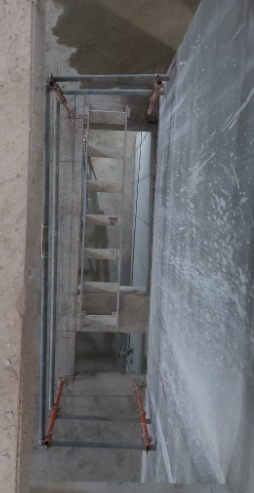 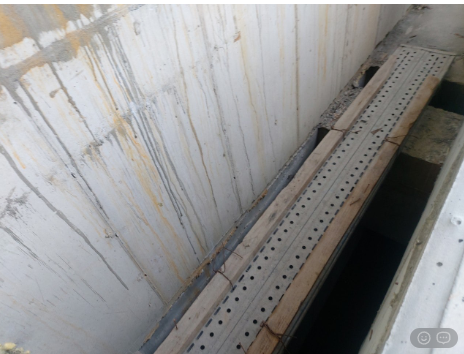 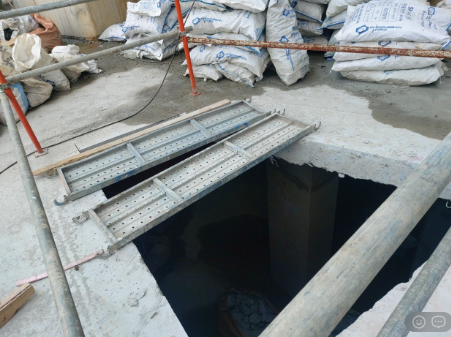 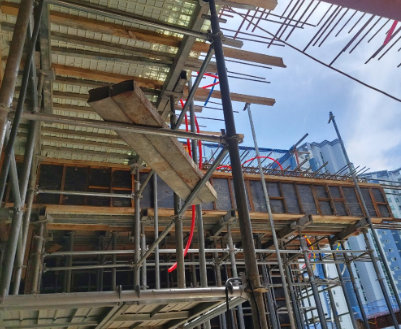 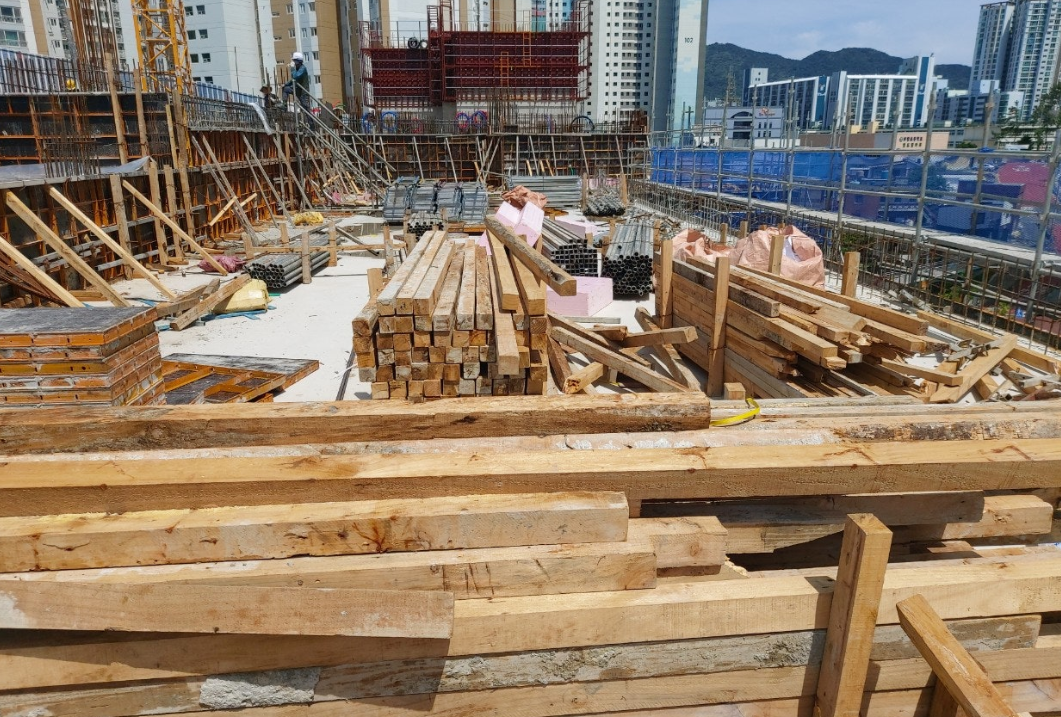 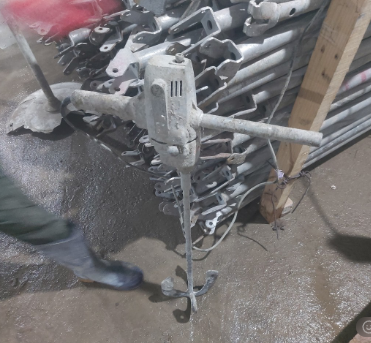 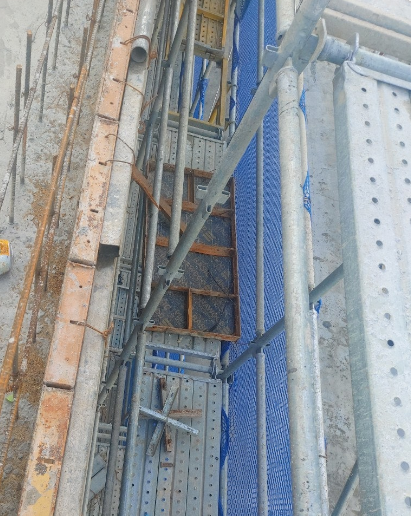 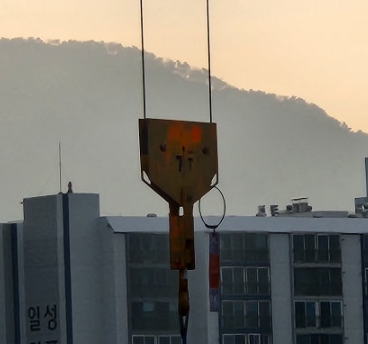 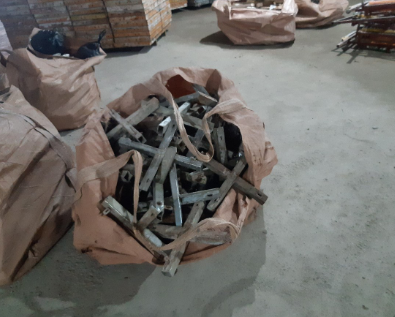 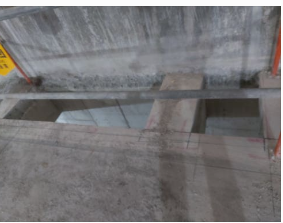 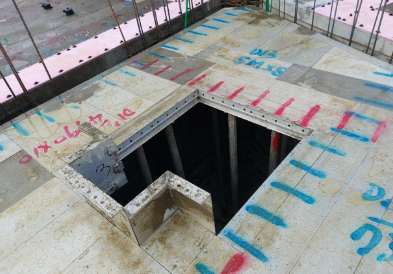 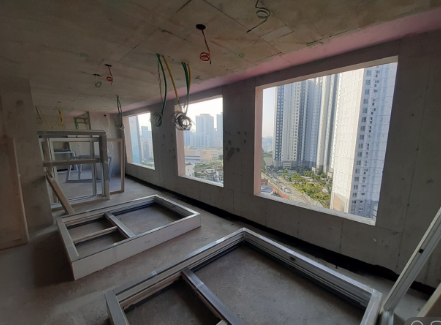 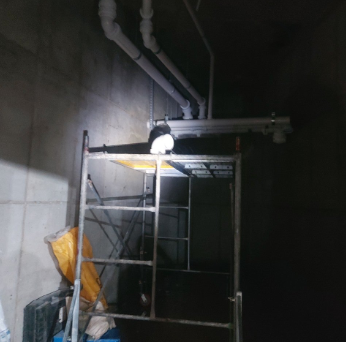 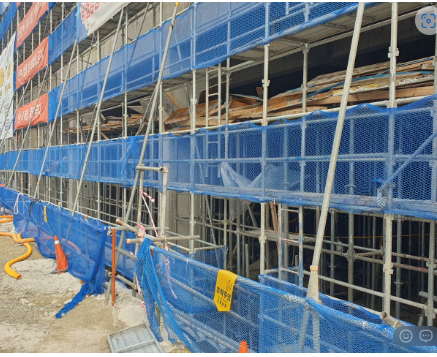 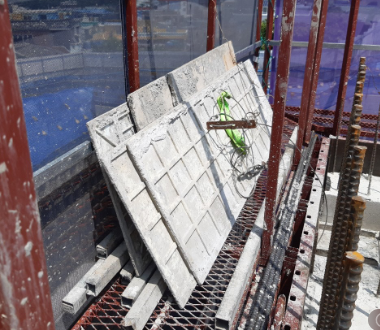 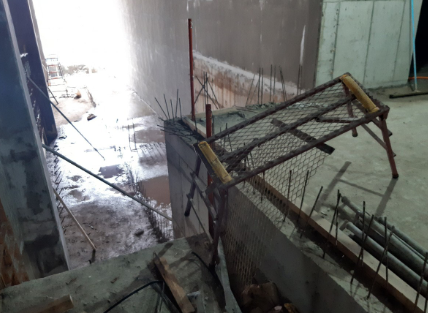 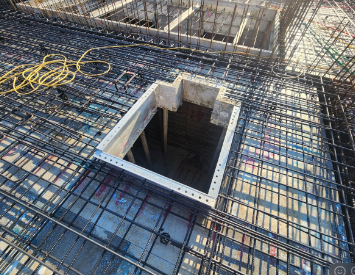 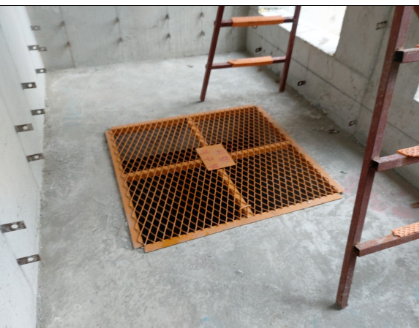 재발방지대책?
차후 작업팀 투입시 특별교육 예정
*작업 투입 전 작업발판 고정고정조치, 근로자 추락방호조치 등 개인
보호구 등 관리자 확인과정 생략금지
작업 미 투입 시 천막, 안전망 등 폐합조치 관리필요.
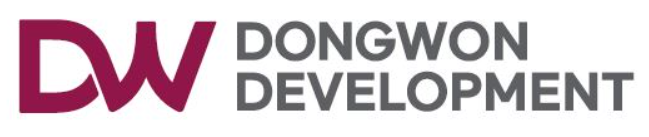 4.주간 위험성평가&피드백
5) 미 체결된 자재의 비산 및 낙하위험
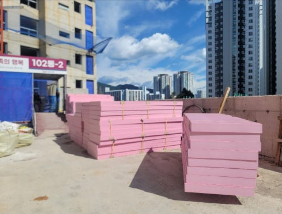 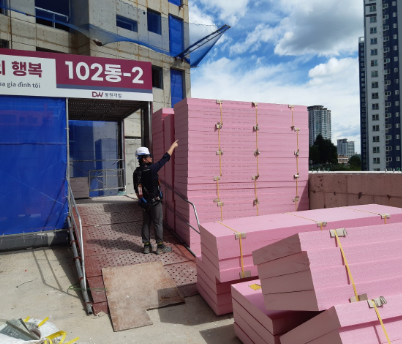 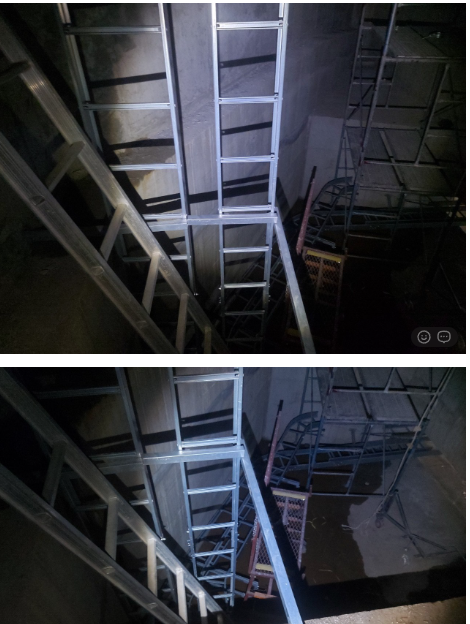 시정조치 건
*단열재 일부 구간 미 체결로 인한 돌발성 강풍으로 인한 낙하,비산
*자재의 분할 및 분배적재 확인 등 적재상태에 관한 확인.
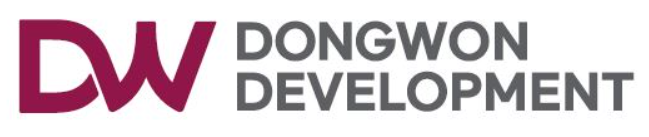 4.주간 위험성평가&피드백
5) 틀비계 상부난간 간섭으로 인한 높이 기준미달..
    투입 근로자 고리 미 체결 추락위험
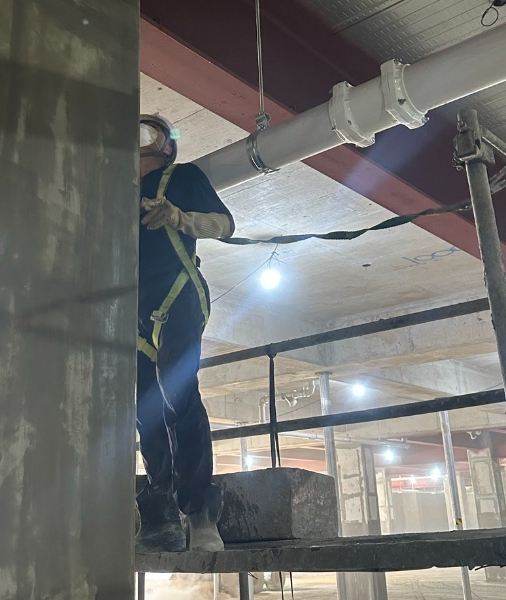 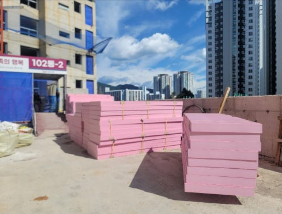 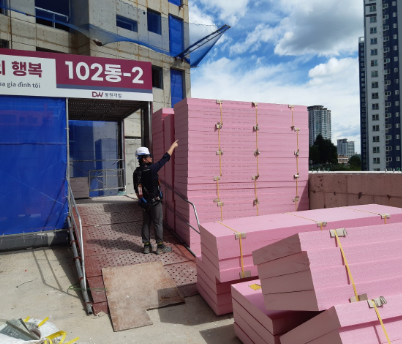 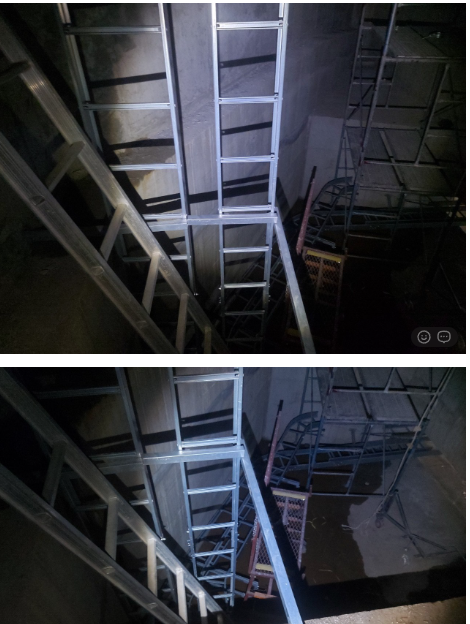 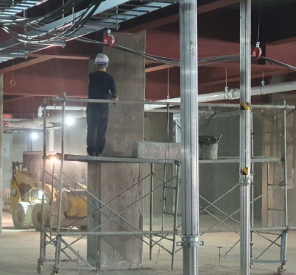 시정조치 건
*관리자의 통제 미흡? 작업자의 부주의?...
  추락관련 사고는 중대재해로 이어질 수 있음을 인지..
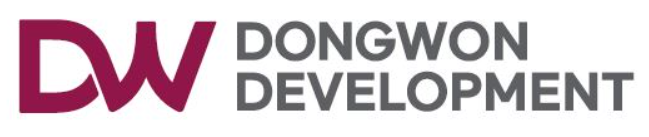 4.주간 위험성평가&피드백
기타불량 사례(불안전한 상태 및 환경)
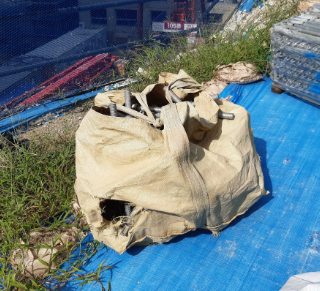 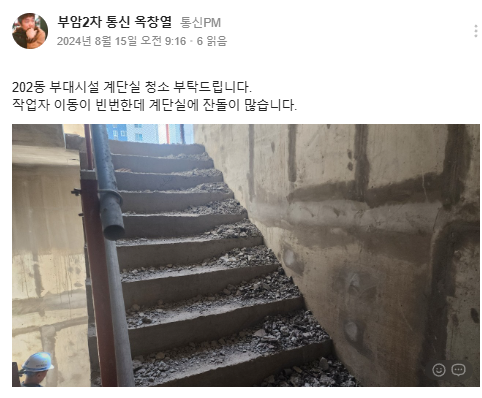 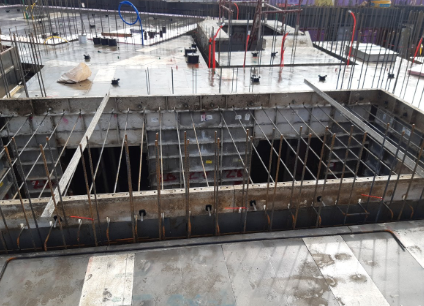 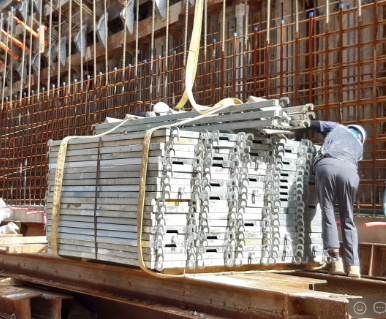 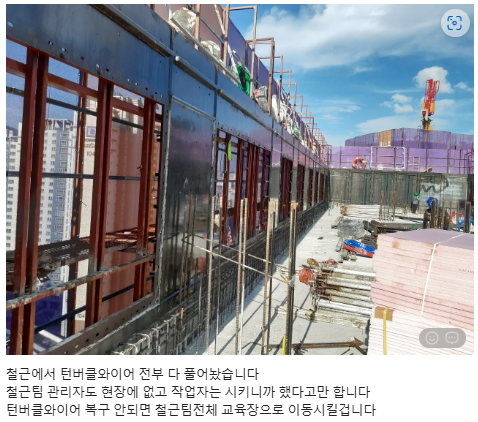 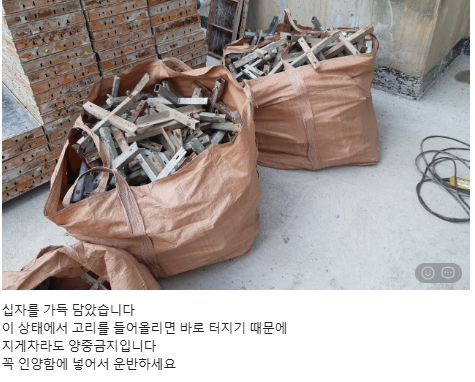 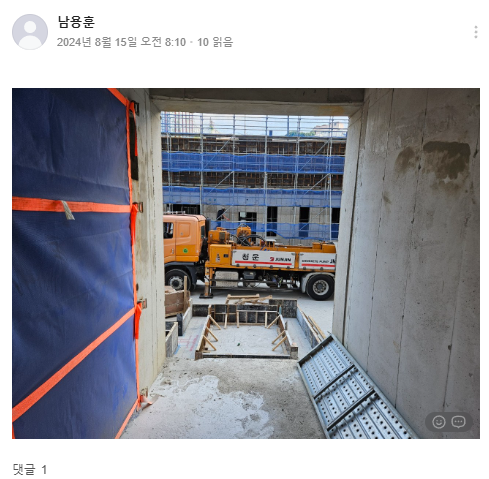 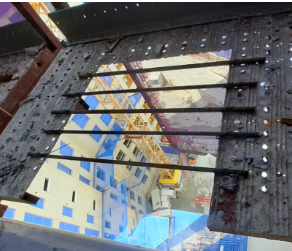 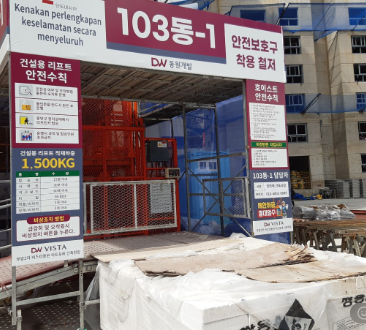 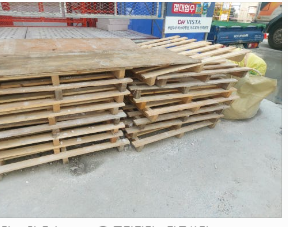 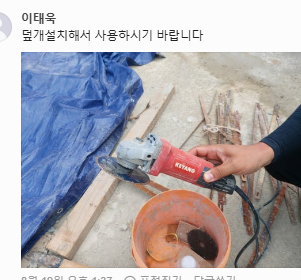 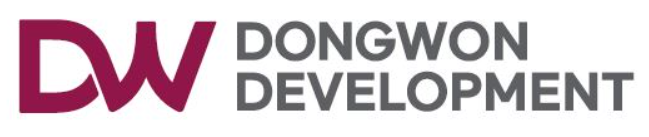 3. 사고사례
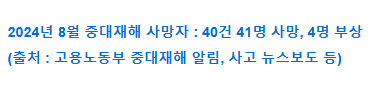 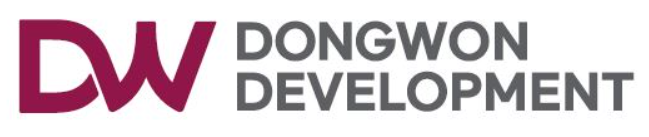 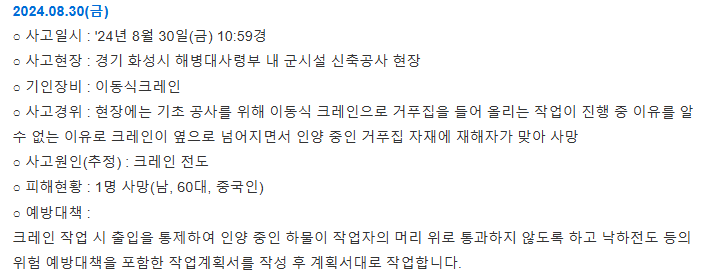 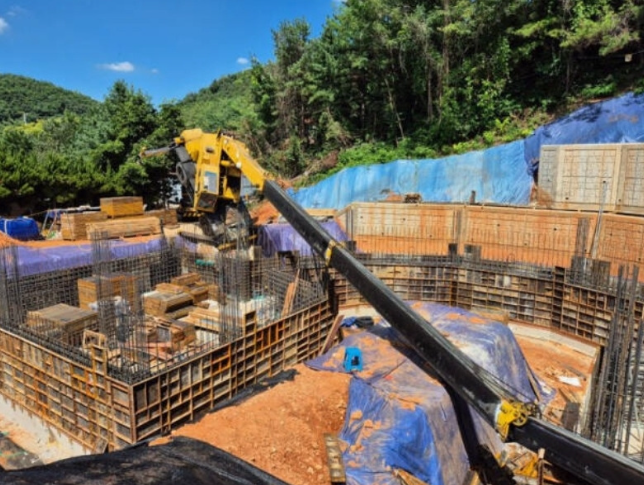 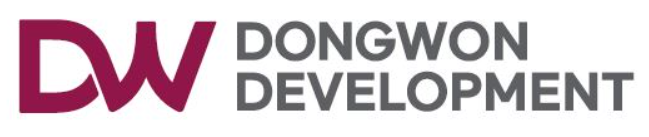 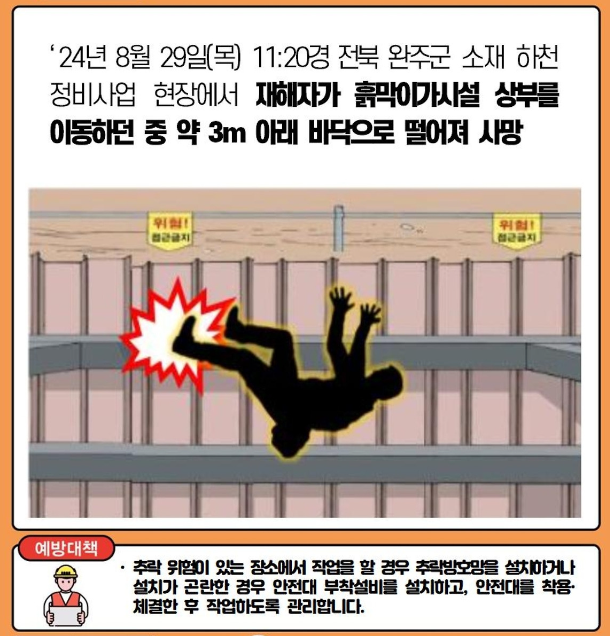 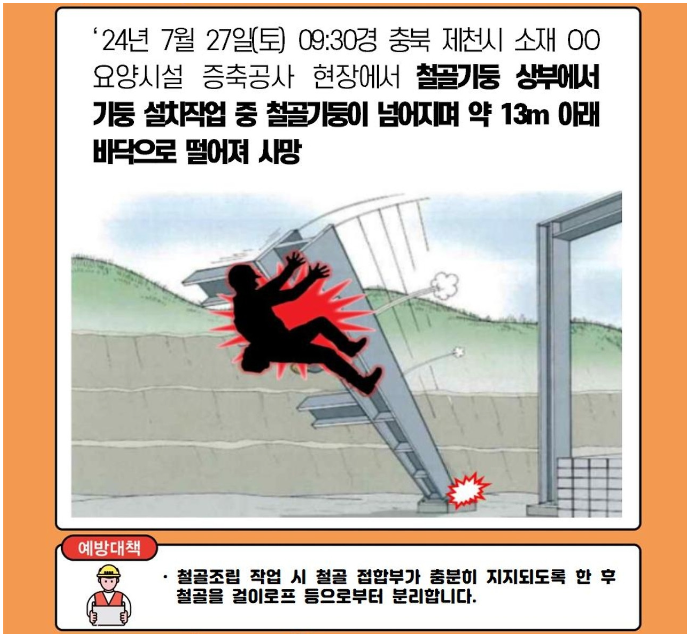 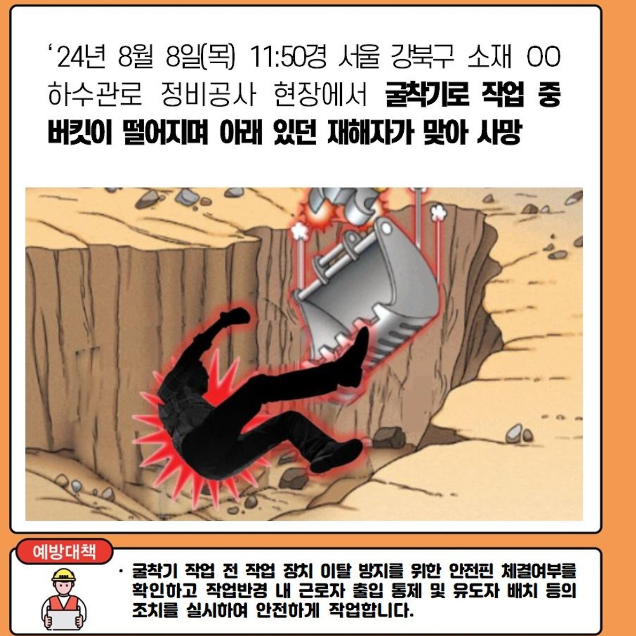 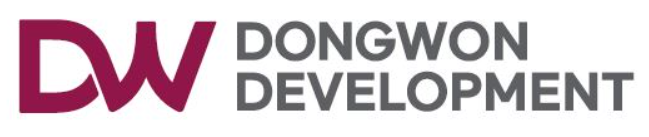 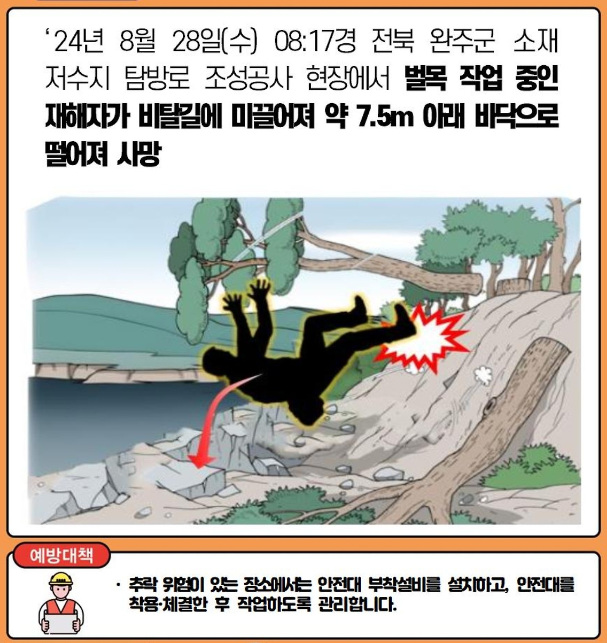 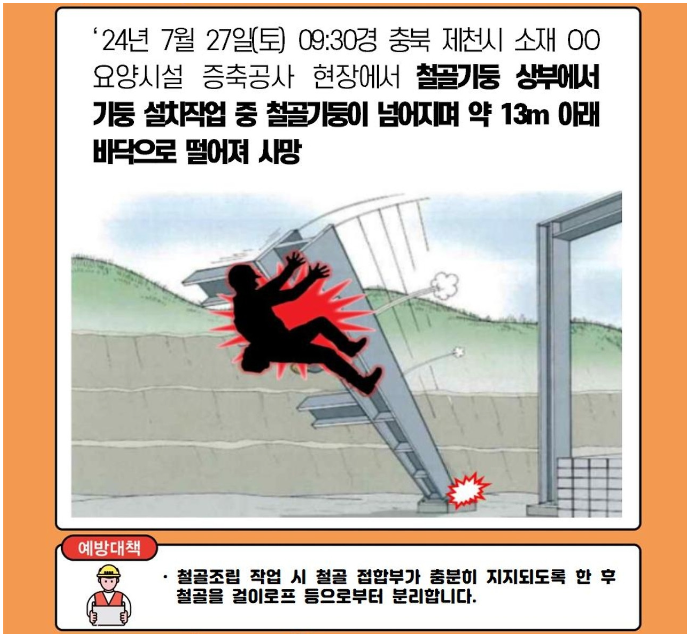 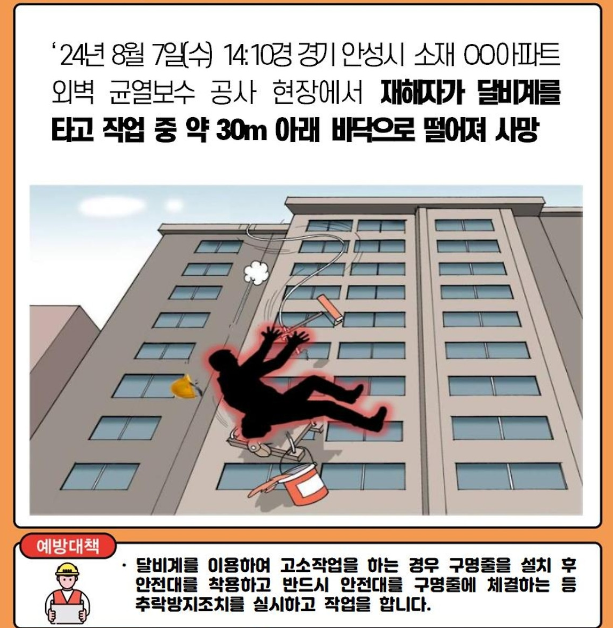 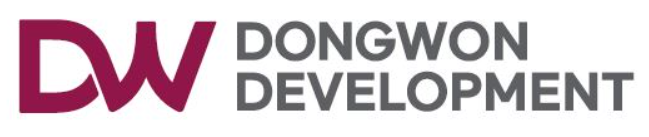 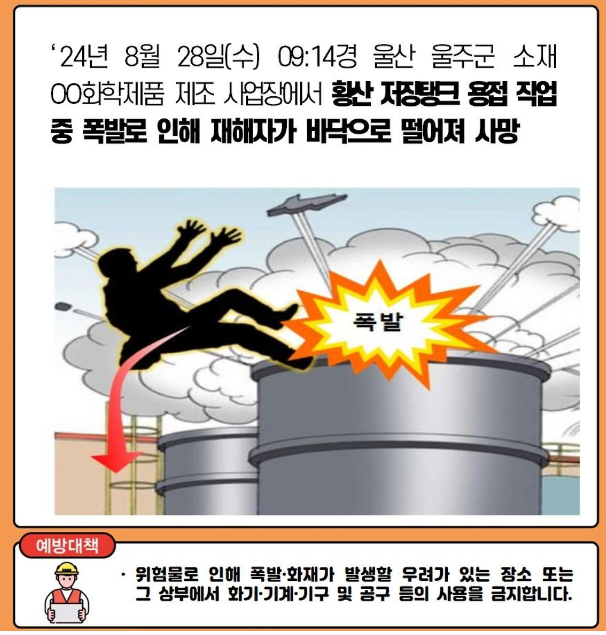 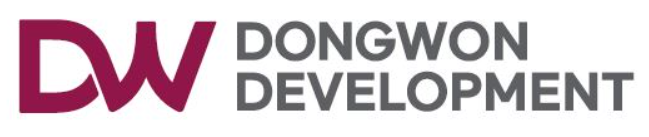 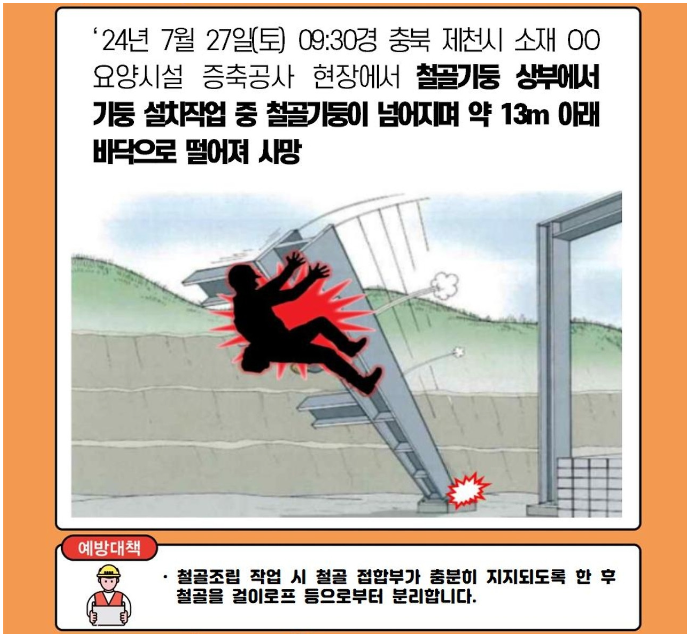 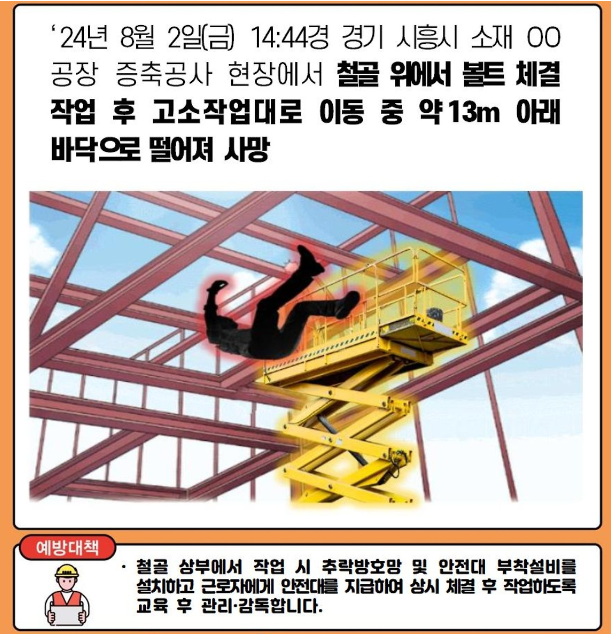 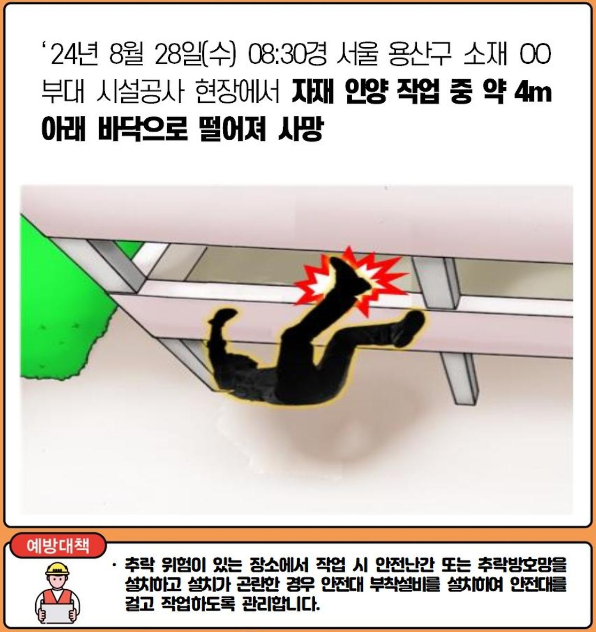 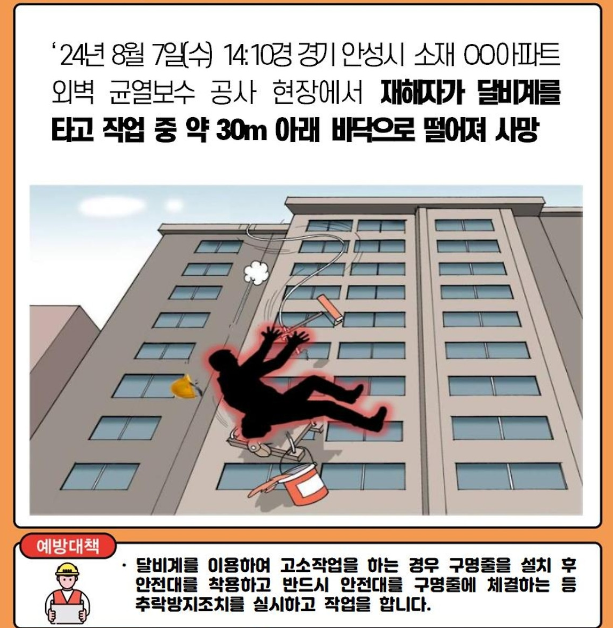 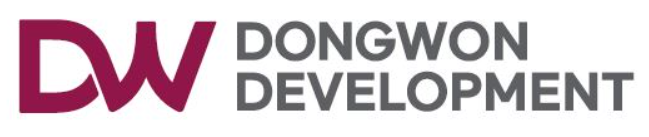 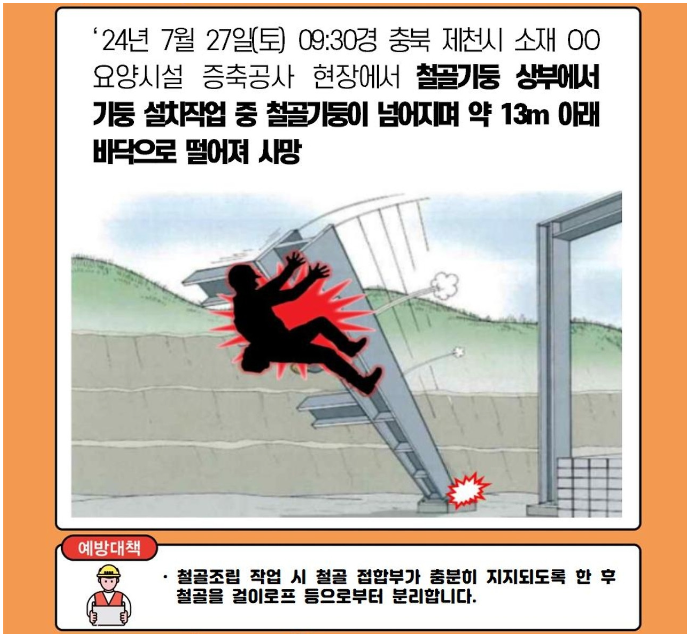 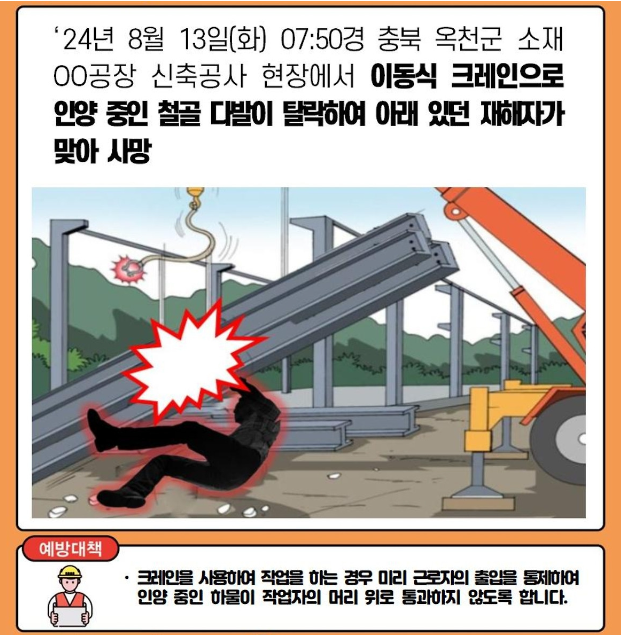 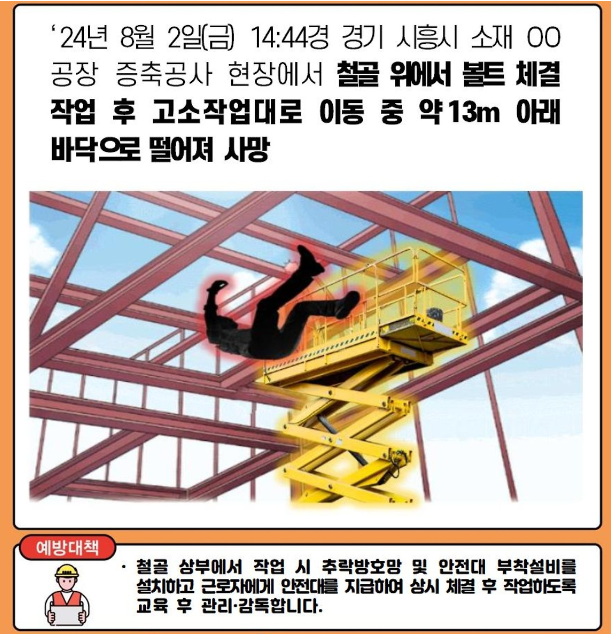 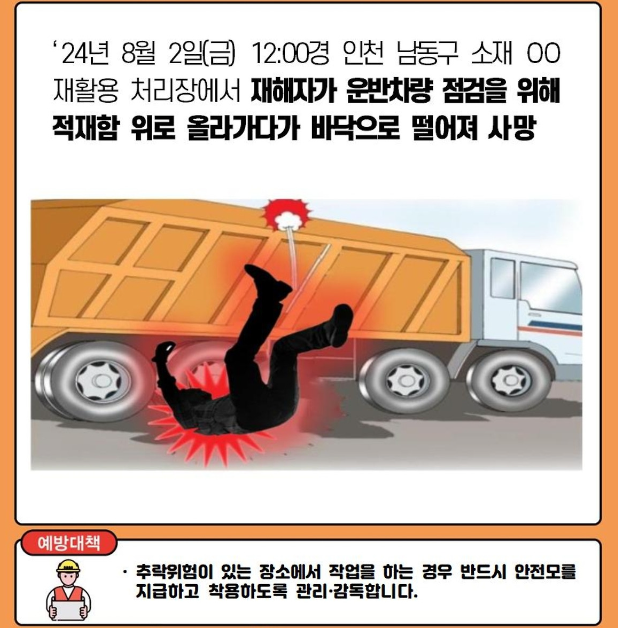 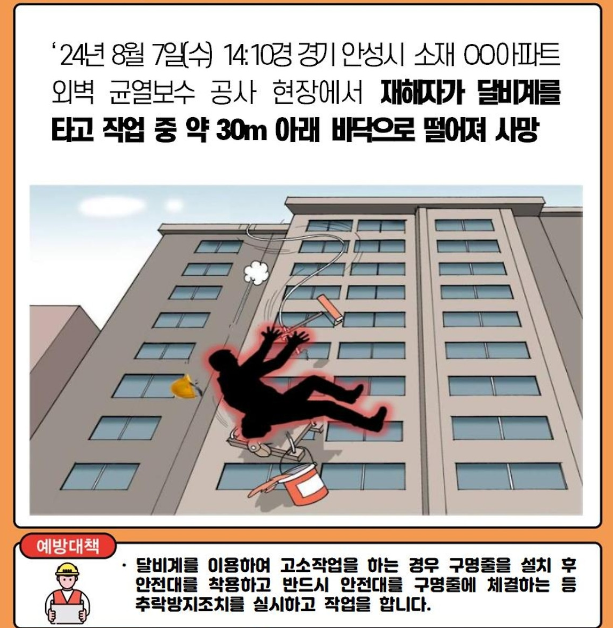 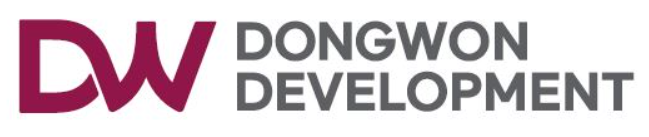 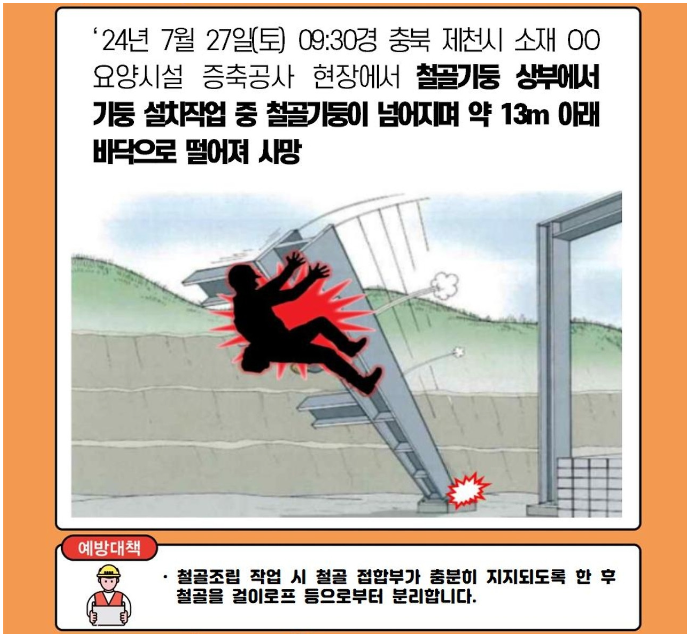 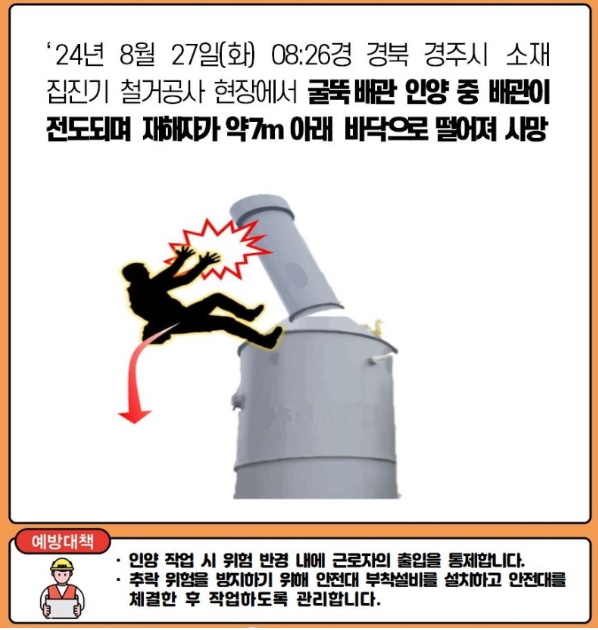 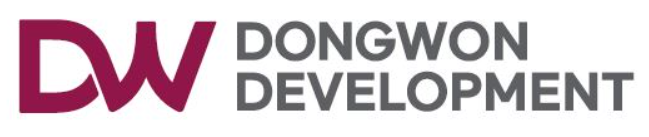 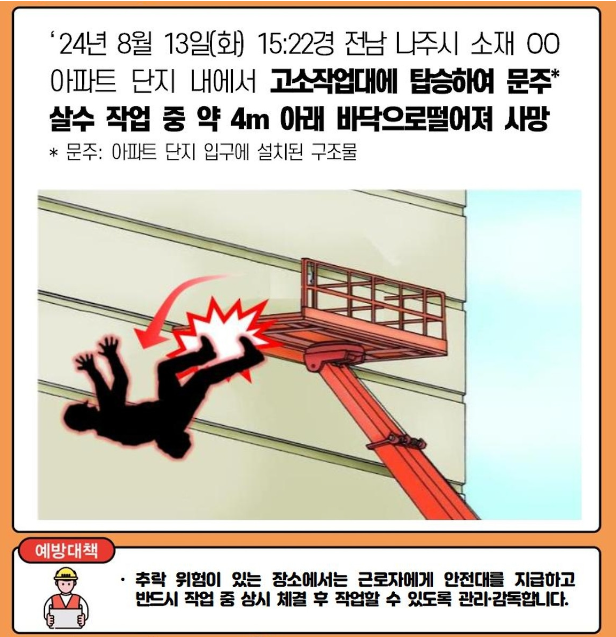 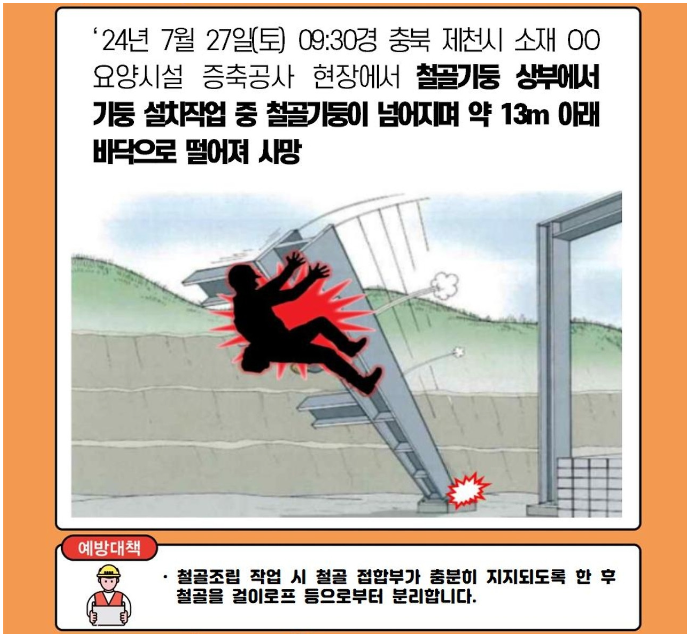 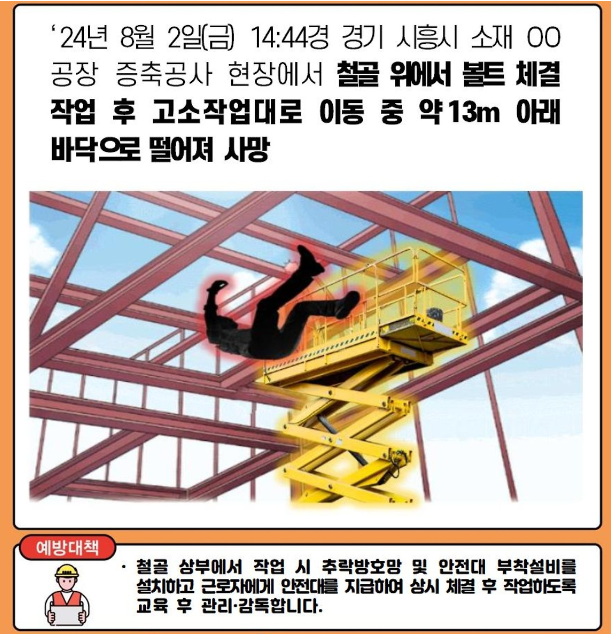 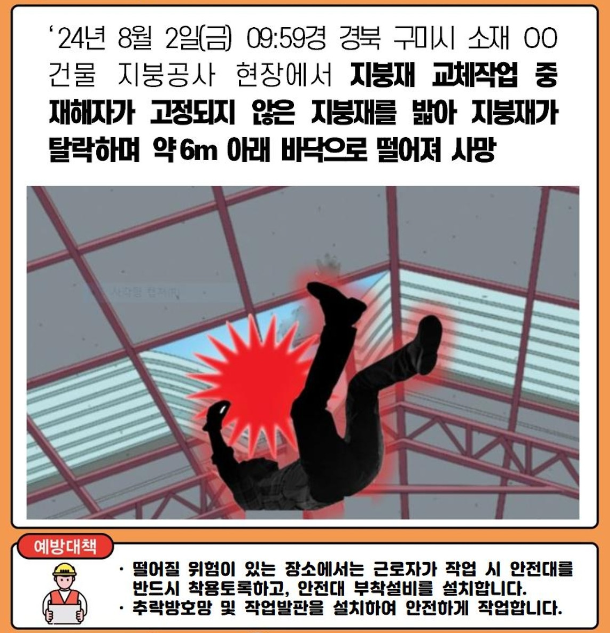 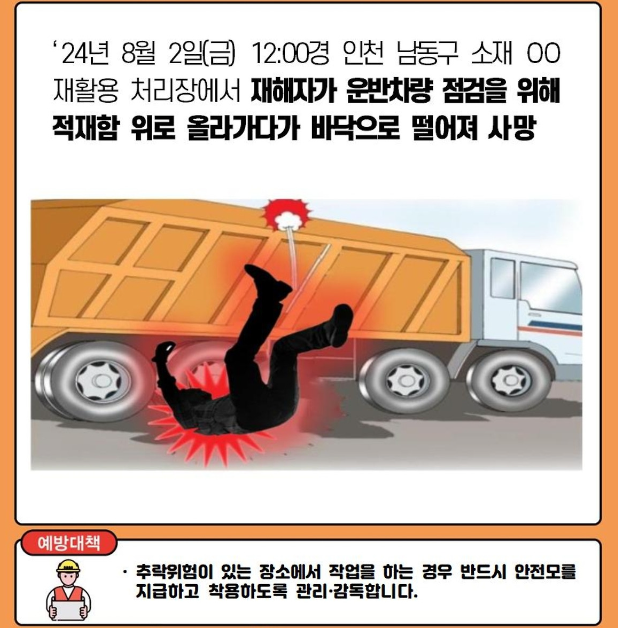 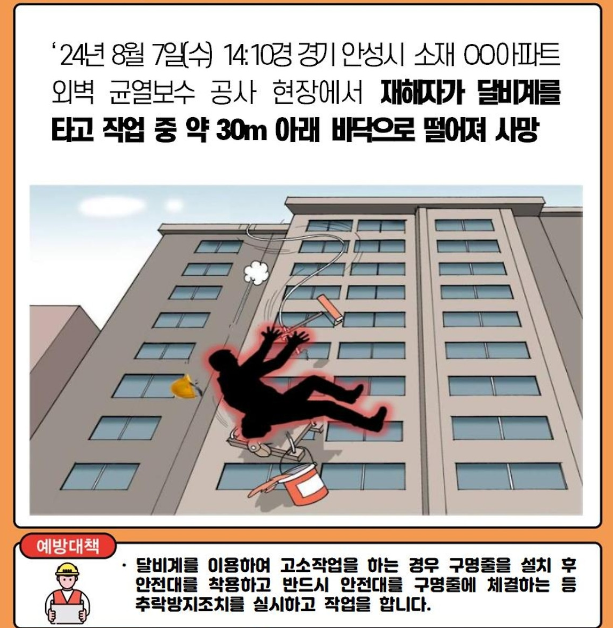 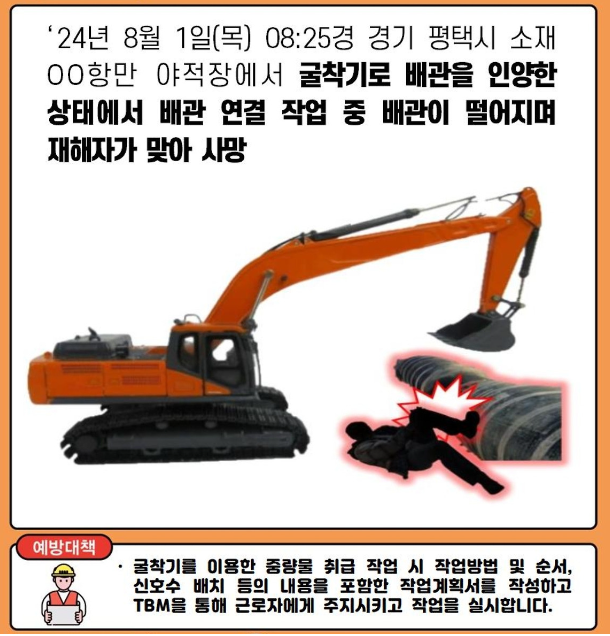 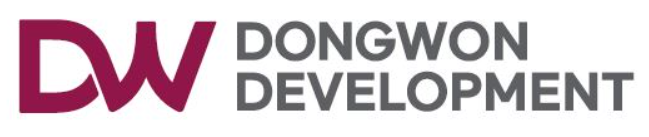 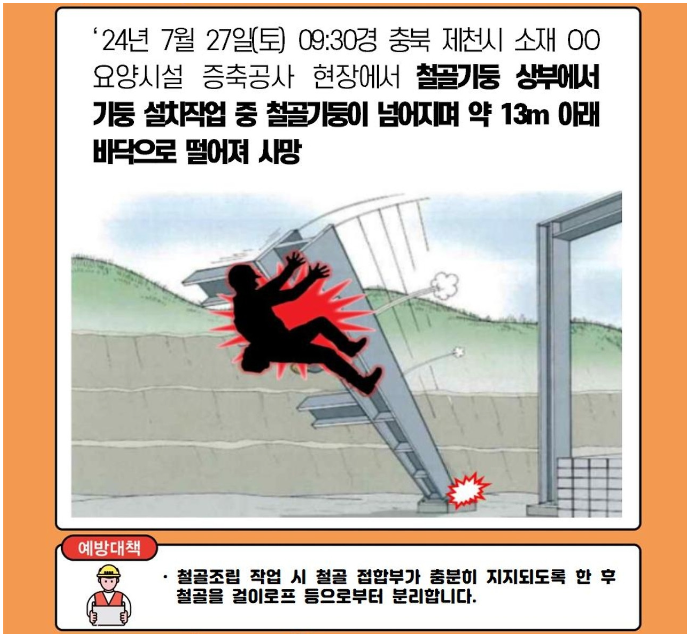 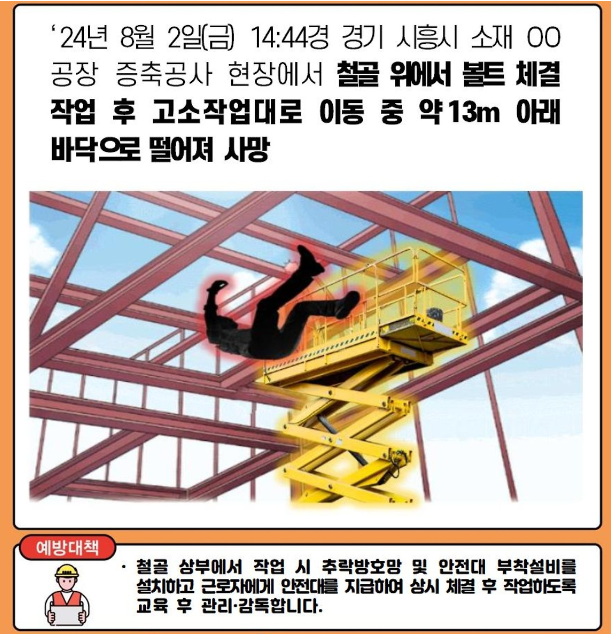 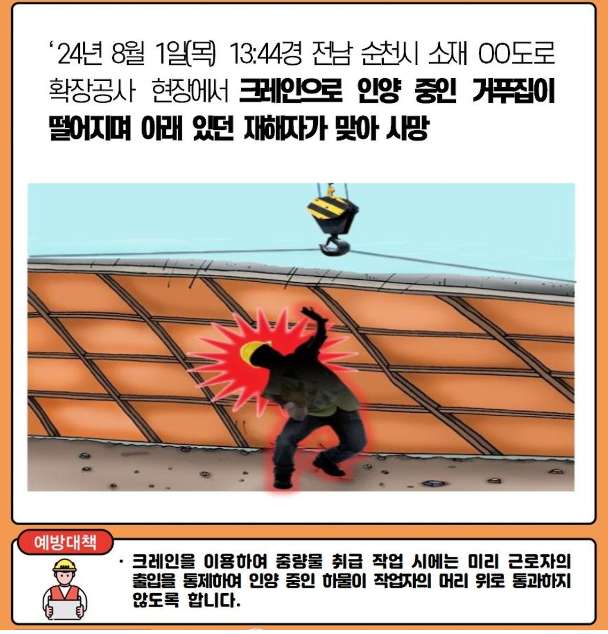 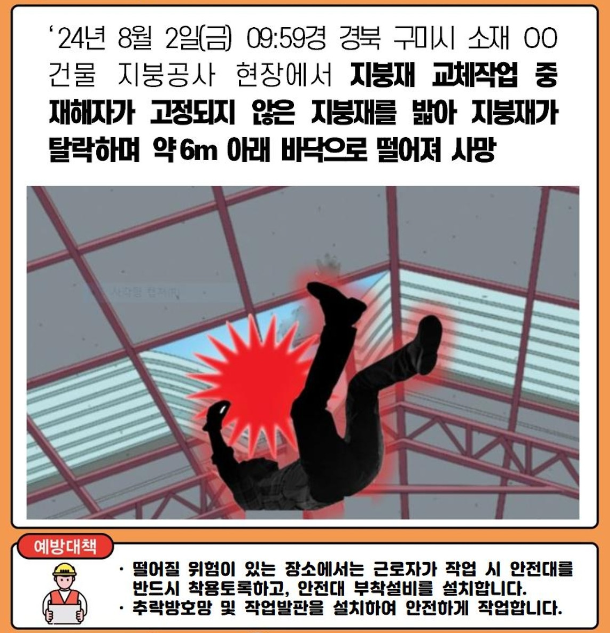 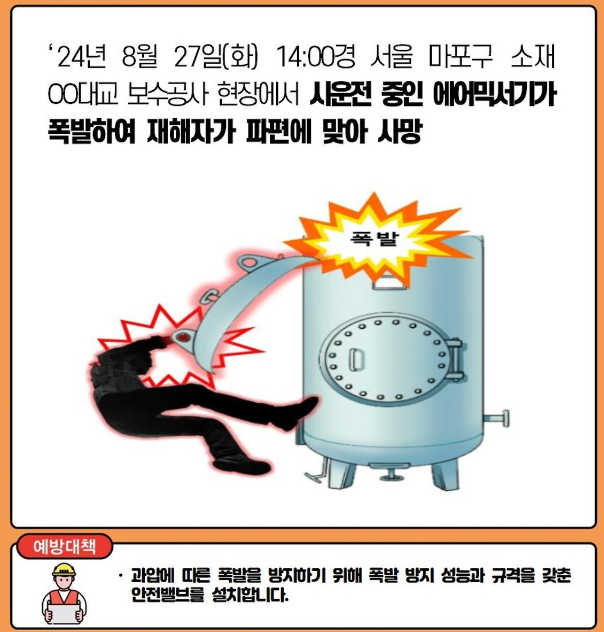 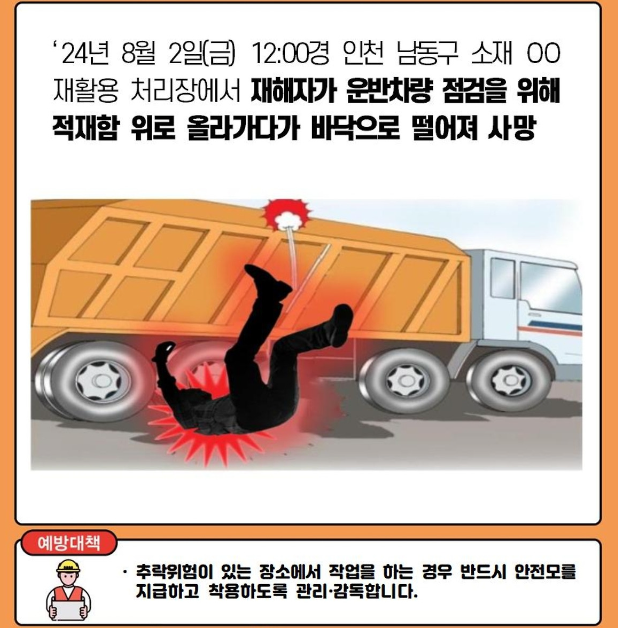 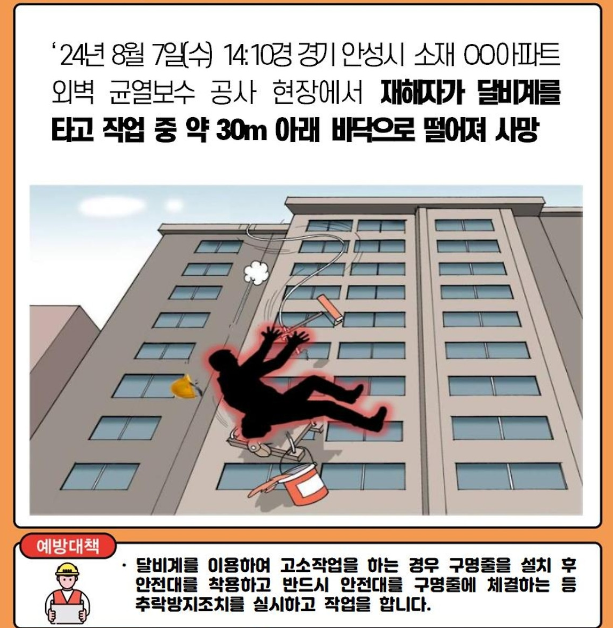 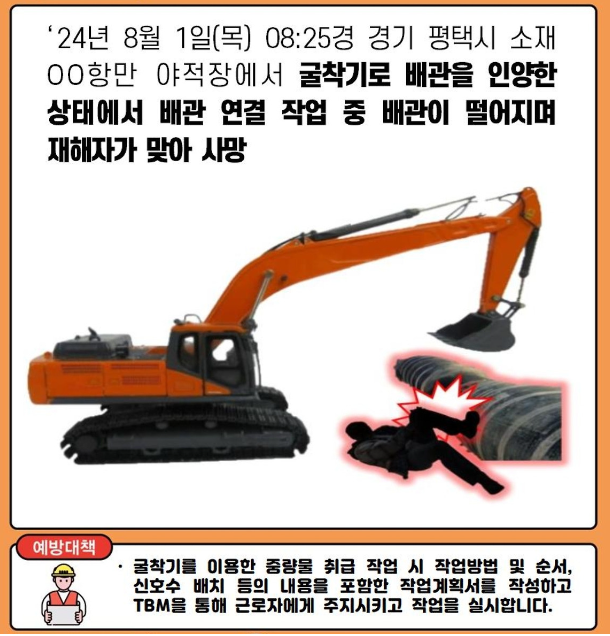 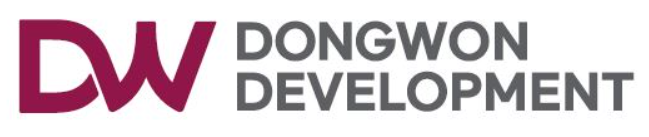 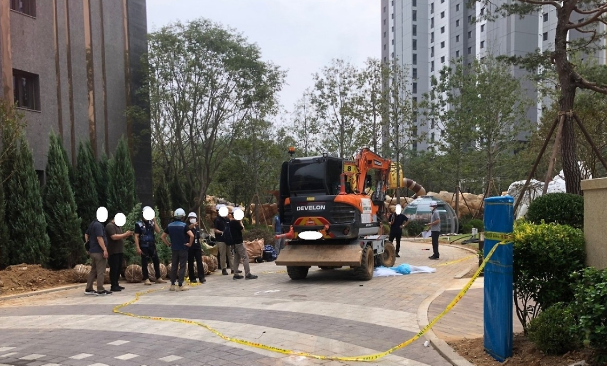 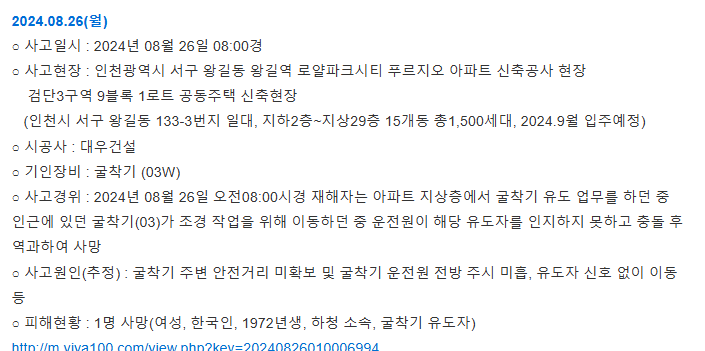 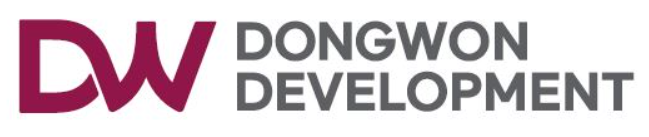 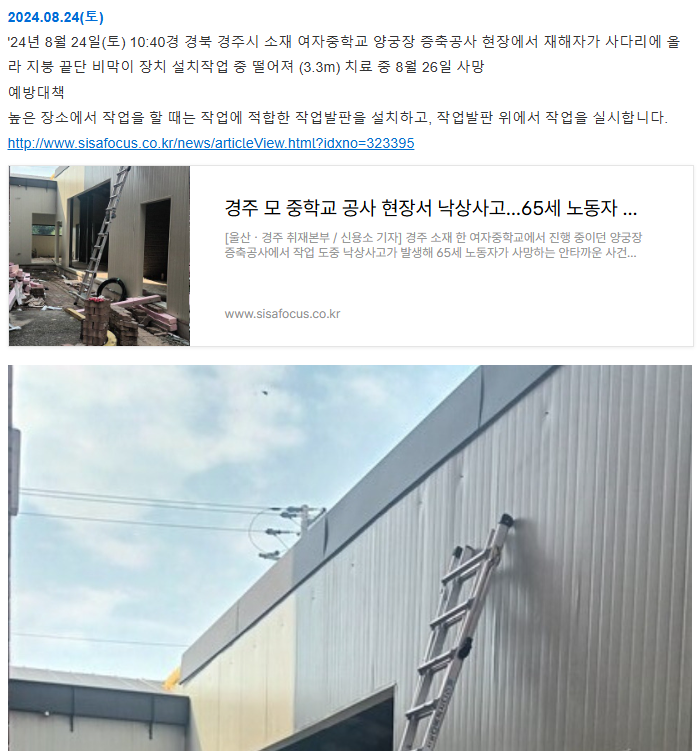 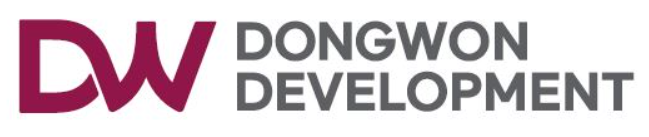 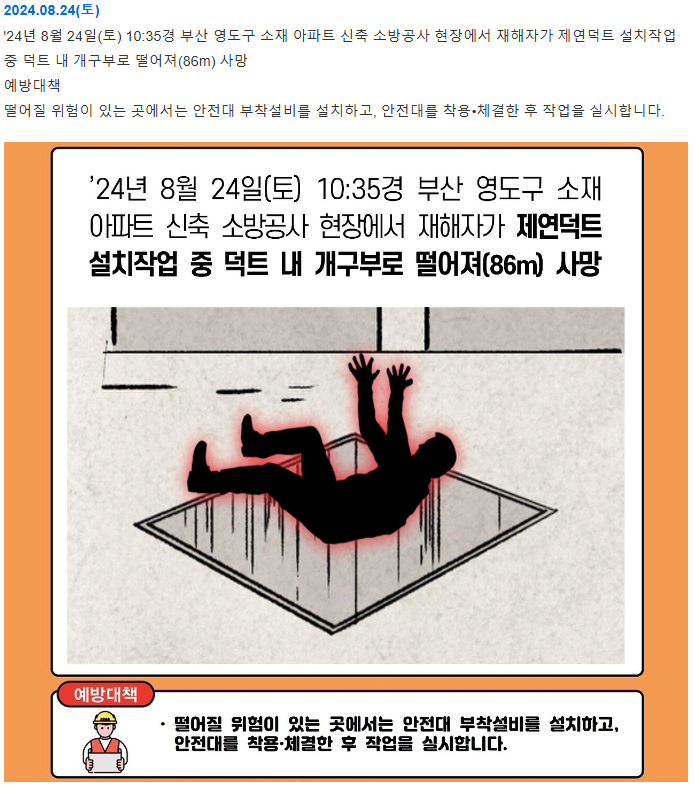 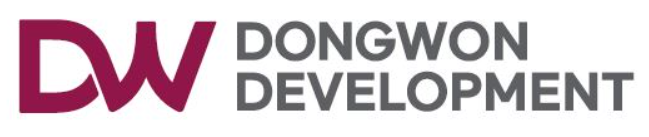 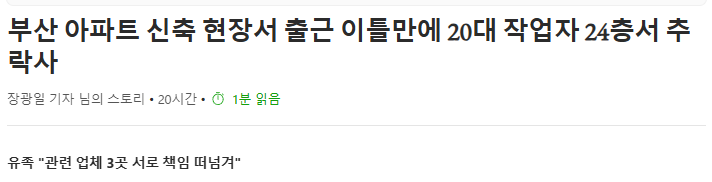 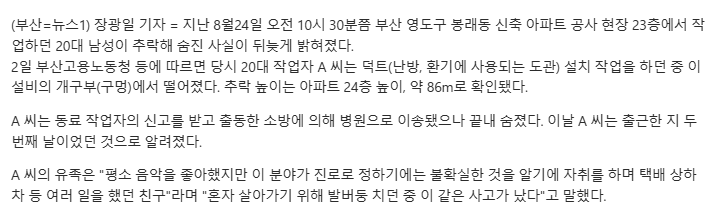 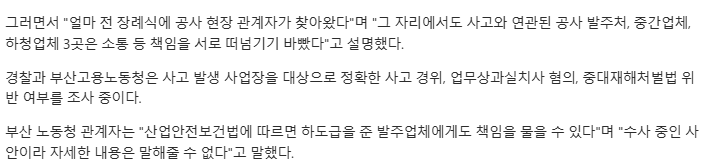 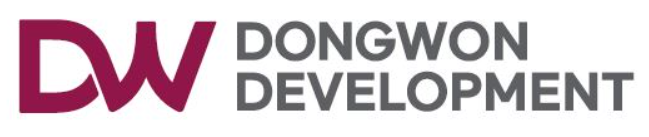 4. 공지사항
1.검진관련 이행관리의 필요성을 숙지 및 인지/ 고령근로자 의사소견서 등 제출.
   (해당공종 근로자 투입 전 고령근로자, 외노자, 기초안전보건이수증 유무 등 기본적인 사항에 대해서는 사전에 확인필요 …)

2.신규 투입 근로자 복장 및 보호구 착용상태 관리필요 

3.
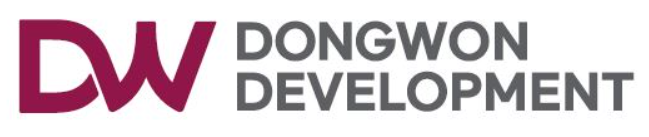 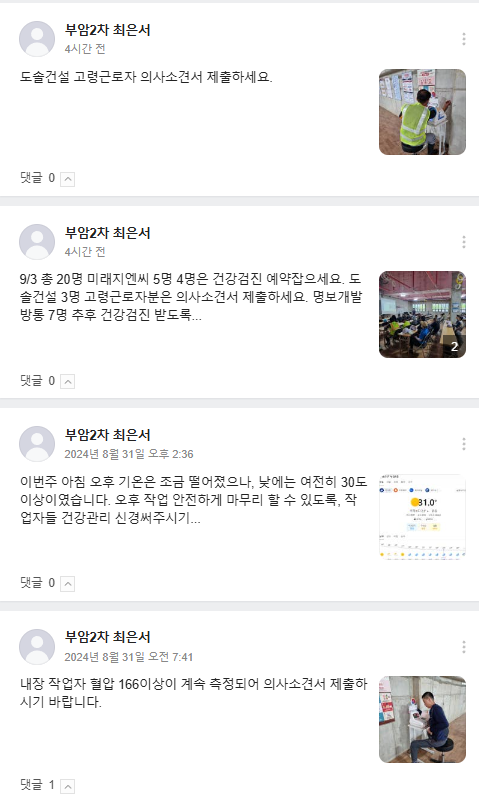 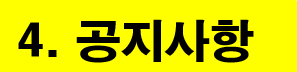 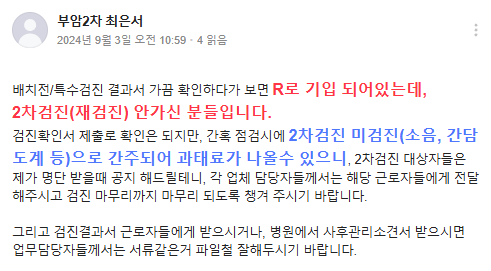 혹서기 및 환절기 심장마비 관련 사고발생 증대..

당 현장의 시기상 매우 중요한 시기이며 이런 절차 미 실시에 의한 사건, 사고는 발생하면 안됩니다.
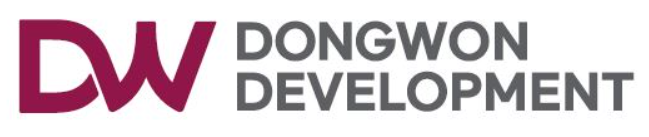 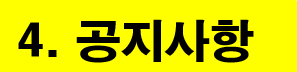 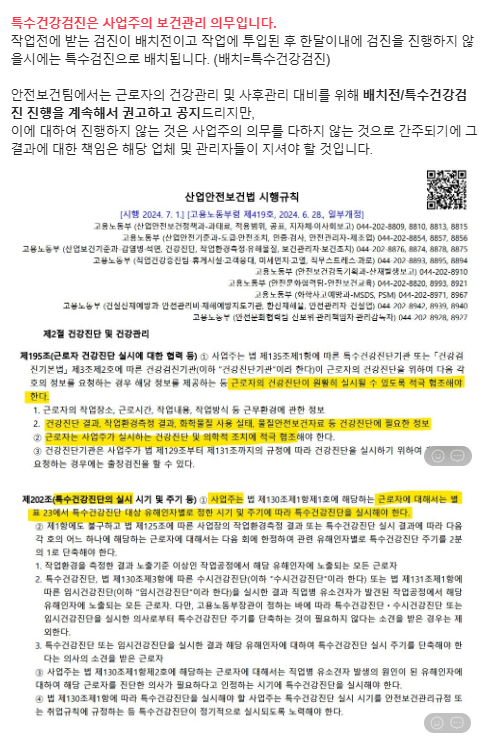 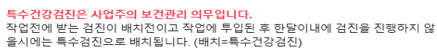 배치 전?
특수검진?
재검진 ?
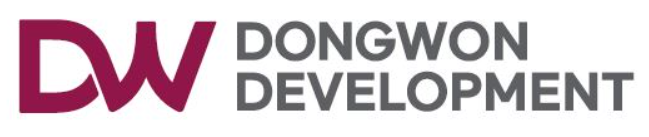 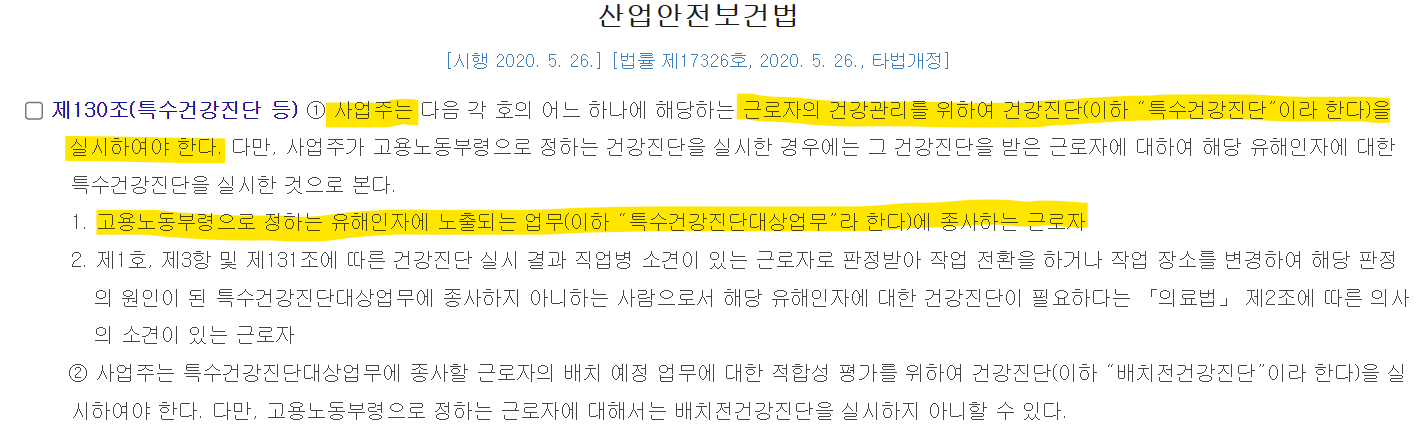 1.
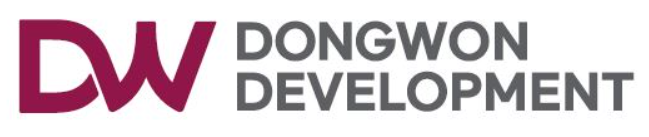 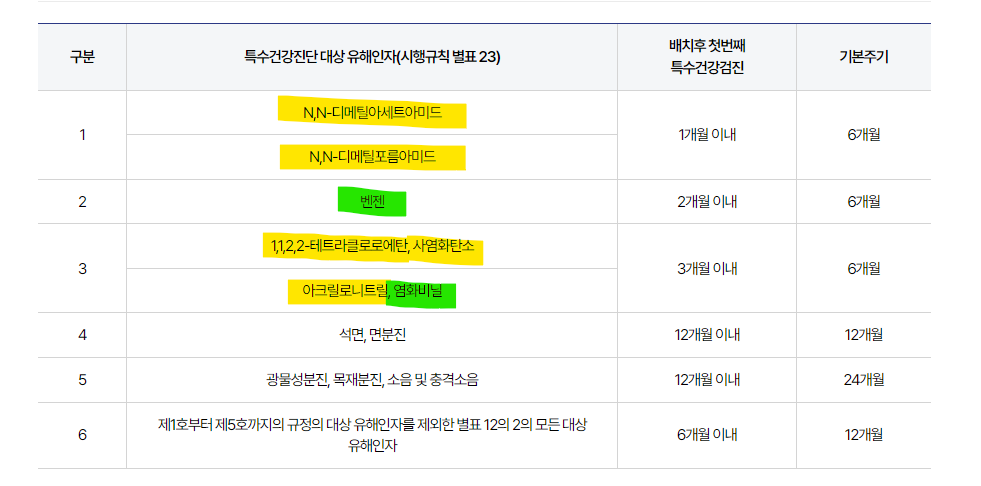 1.
특별관리물질 : 발알섬, 생식세포 변이원성 물질, 
생식 독성 물질로근로자에게 중대한 겅강장해 
일으킬 우려가 있는 물질
벤젠 : 등유 0.1% 포함이상 (soil 등유 , sk등유 등)
염화비닐 : PVC 용접 작업
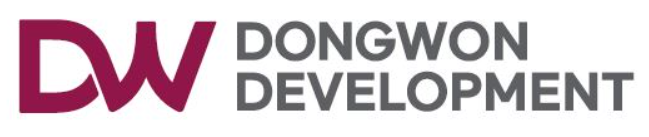 특별관리물질 : 발알섬, 생식세포 변이원성 물질, 생식 독성 물질로근로자에게 중대한 겅강장해 
일으킬 우려가 있는 물질로 별표 12에서 특별관리물질로 표기된 물질을 말한다.
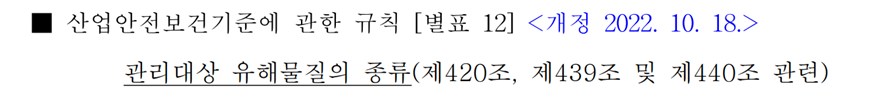 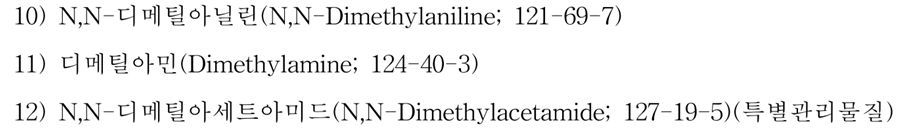 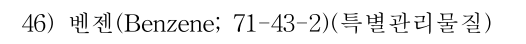 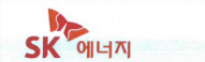 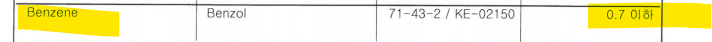 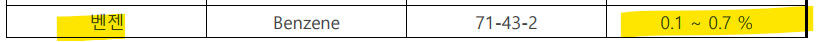 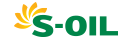 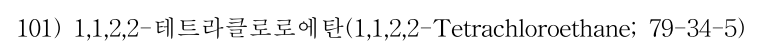 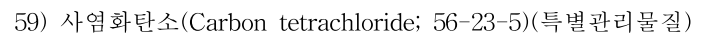 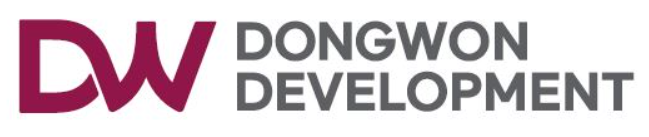 용접봉 CR-13 MSDS 15. 법적 규제현황
그래서 그 물질이 포함된 건 어떻게? 어디서? 확인할 수 있나?
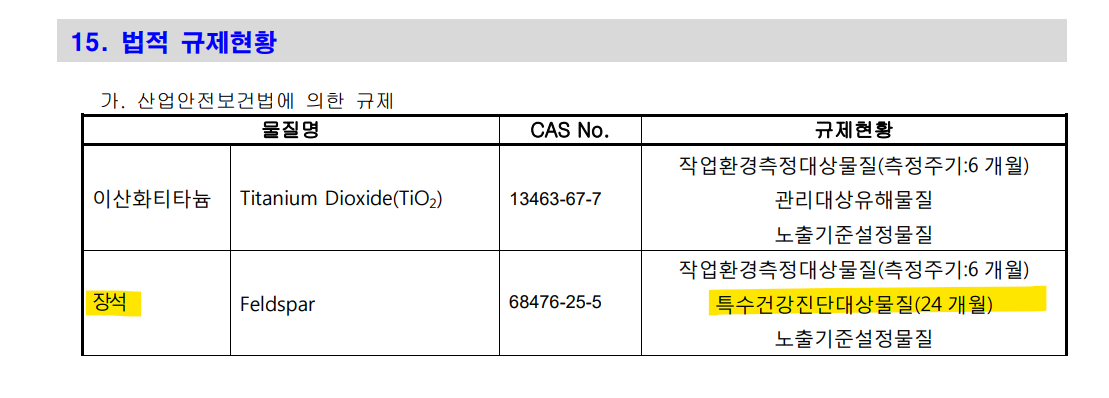 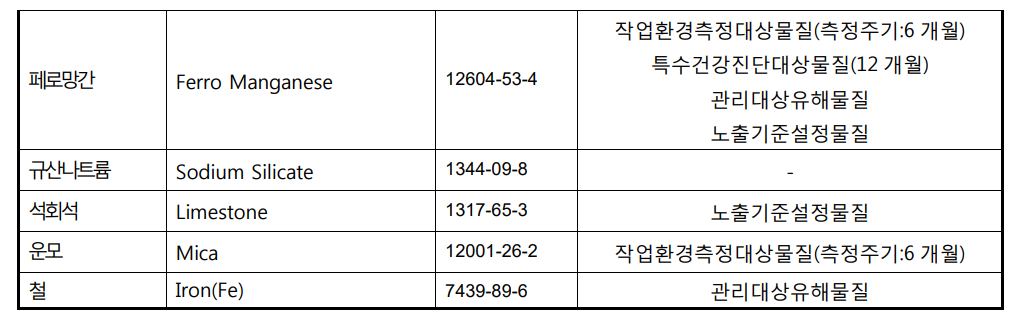 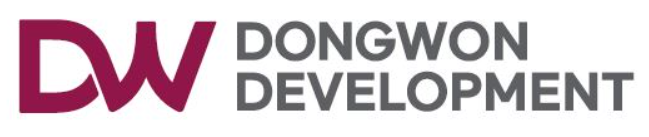 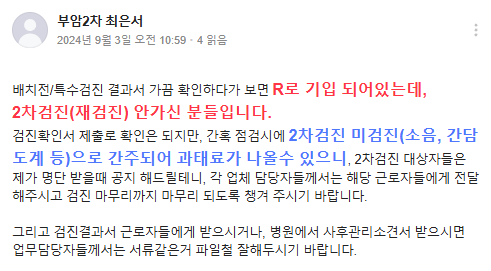 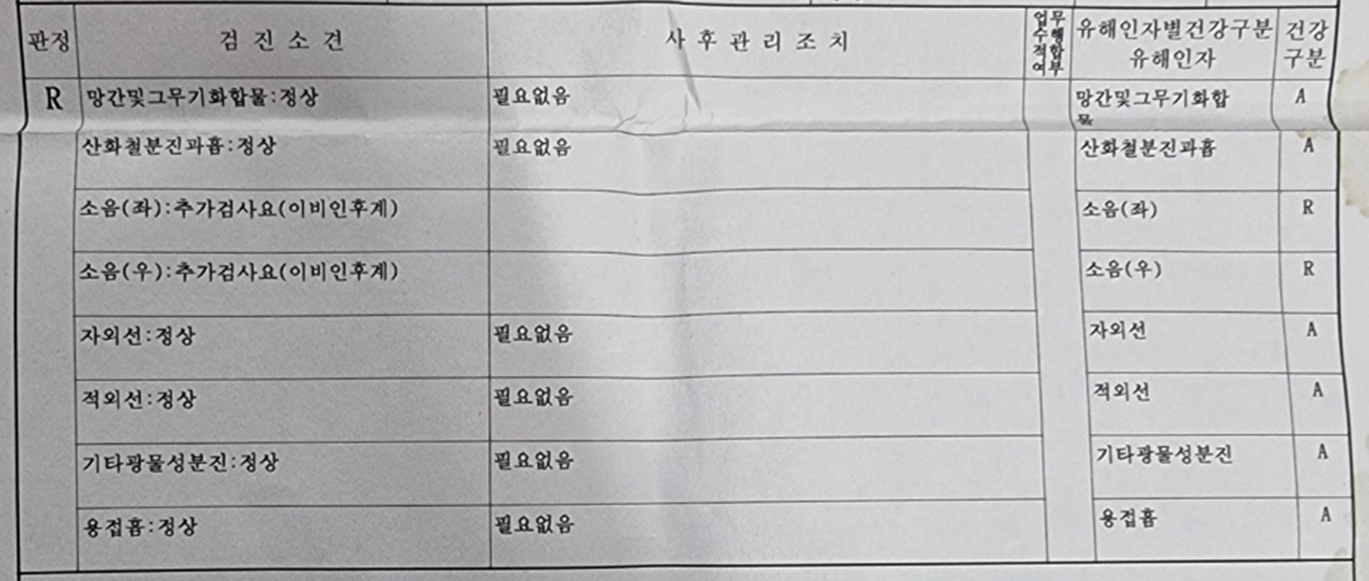 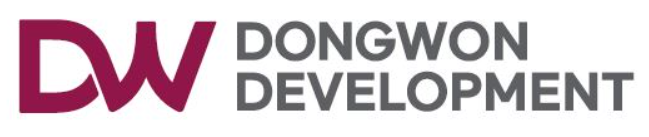 순서는 
MSDS 제출 및 MSDS15. 확인 -> 배치전 (그 전 현장에서 노출 결과를 위한 확인) -> 배치후 (특수검진/배치전) -> 그 후 검진결과에 따른 사후관리 및 기본주기에 맞게 검진 실시
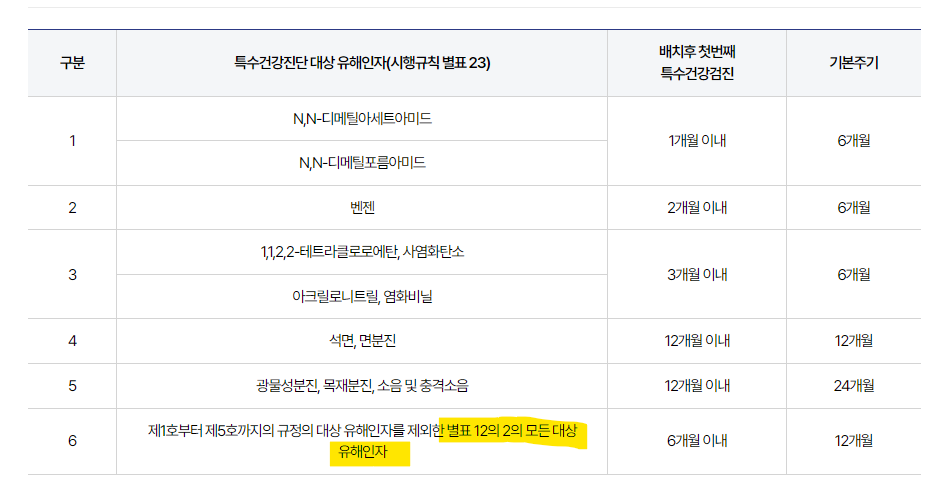 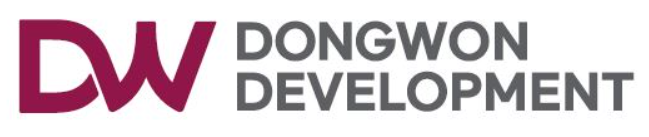 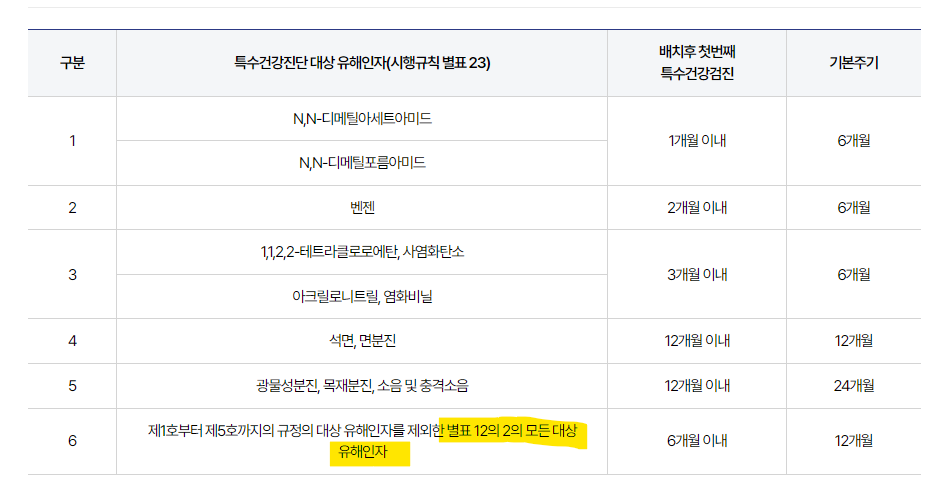 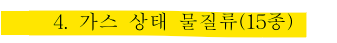 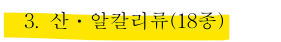 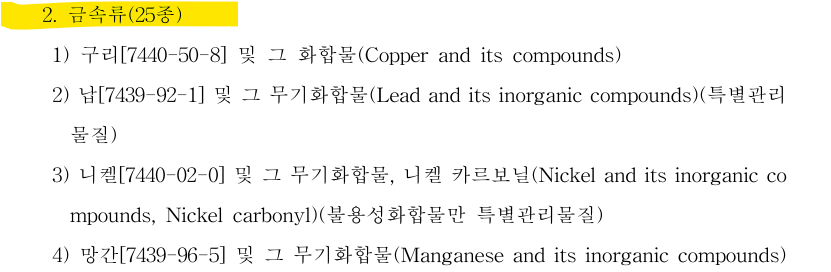 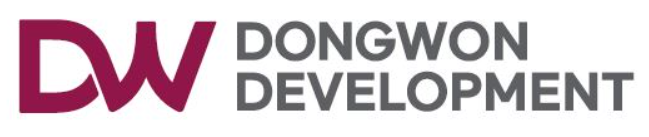 5. 건의 사항
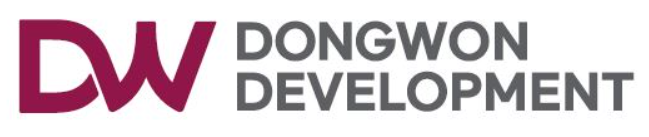 6. 소장님 당부사항
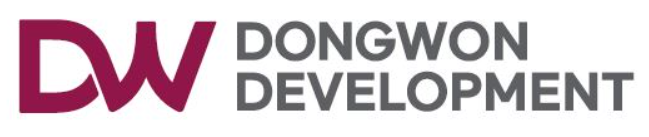 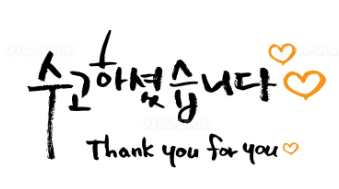 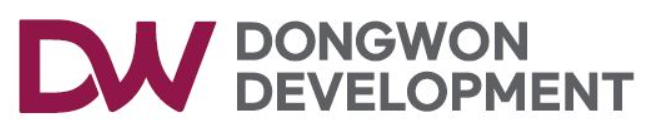 월간 품질정기교육
24.08.14
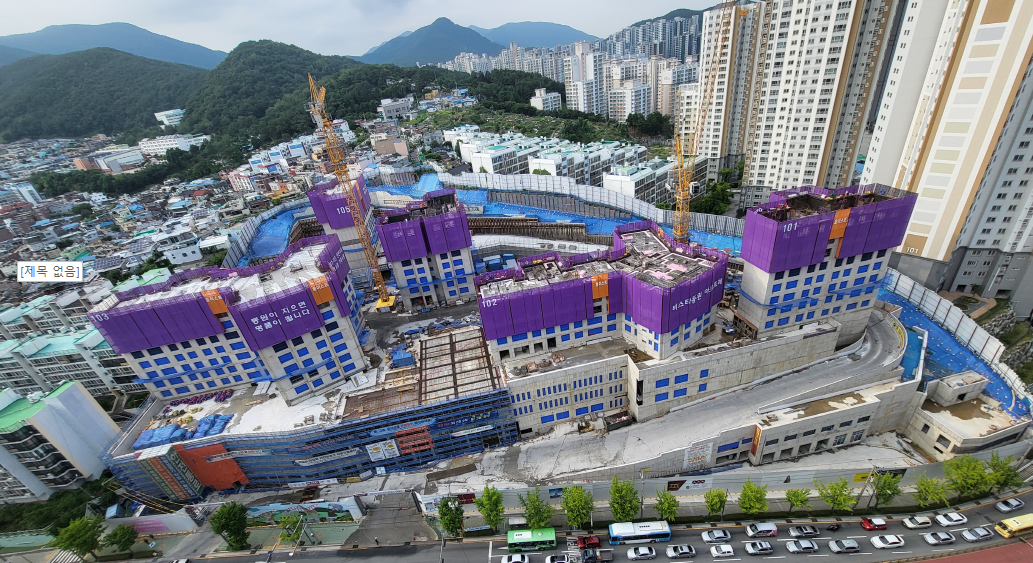 부암2차 비스타동원 아트포레 신축공사현장
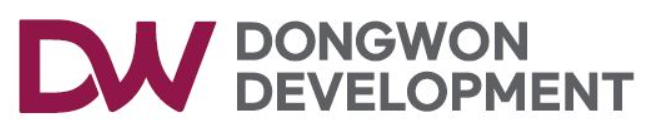 위험성평가 및 점검회의록(월간)
24. 07. 28. ~ 24. 08. 25. (4주간)
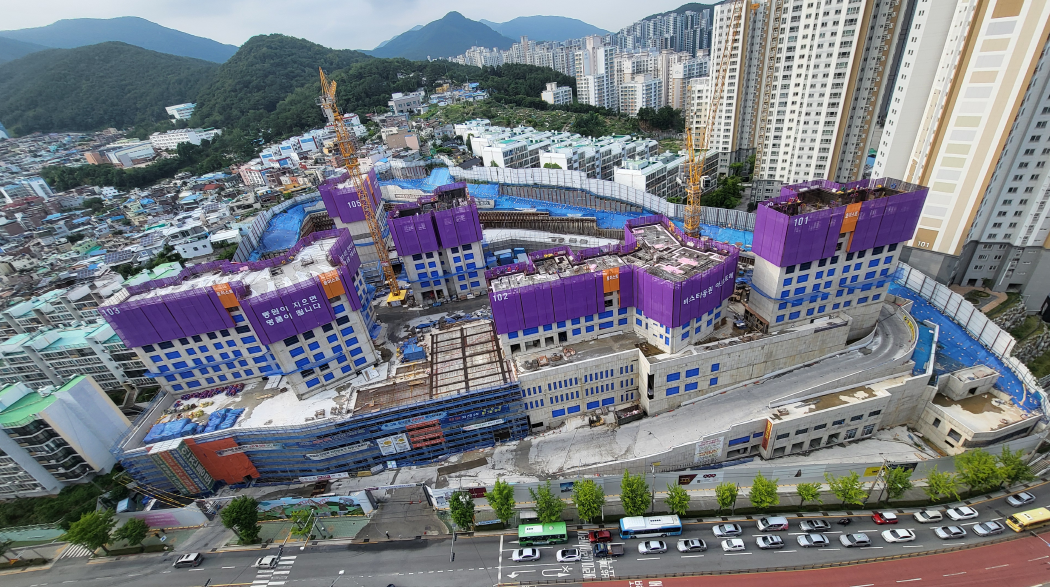 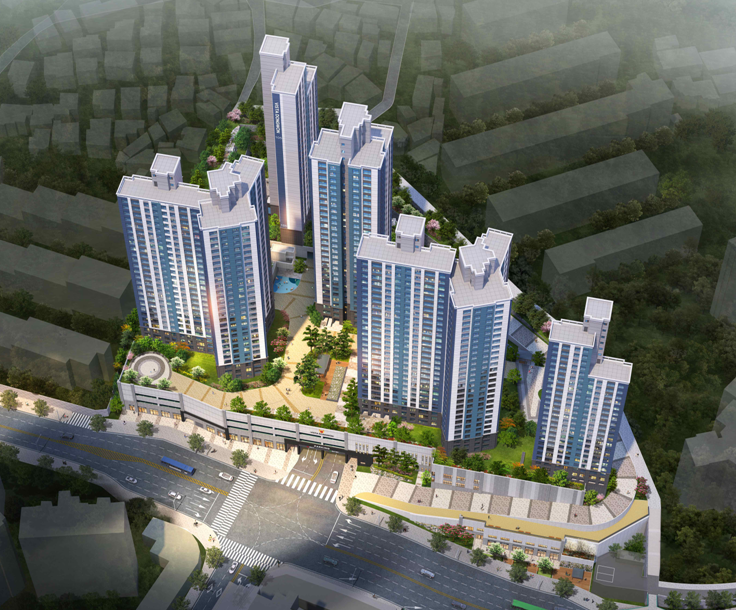 부암2차 비스타동원 아트포레 신축공사현장
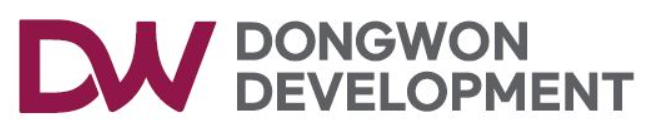 위험성평가 사진대지 (24.08)
부암2차 8월 위험성평가 회의   (근로자 참여)
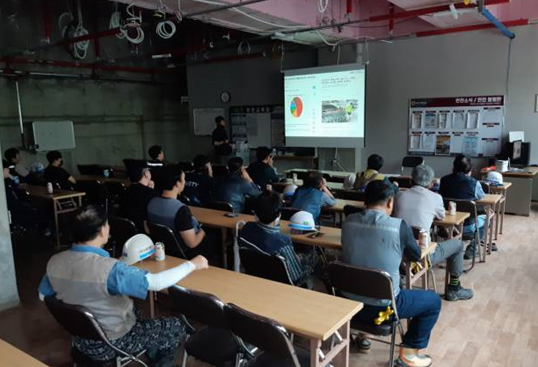 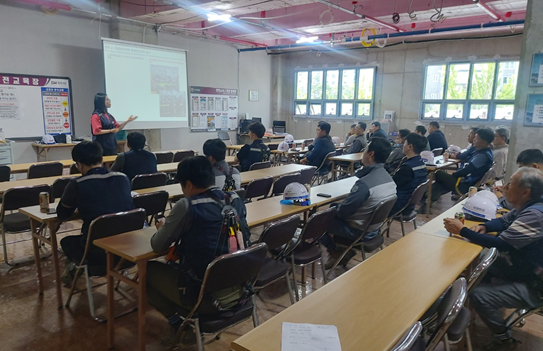 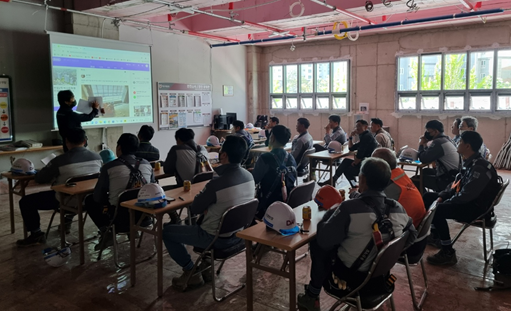 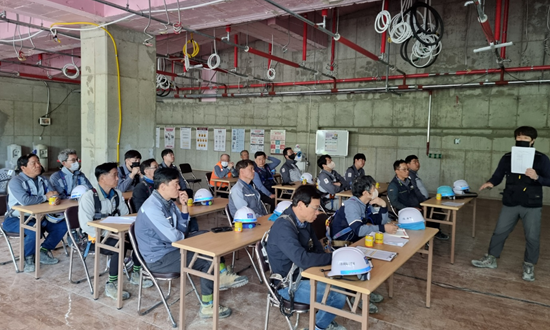 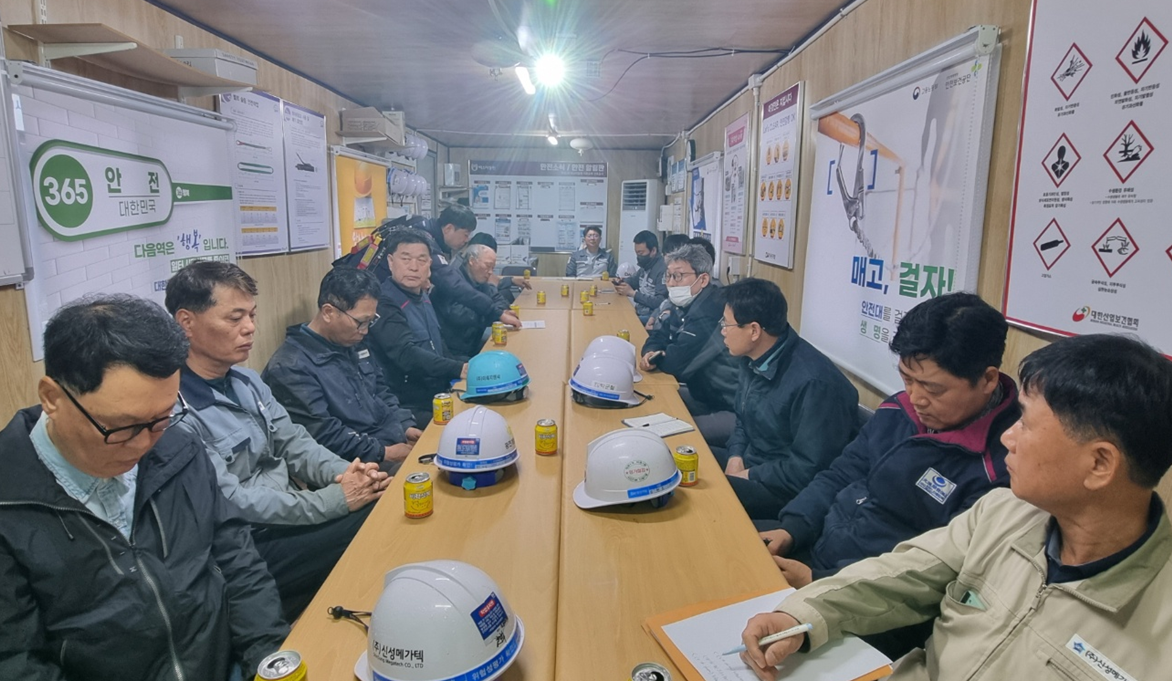 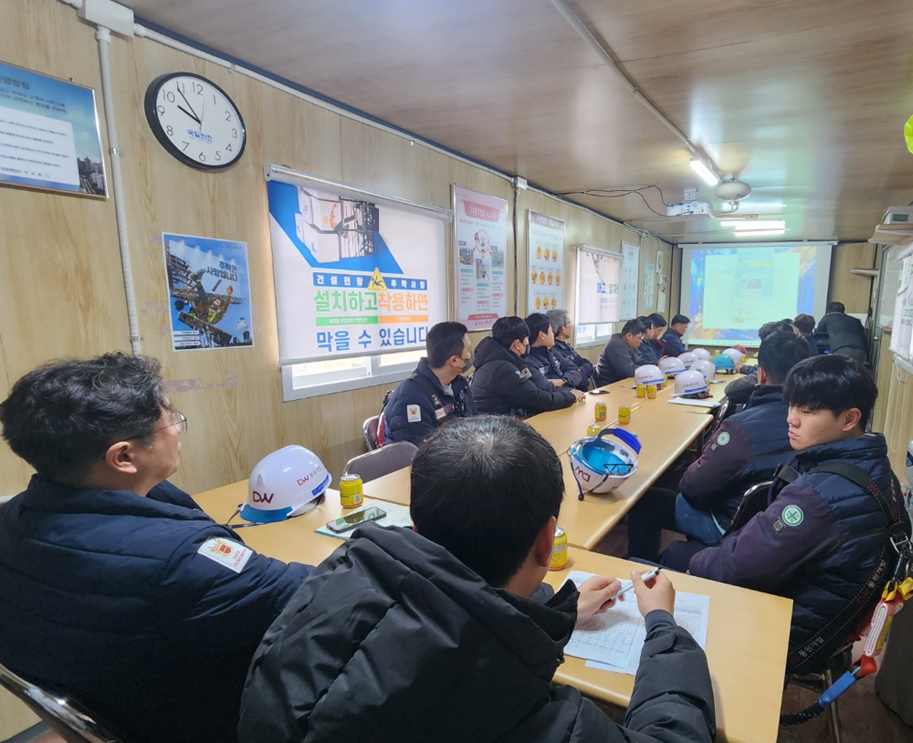 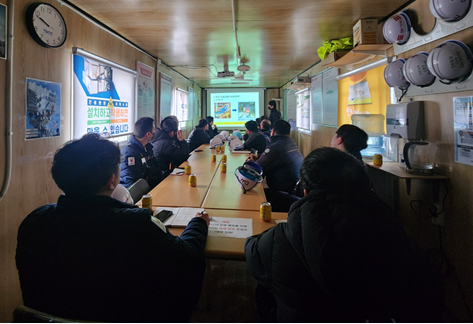 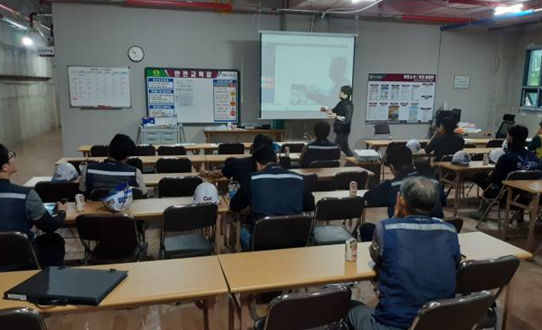 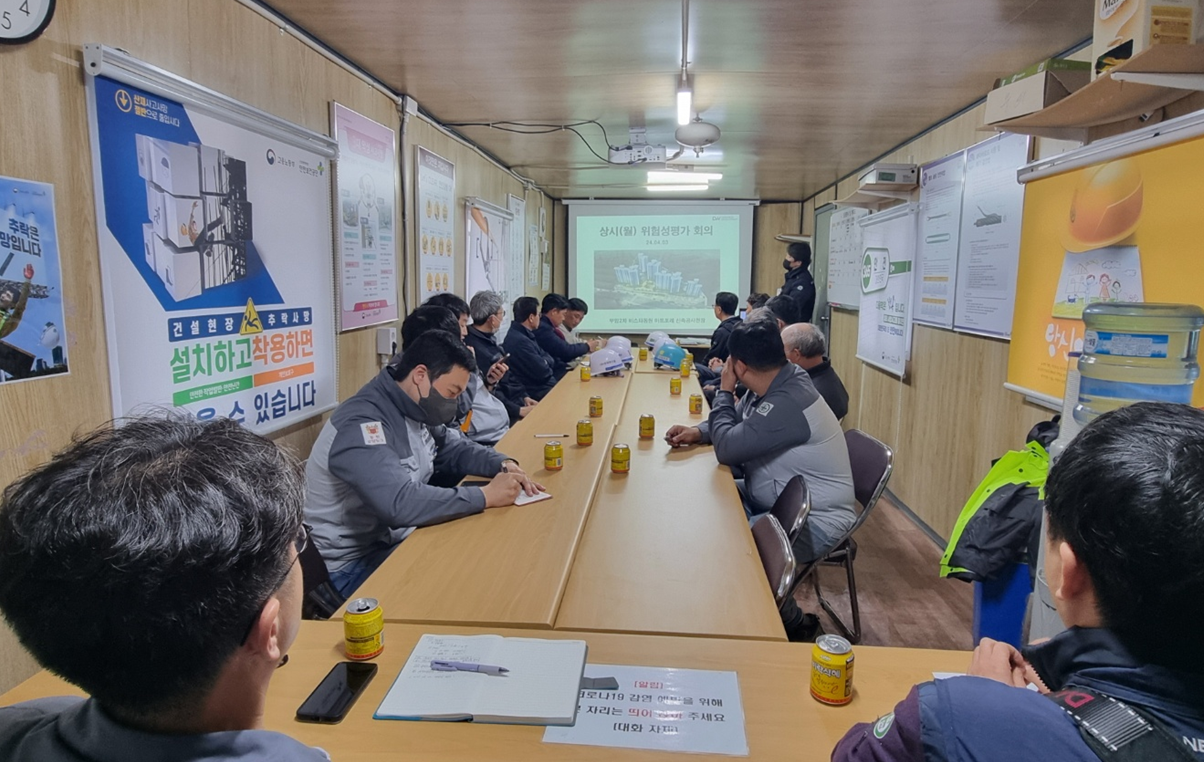 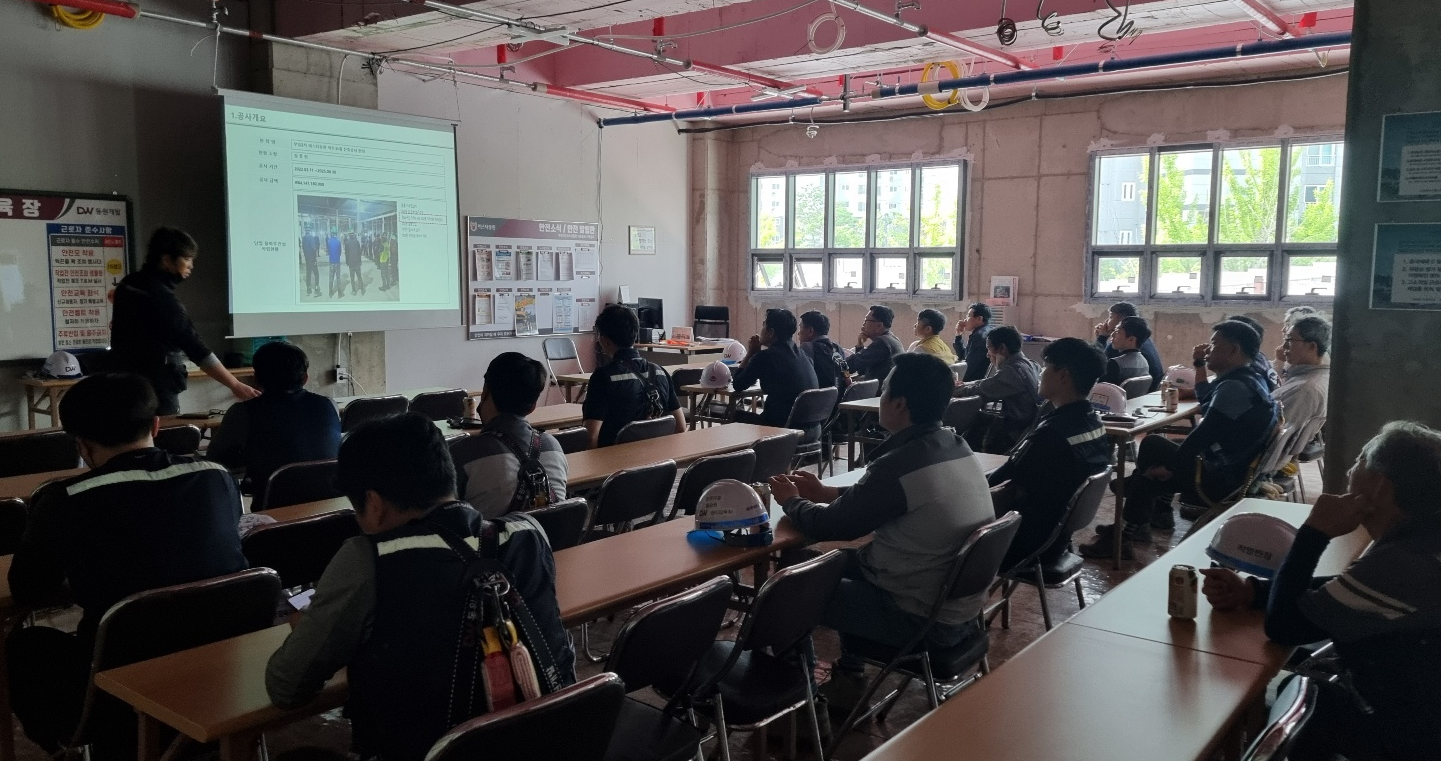 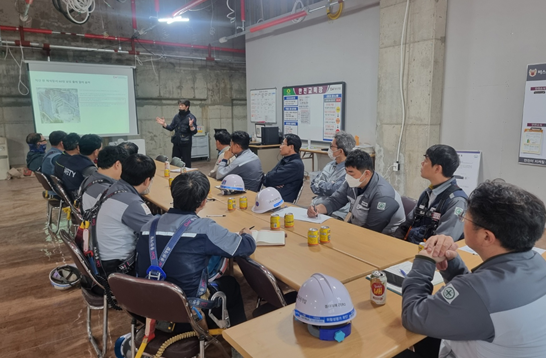 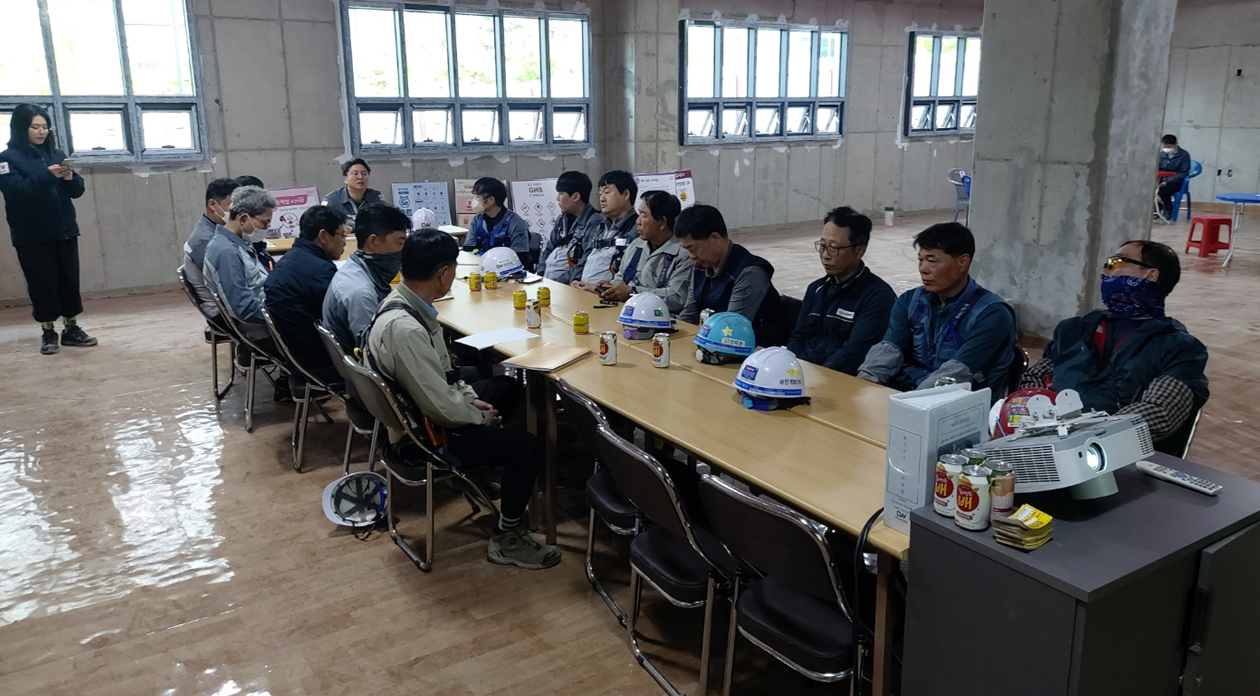 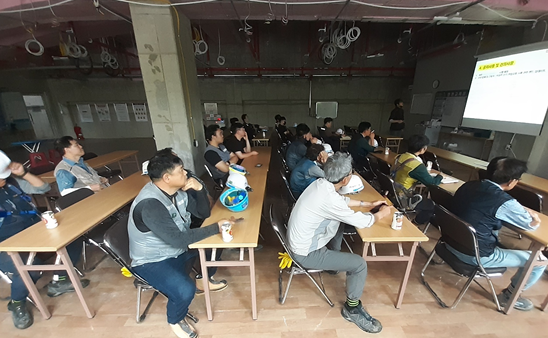 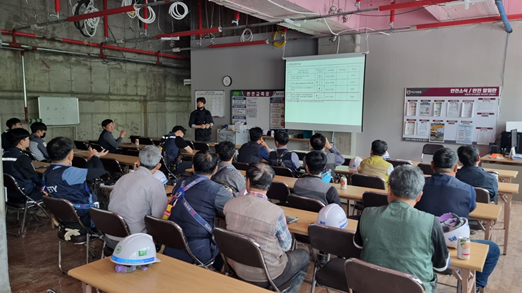 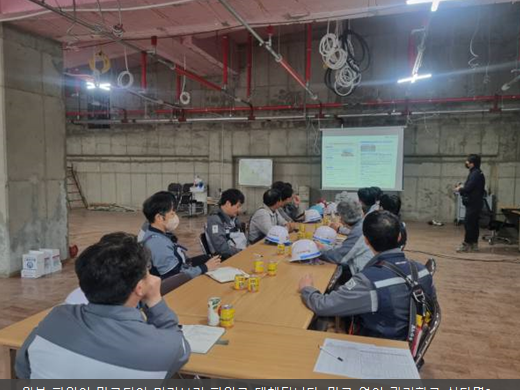 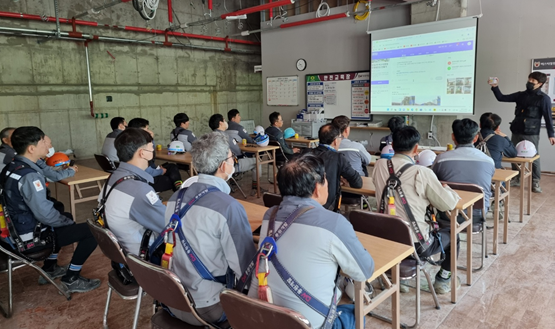 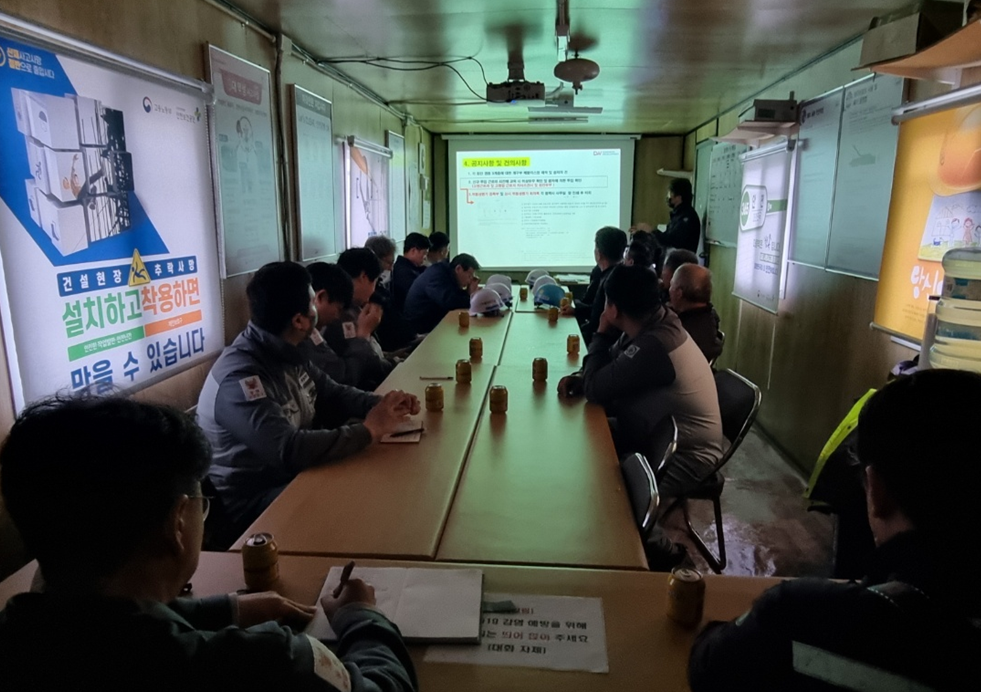 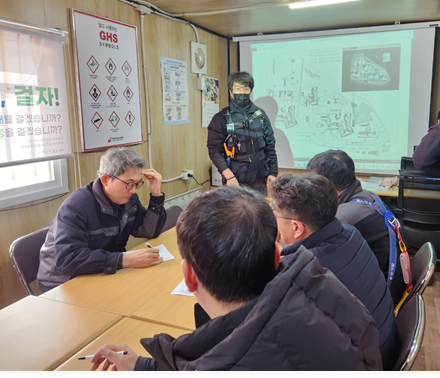